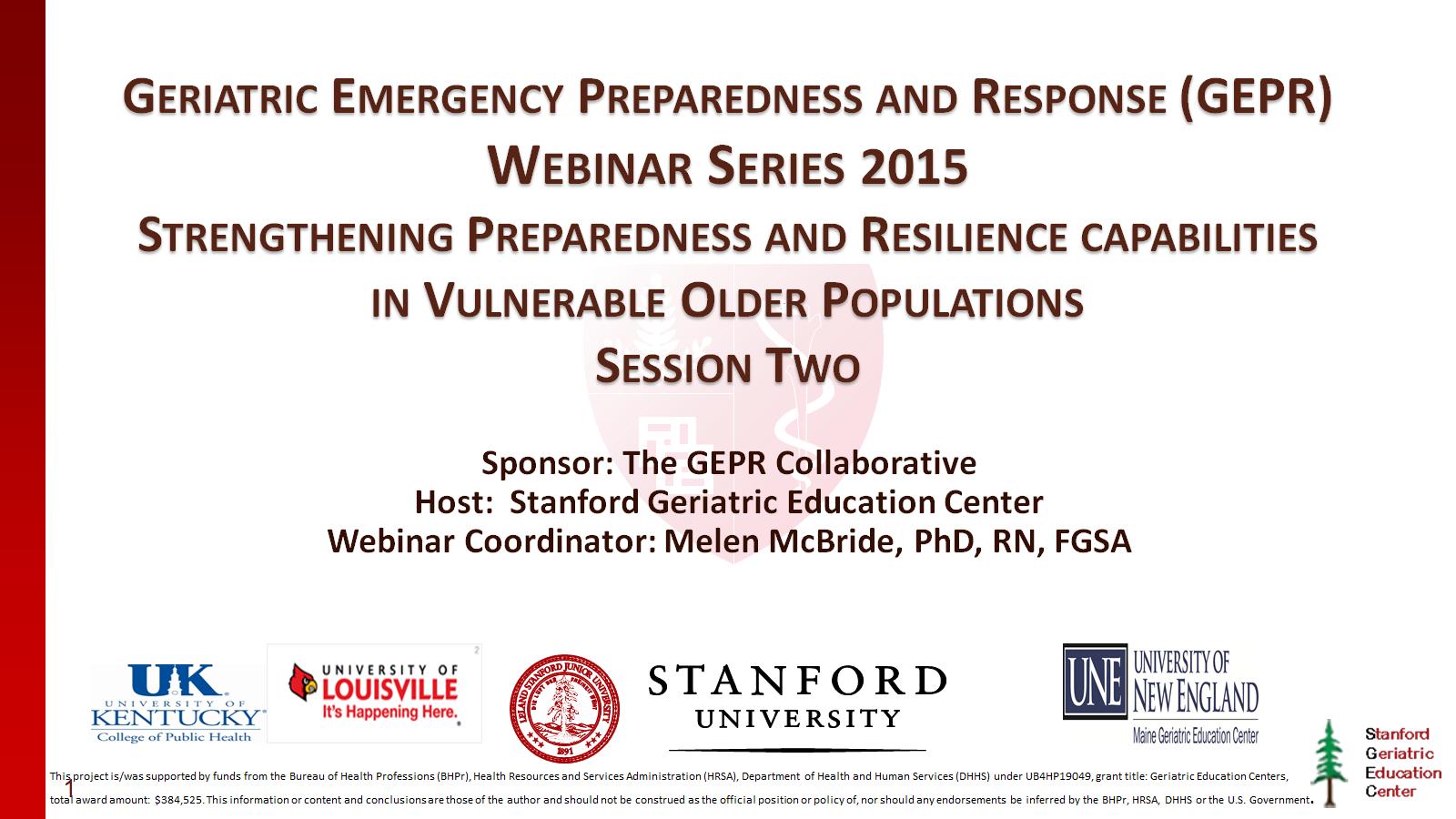 Geriatric Emergency Preparedness and Response (GEPR) Webinar Series 2015Strengthening Preparedness and Resilience capabilities  in Vulnerable Older Populations  Session Two
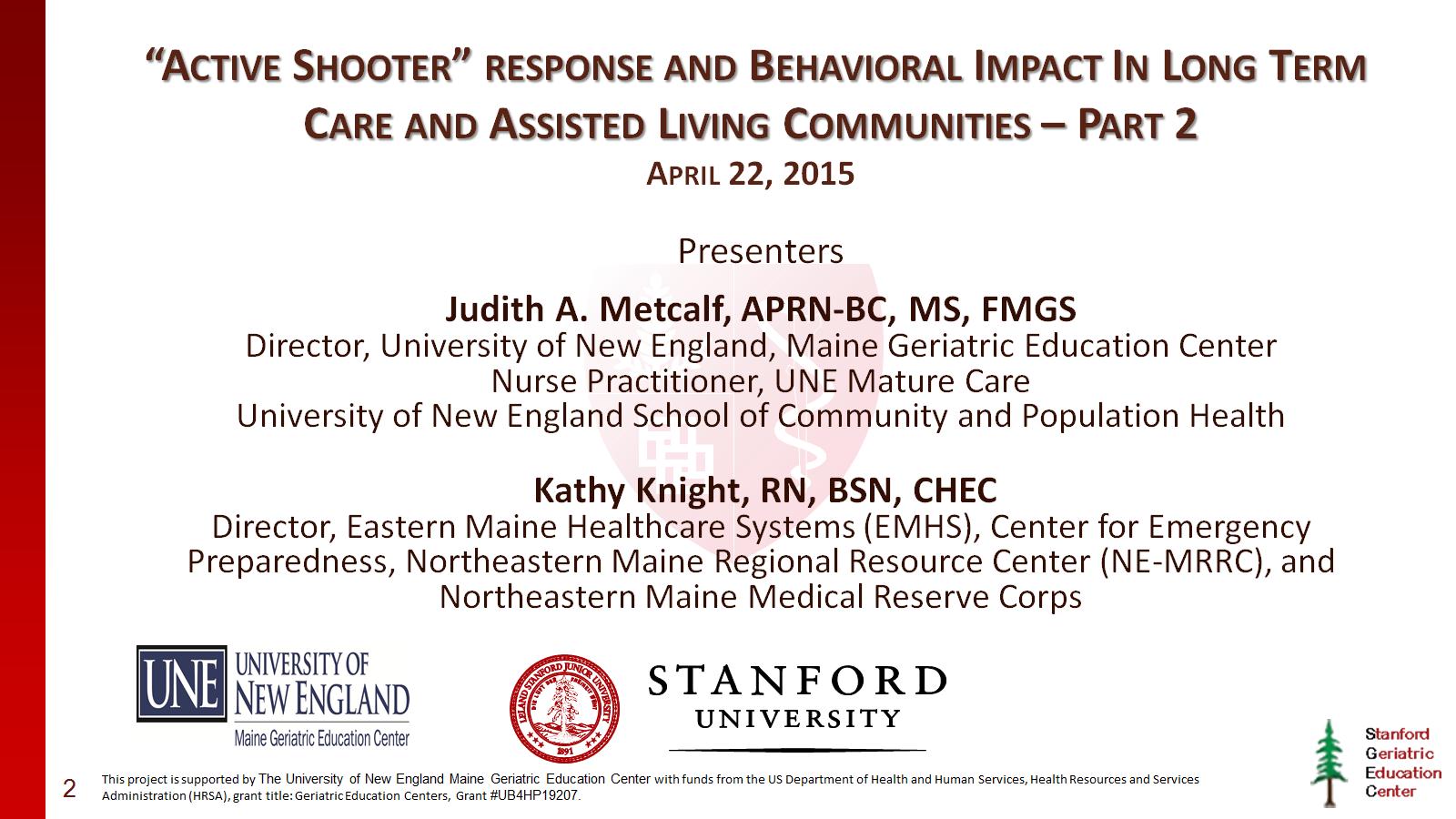 “Active Shooter” response and Behavioral Impact In Long Term Care and Assisted Living Communities – Part 2April 22, 2015
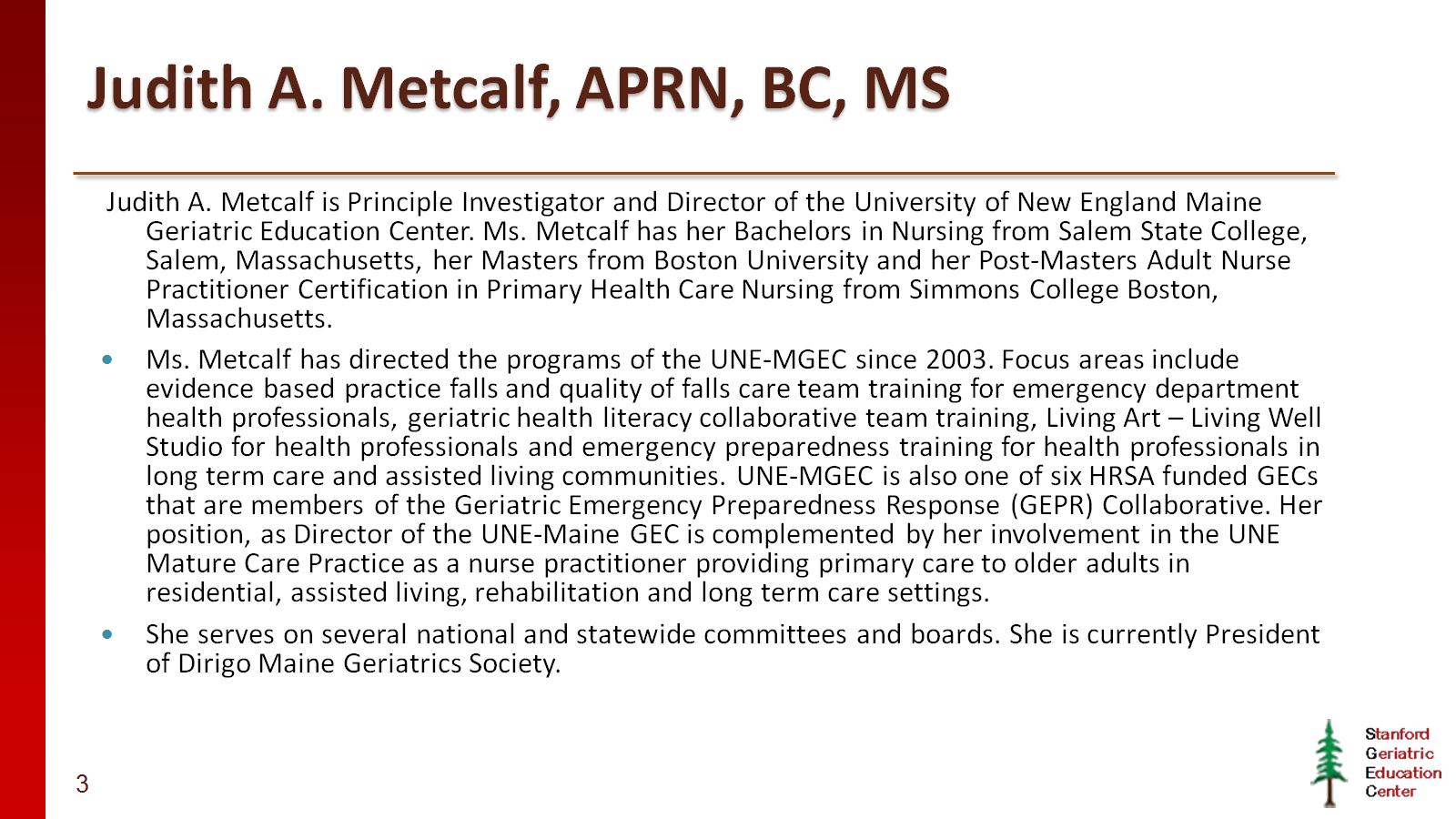 Judith A. Metcalf, APRN, BC, MS
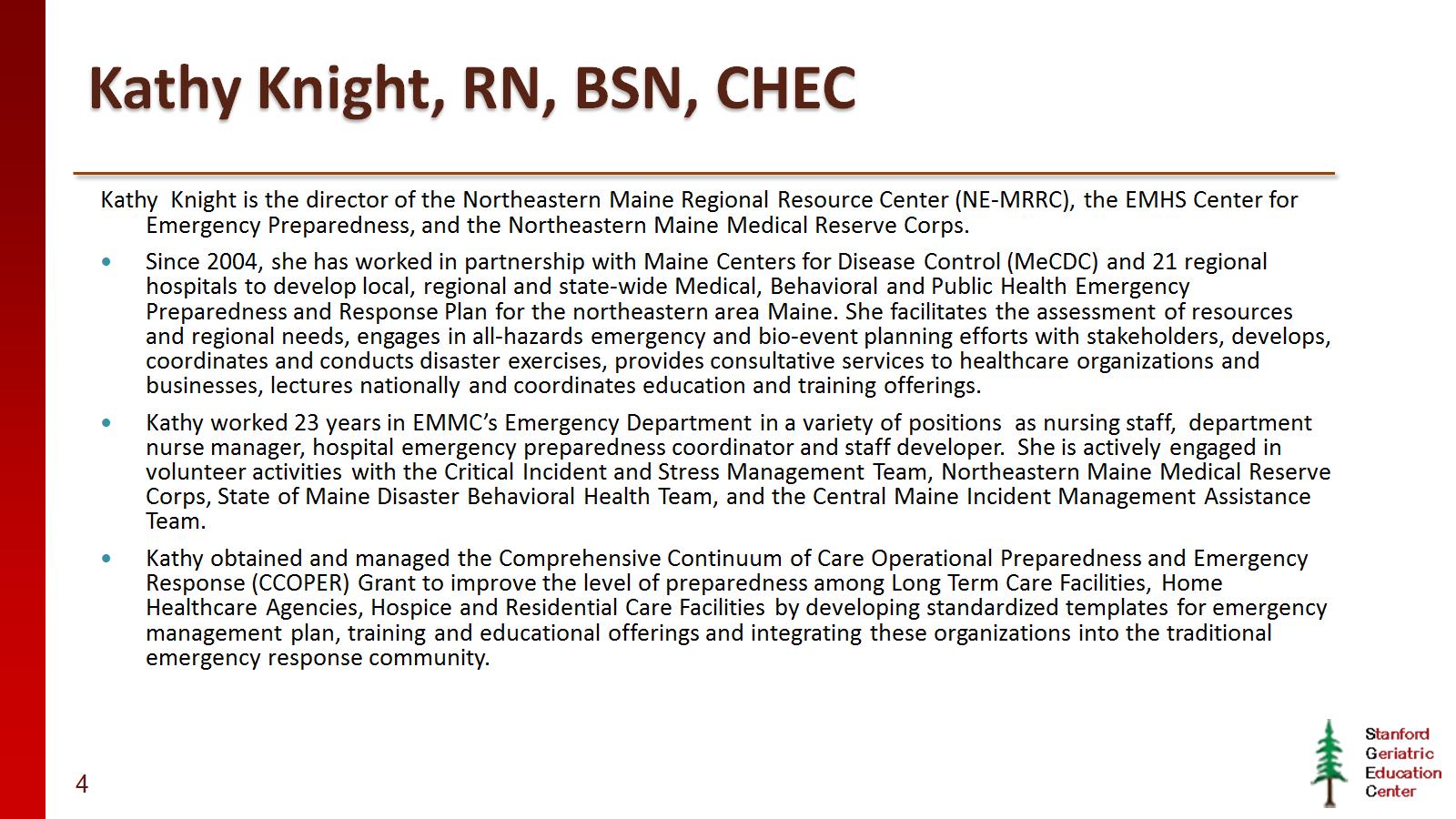 Kathy Knight, RN, BSN, CHEC
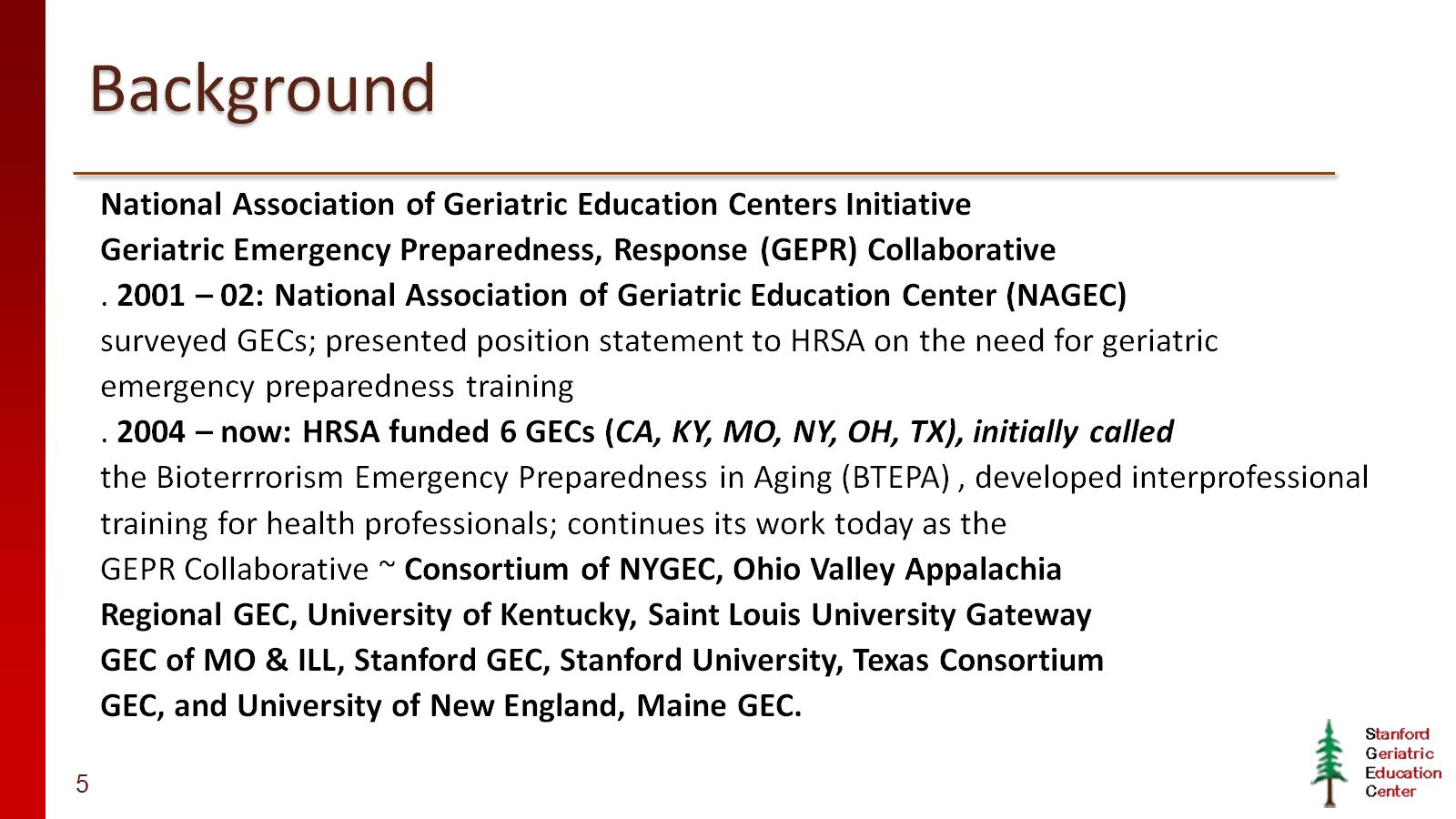 Background
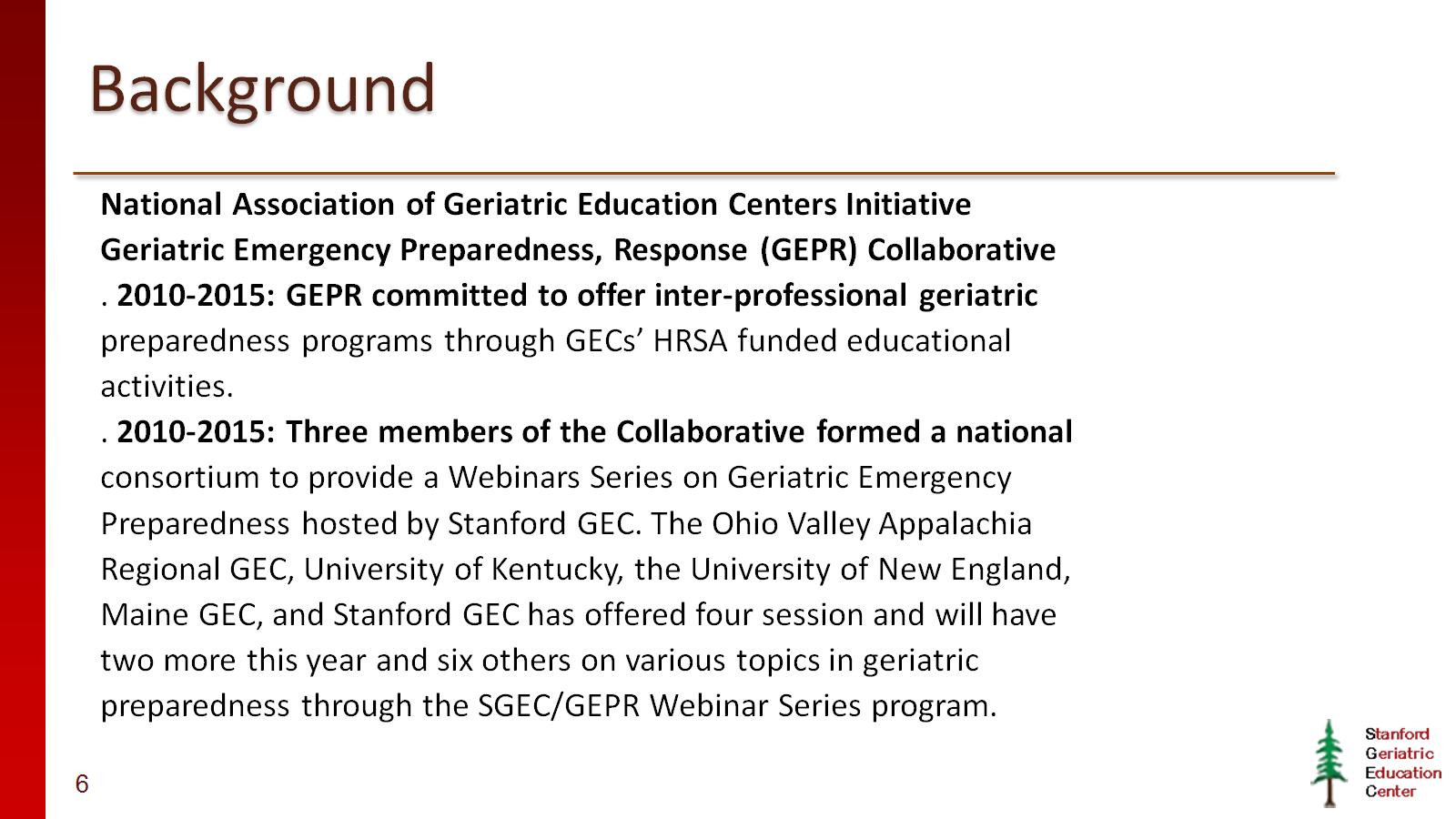 Background
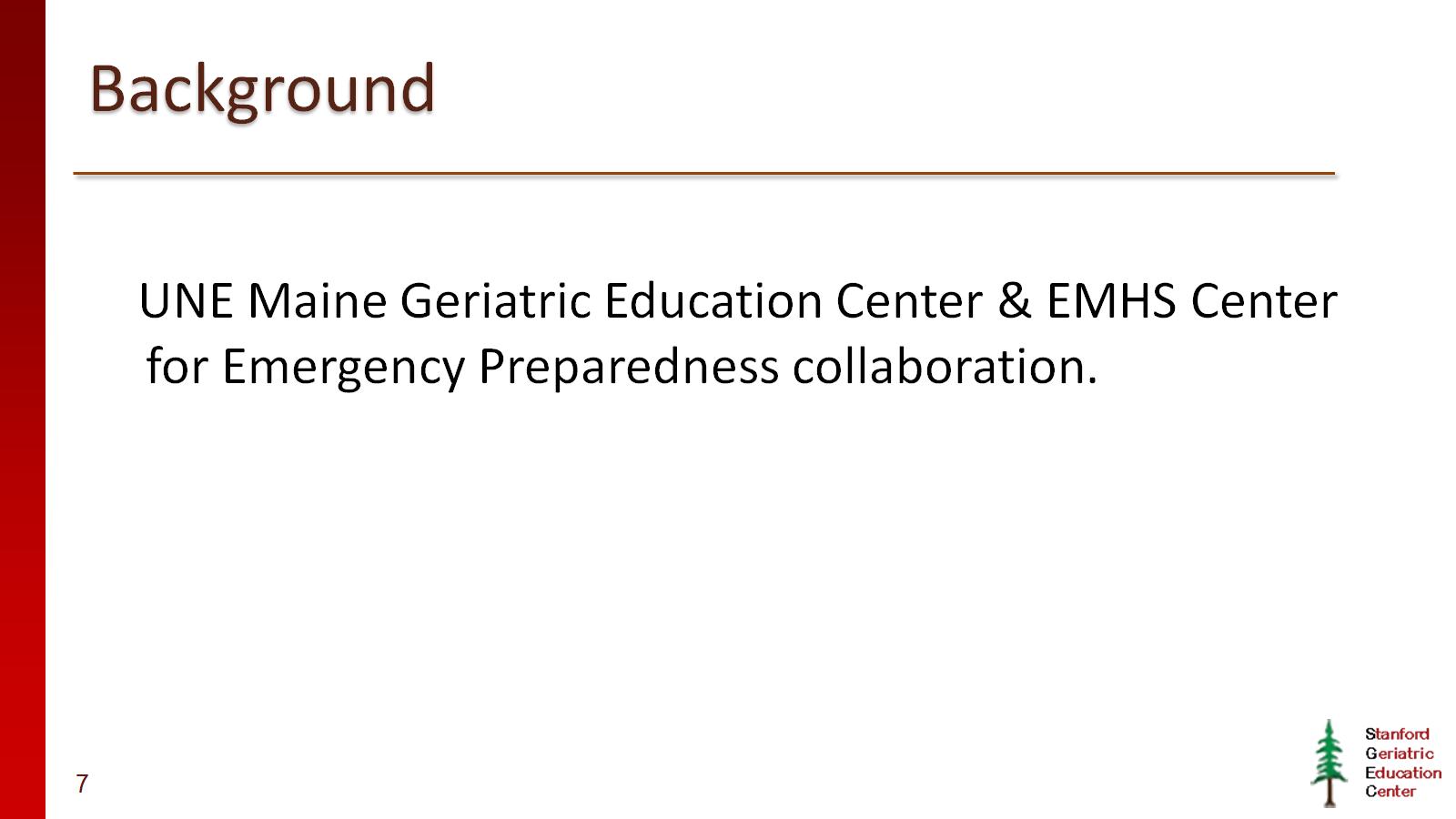 Background
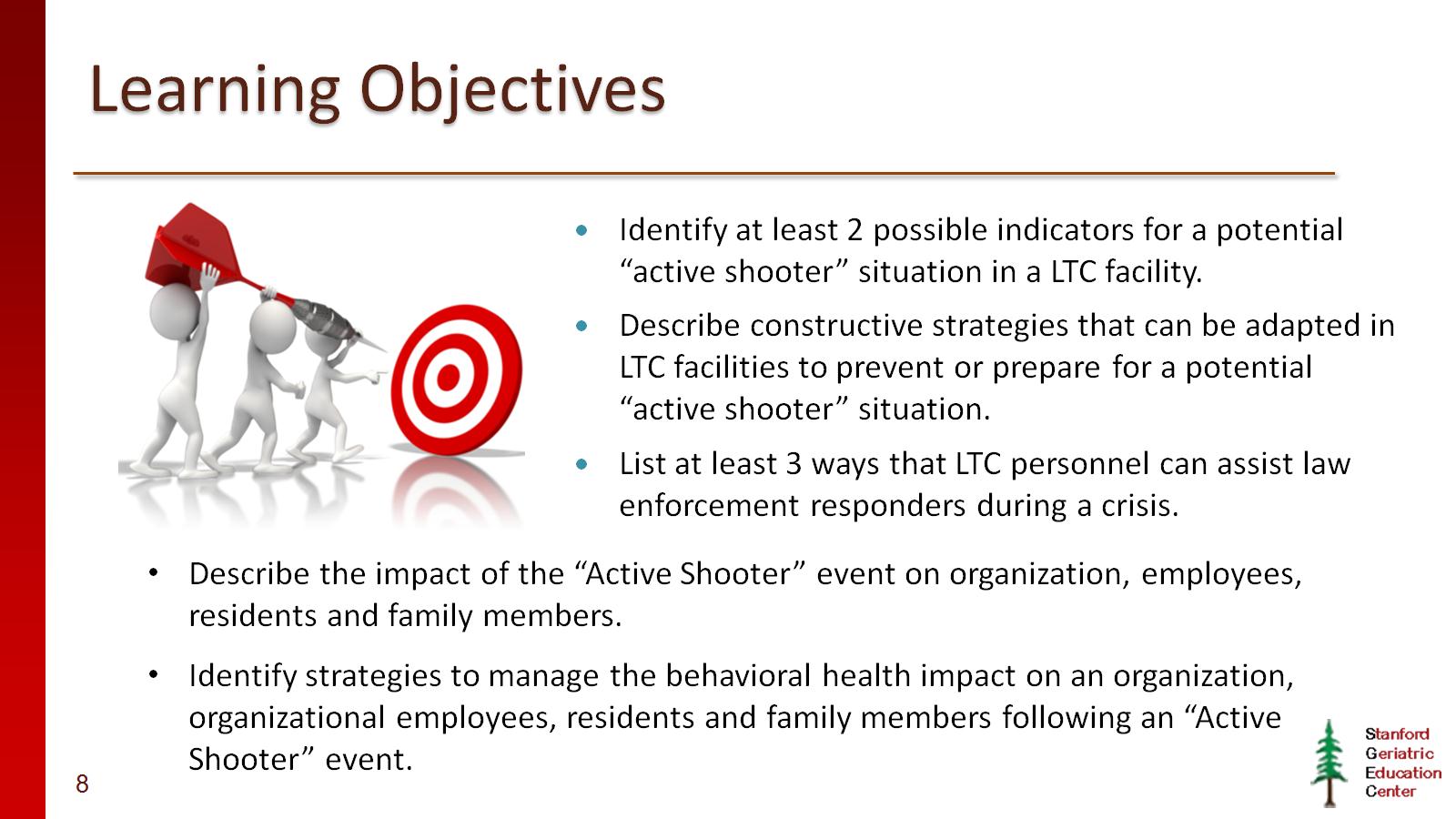 Learning Objectives
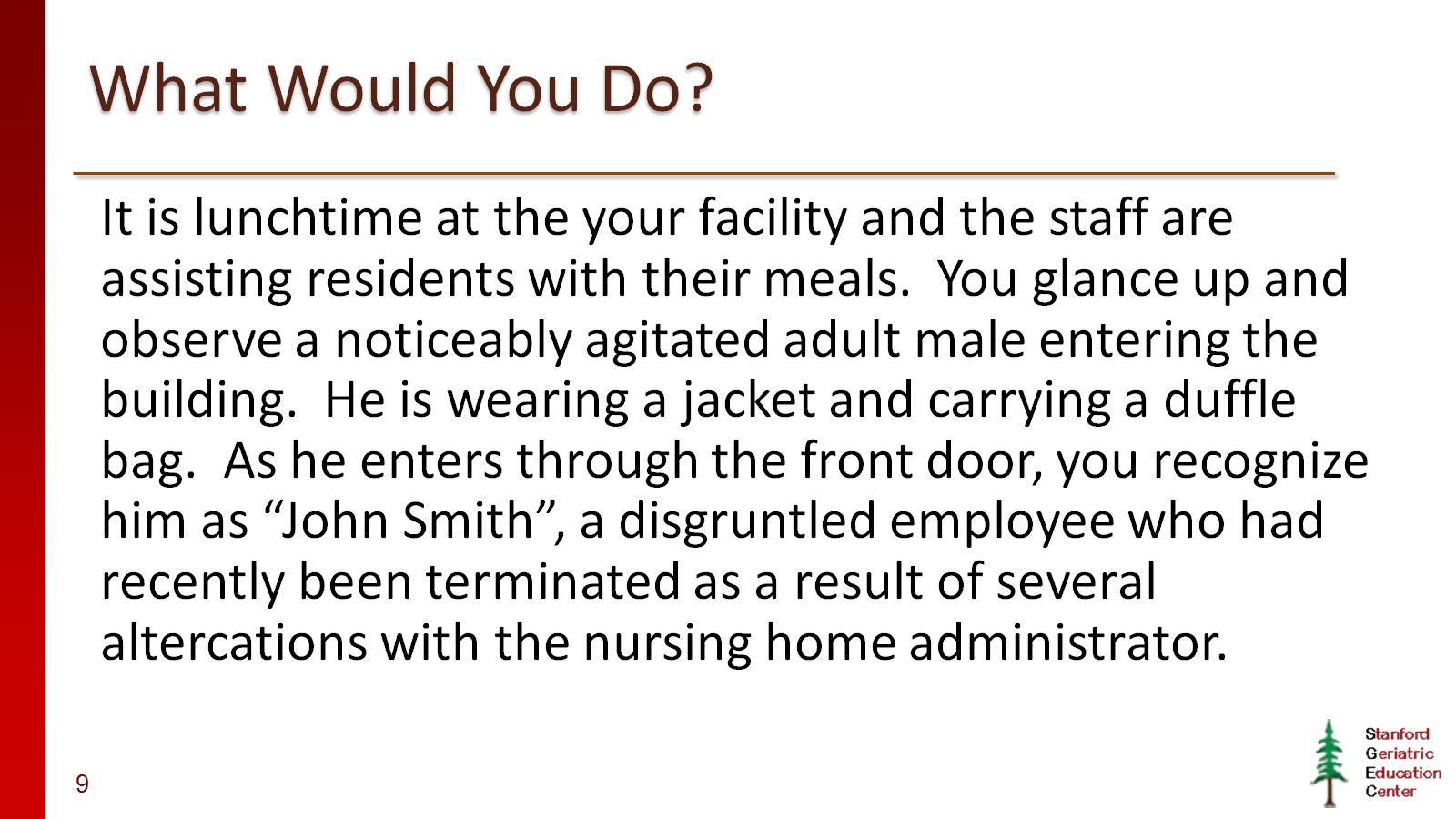 What Would You Do?
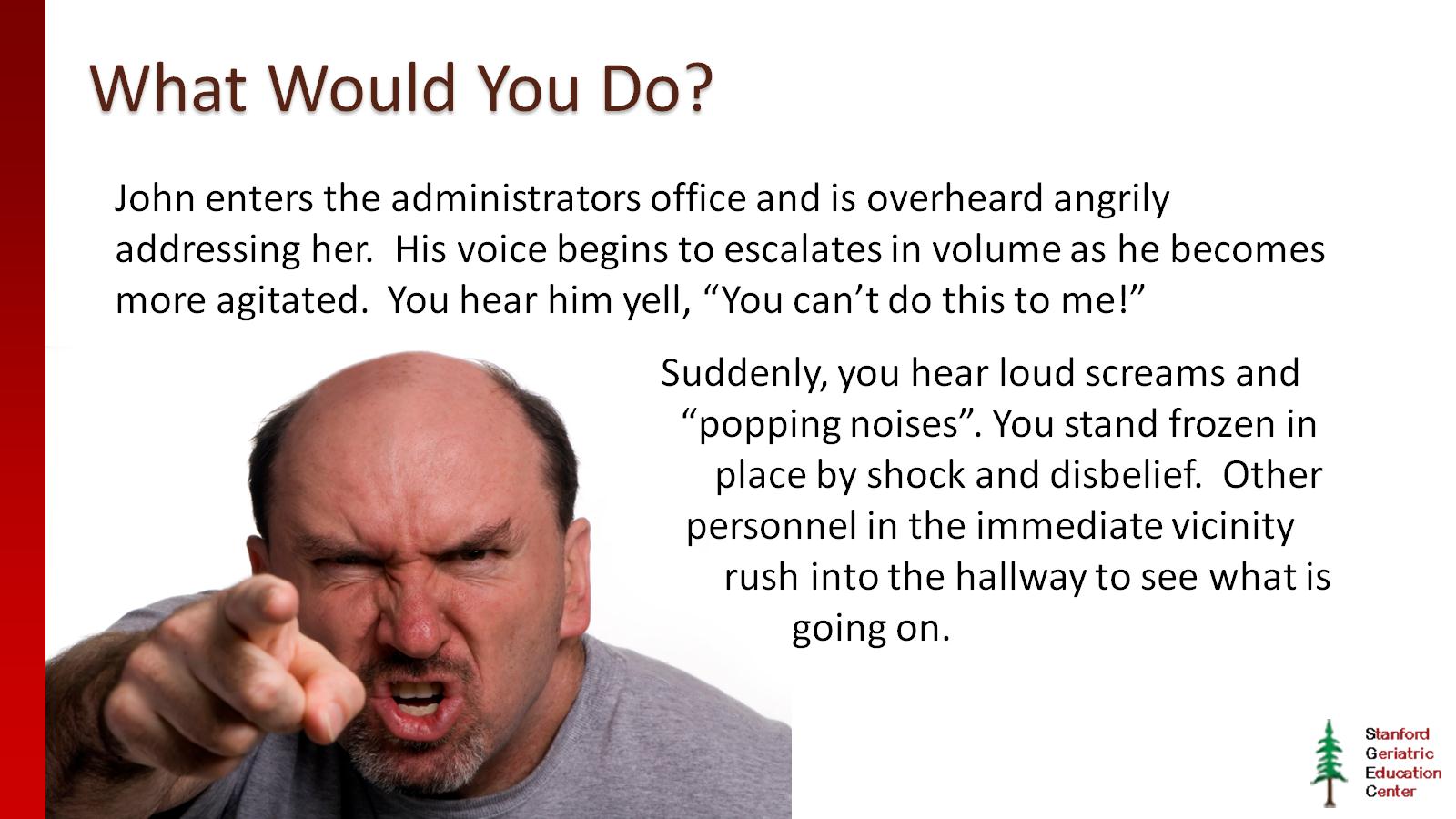 What Would You Do?
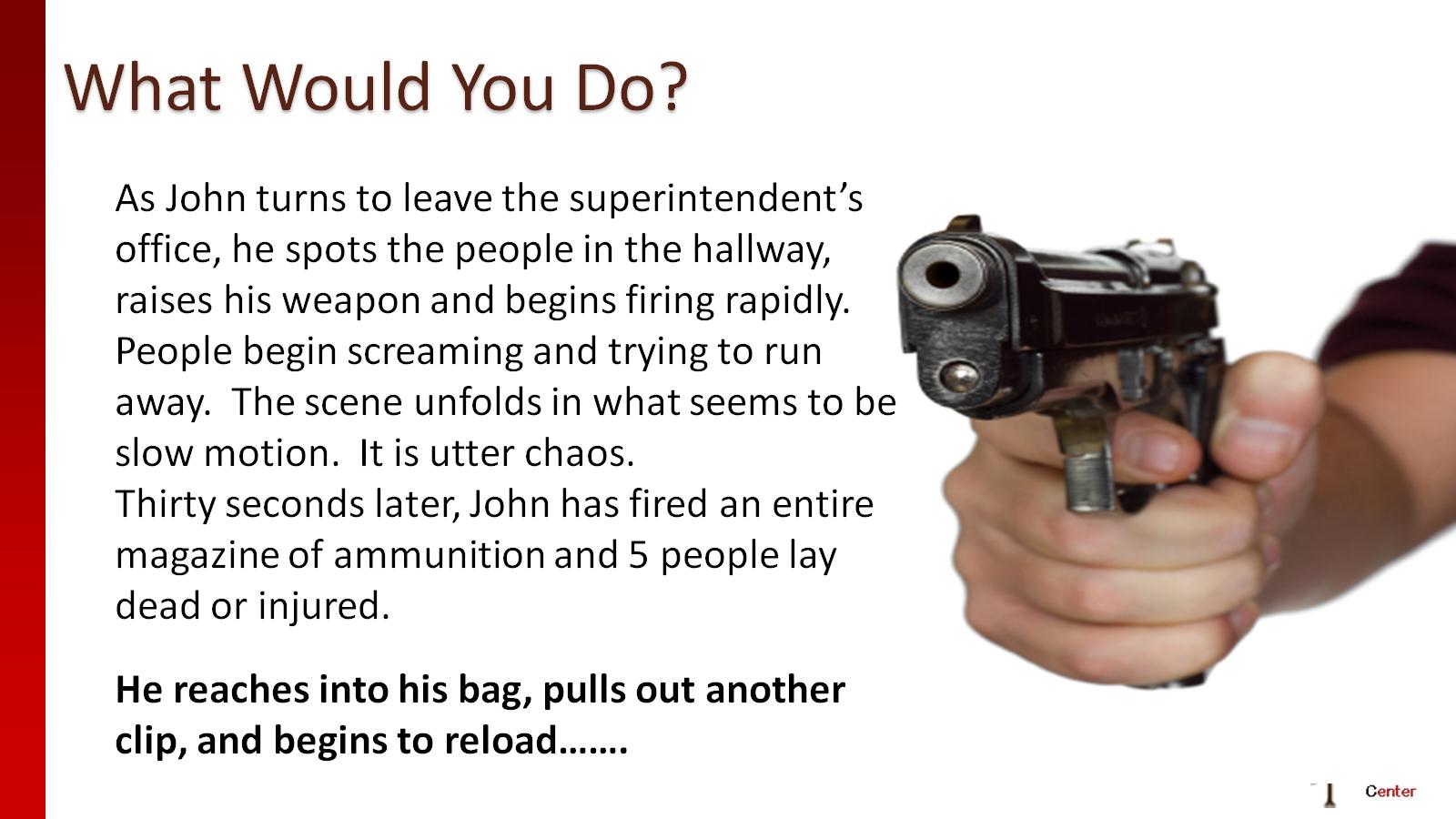 What Would You Do?
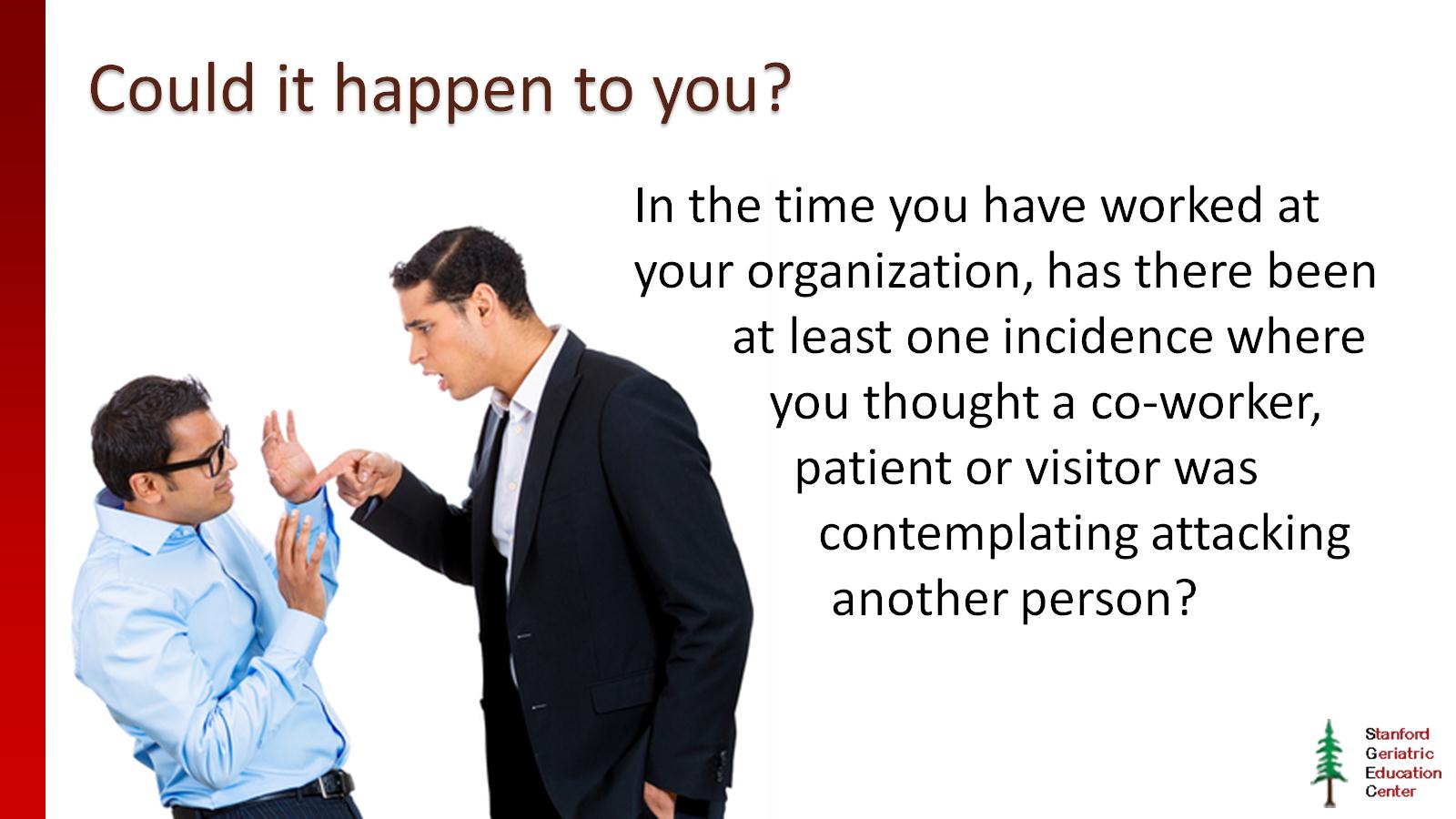 Could it happen to you?
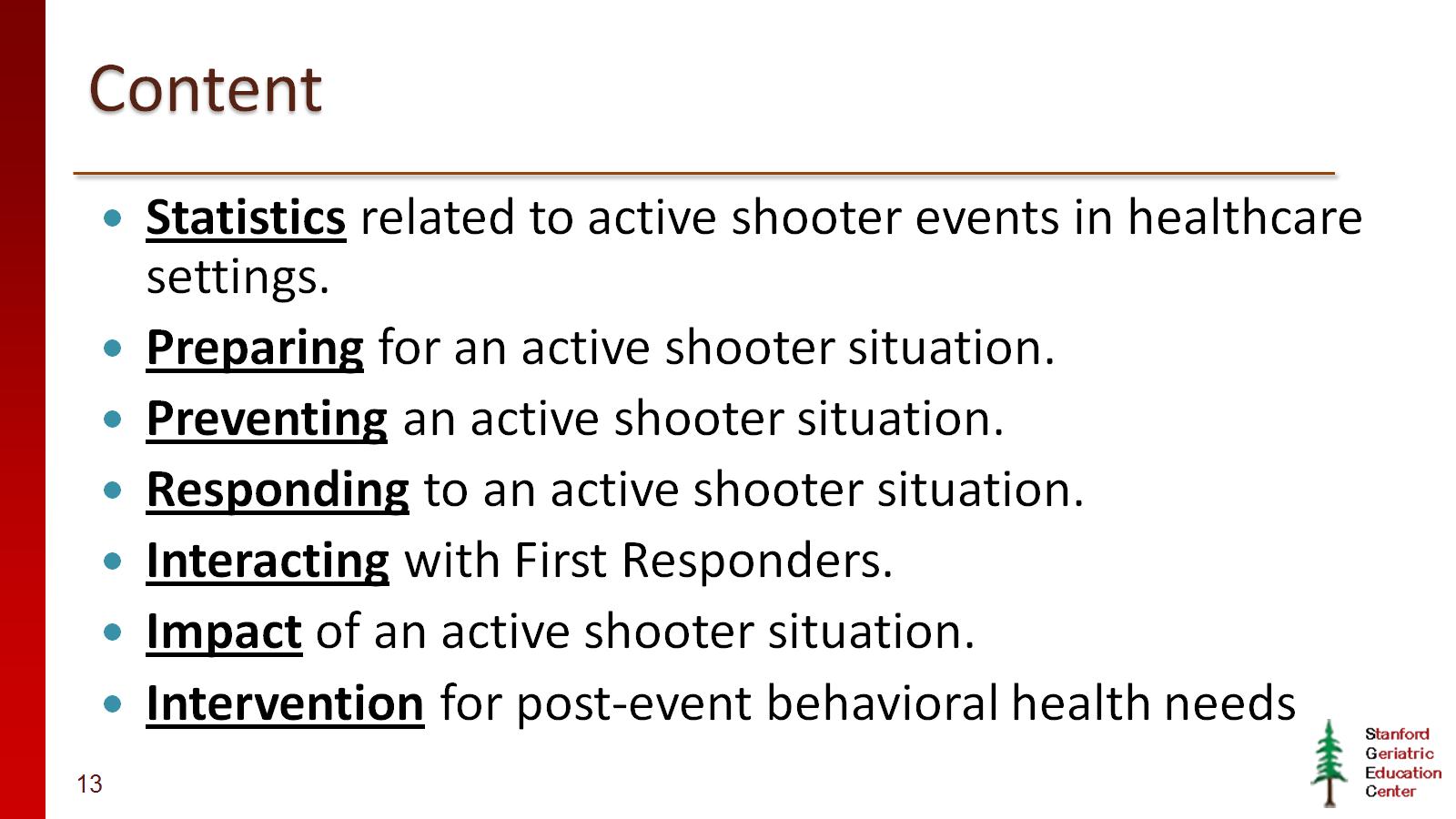 Content
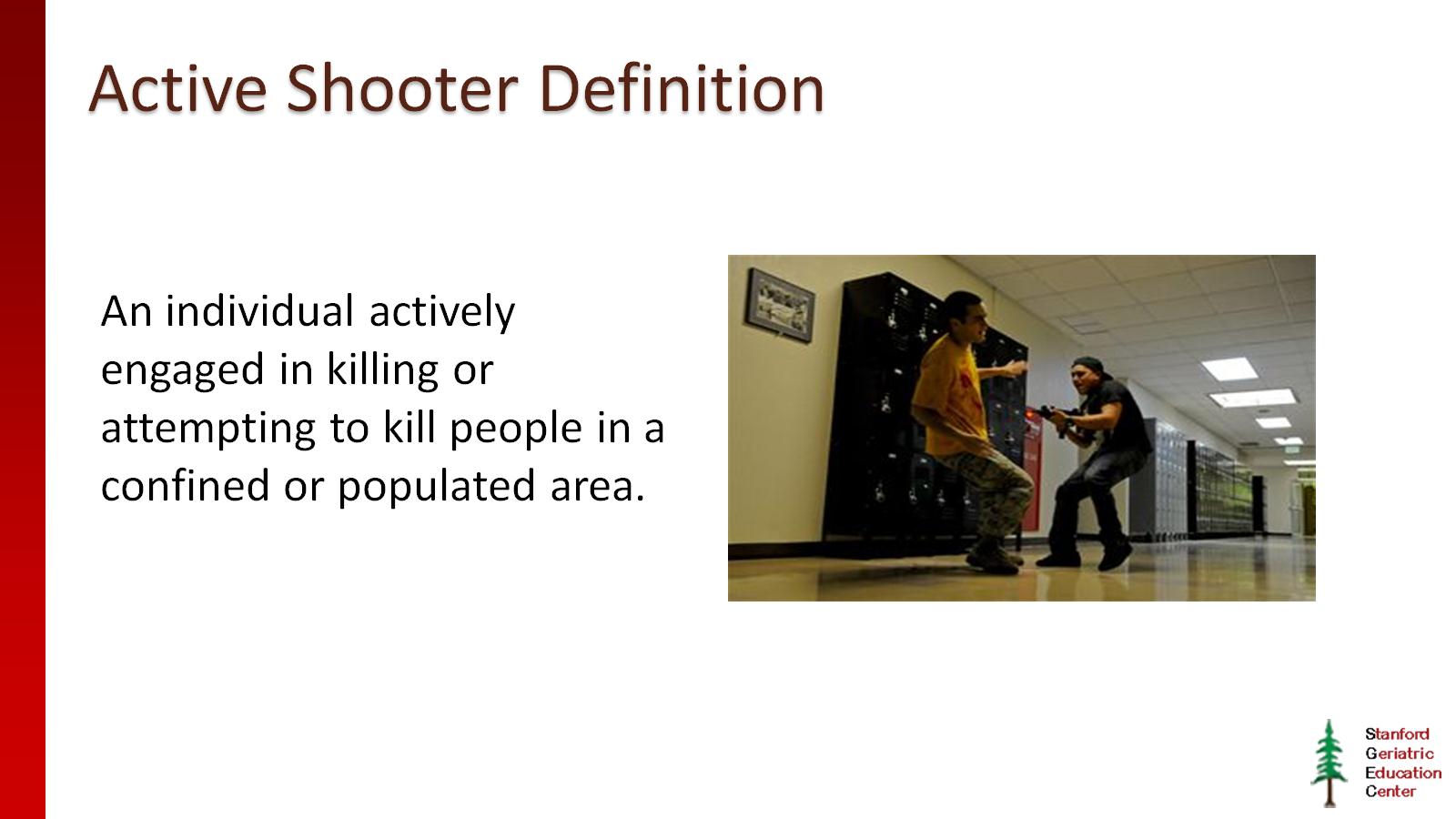 Active Shooter Definition
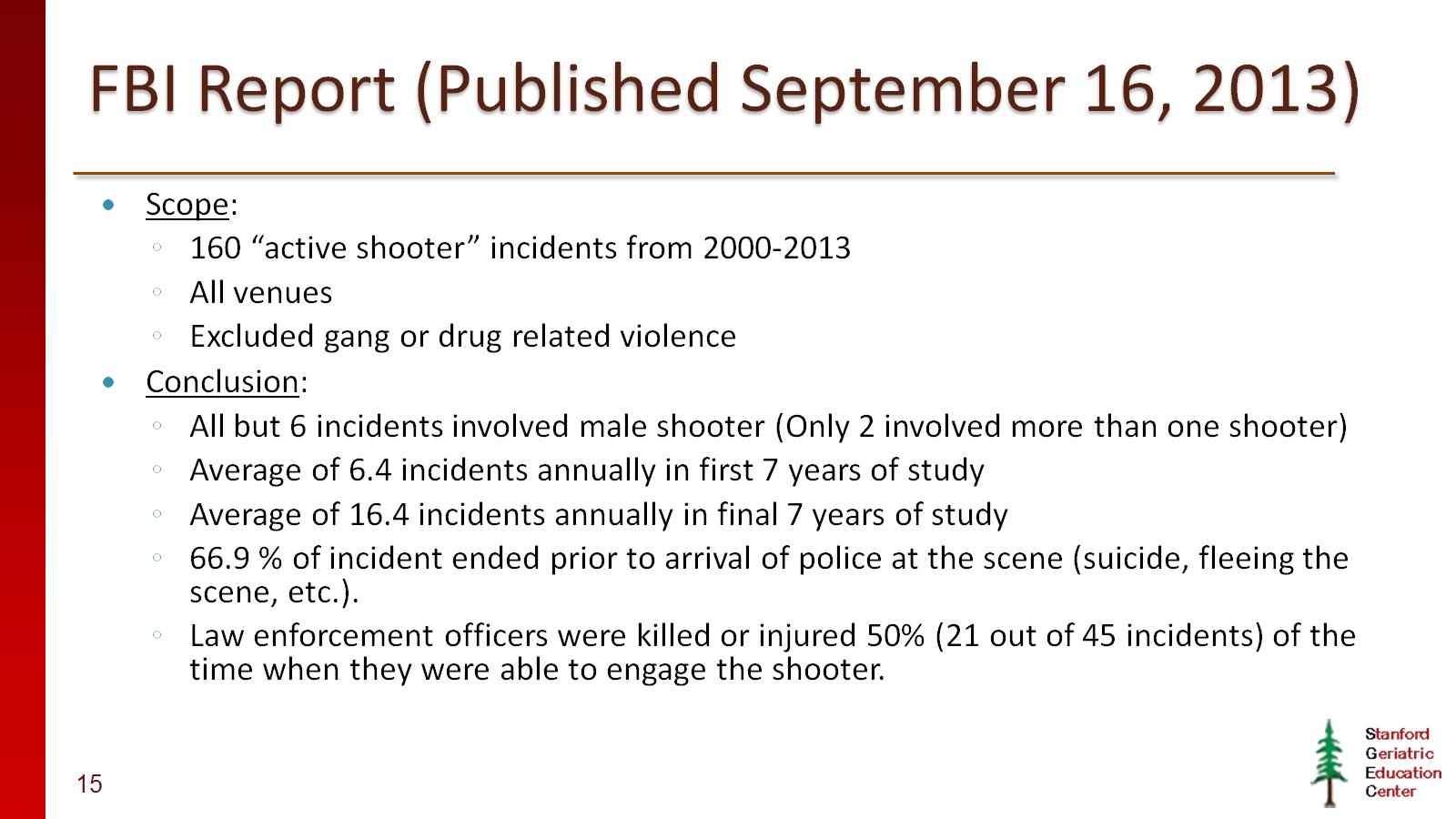 FBI Report (Published September 16, 2013)
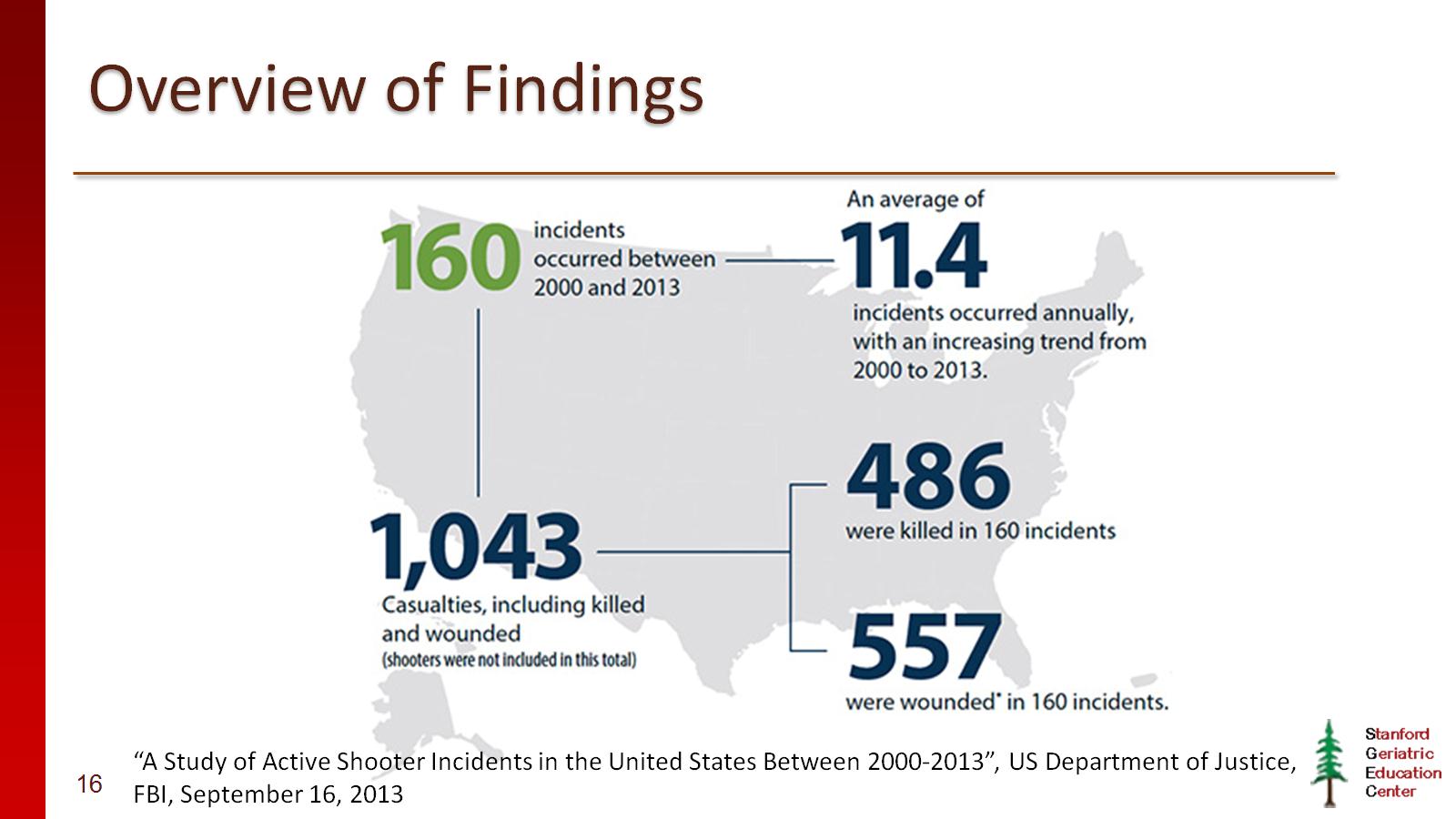 Overview of Findings
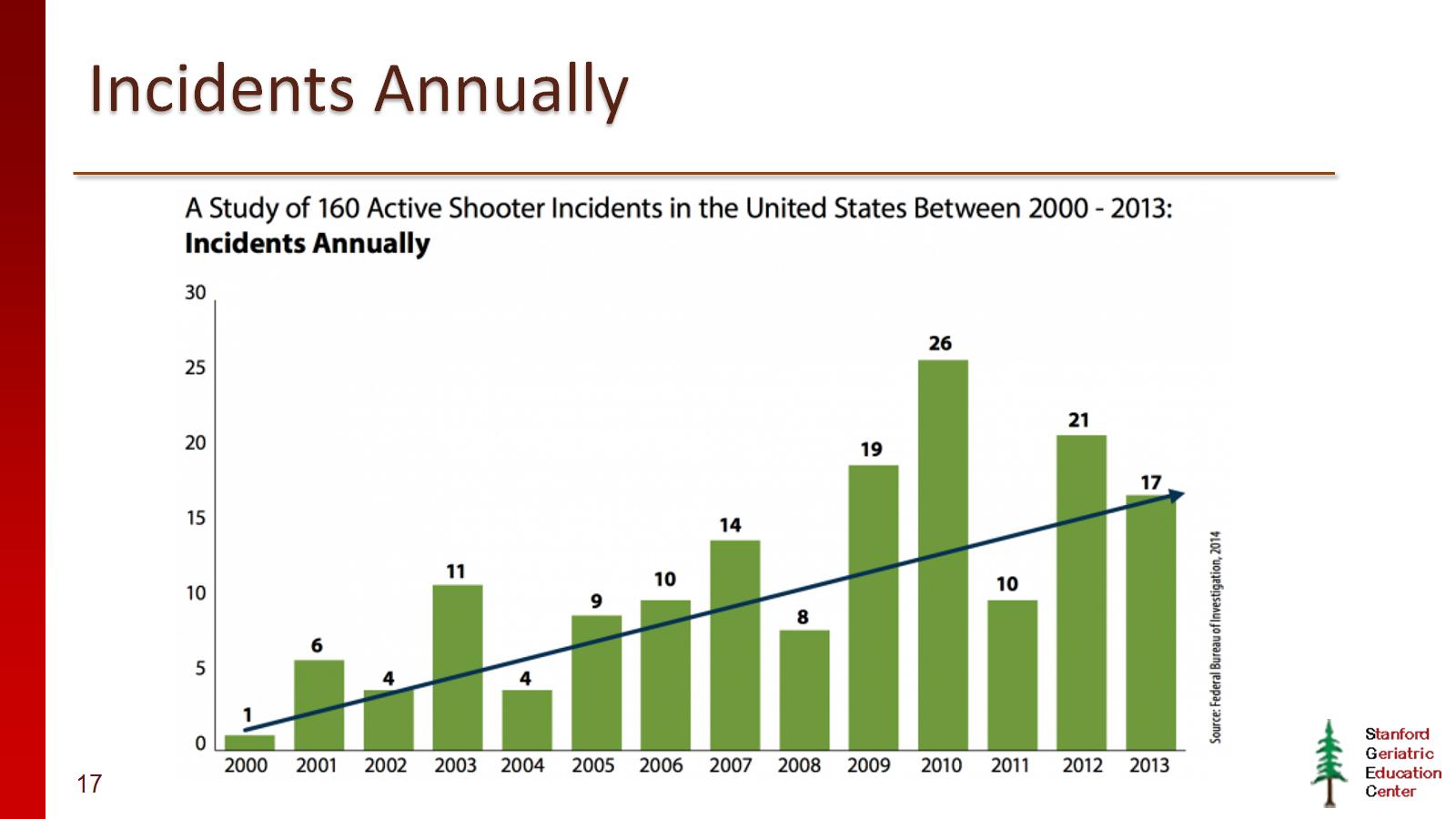 Incidents Annually
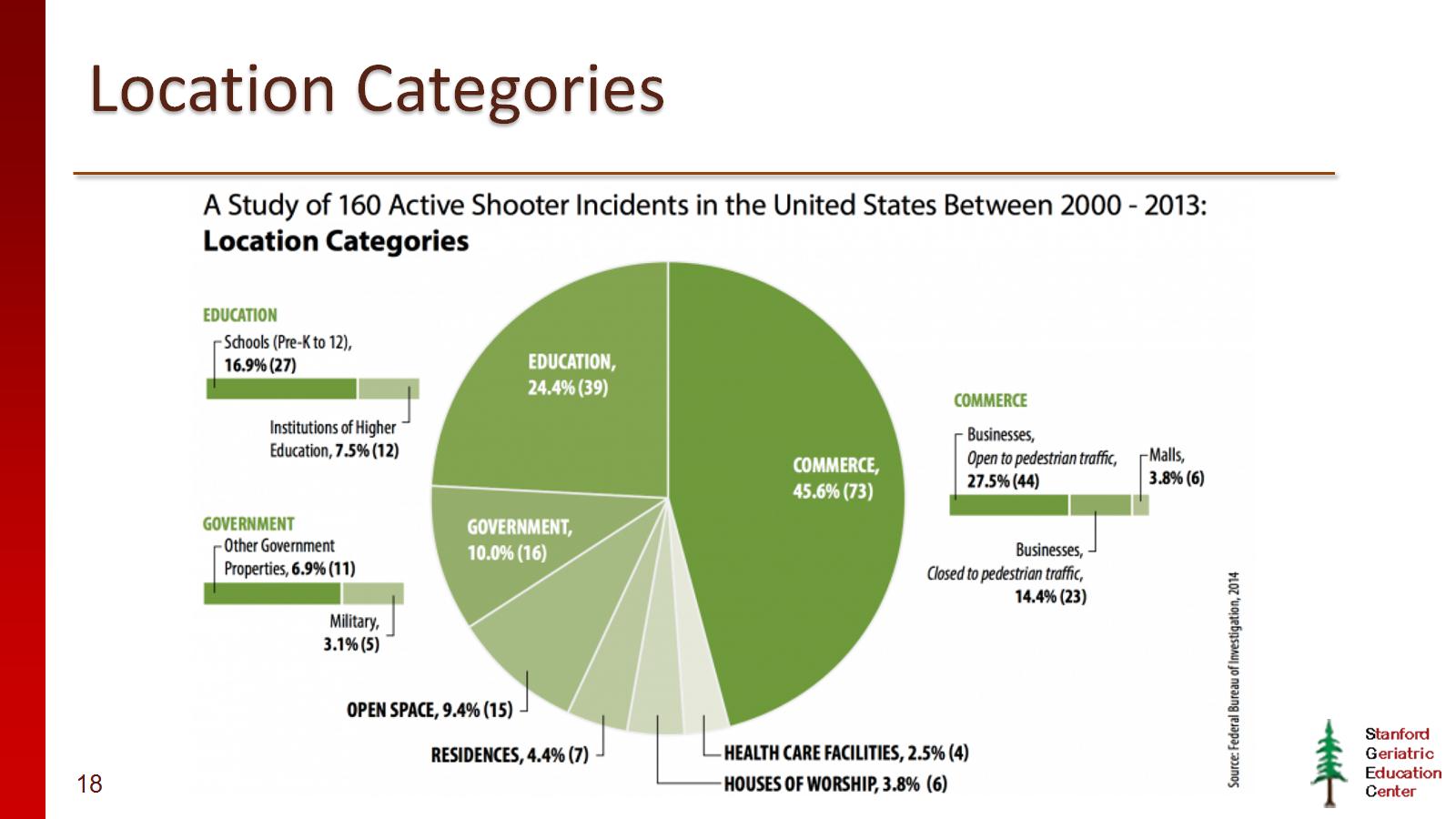 Location Categories
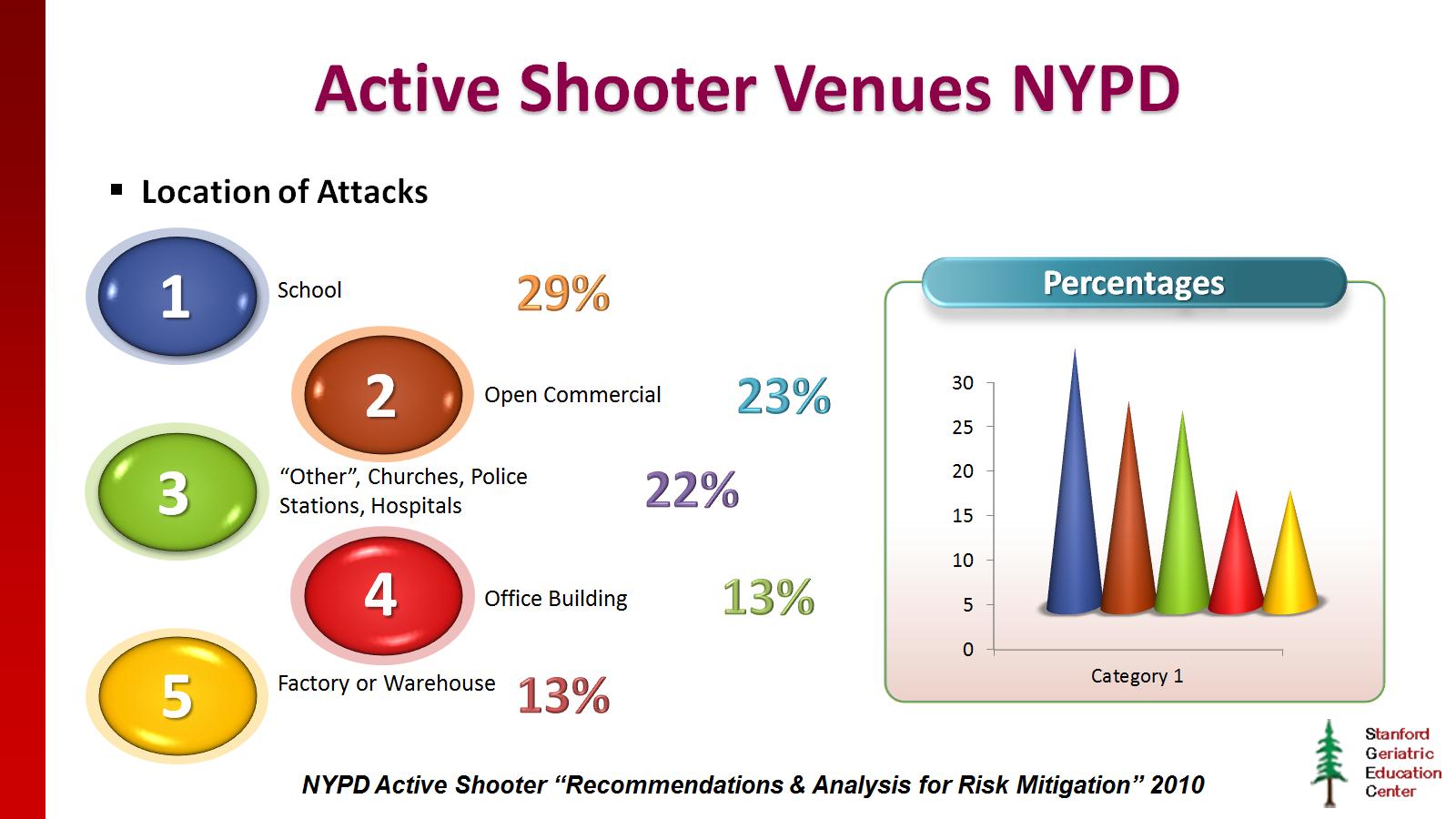 Active Shooter Venues NYPD
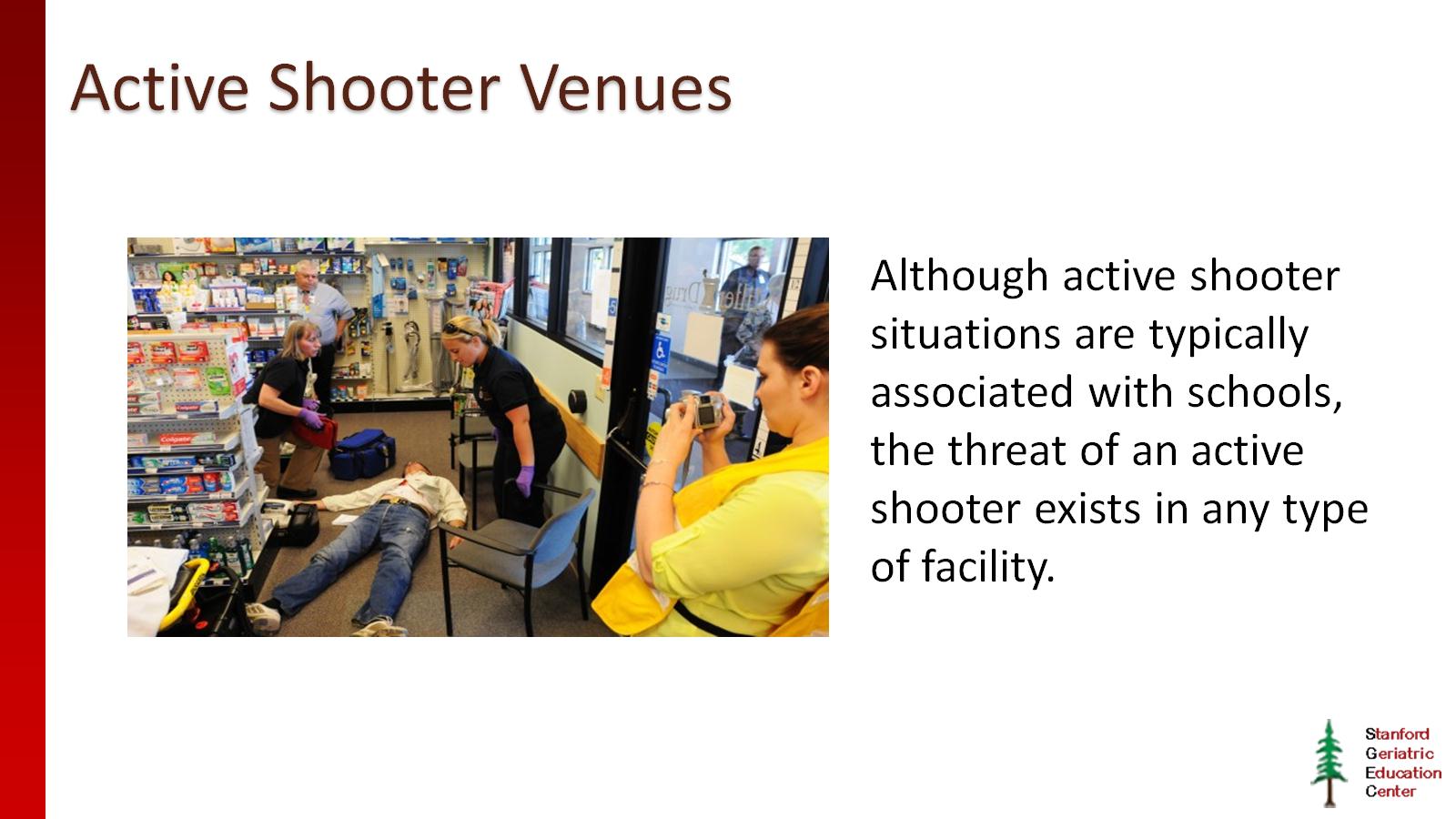 Active Shooter Venues
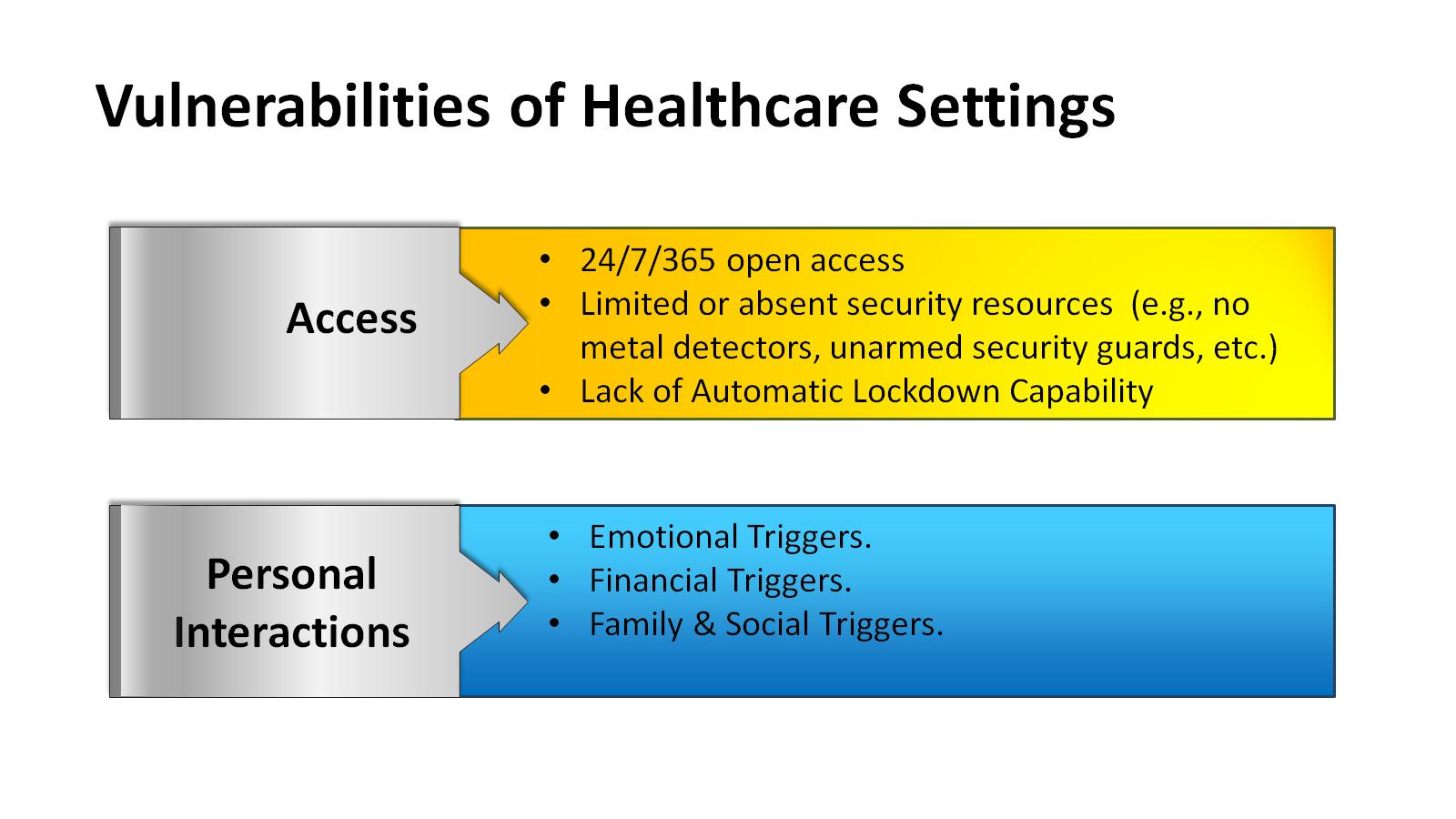 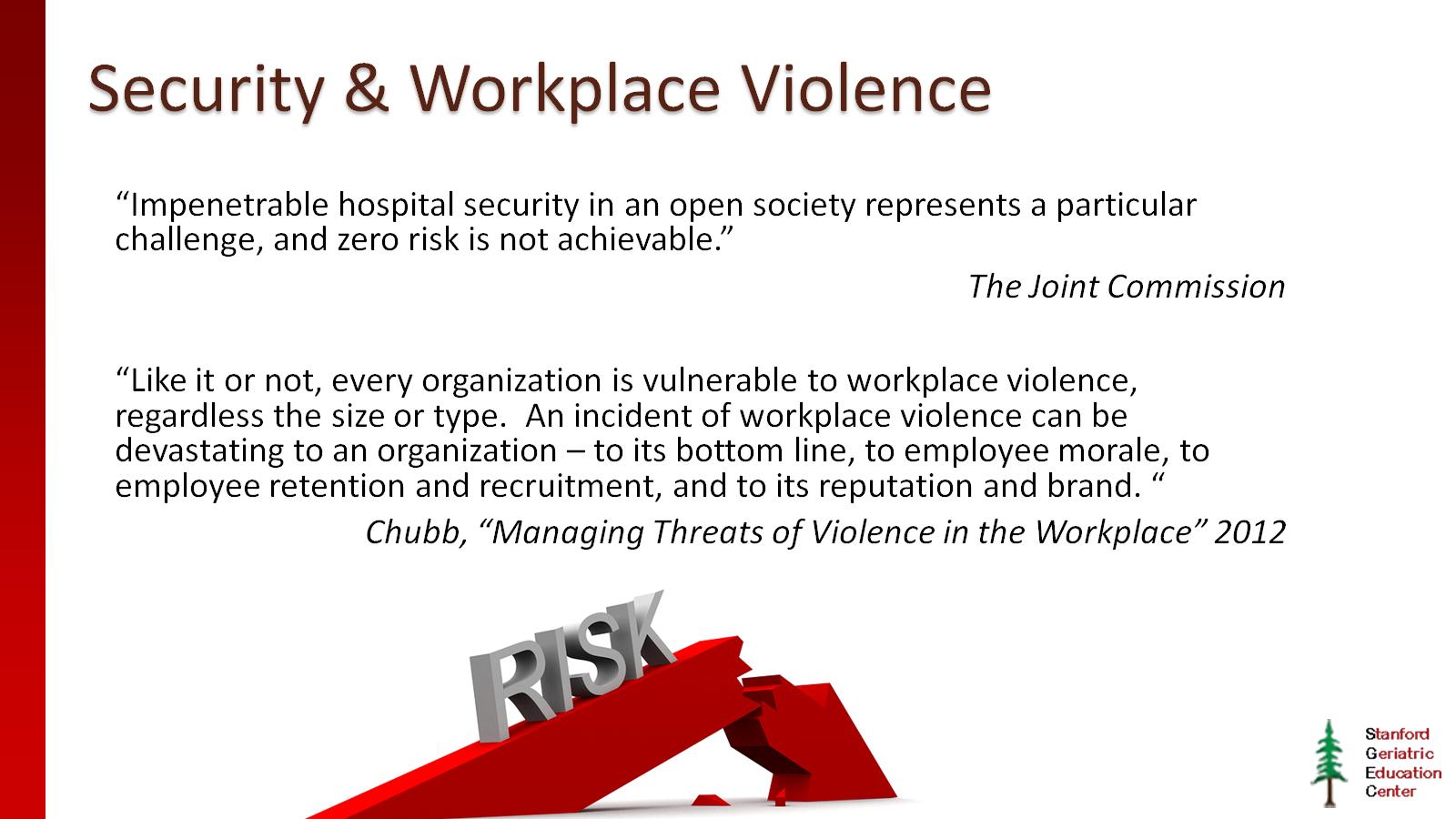 Security & Workplace Violence
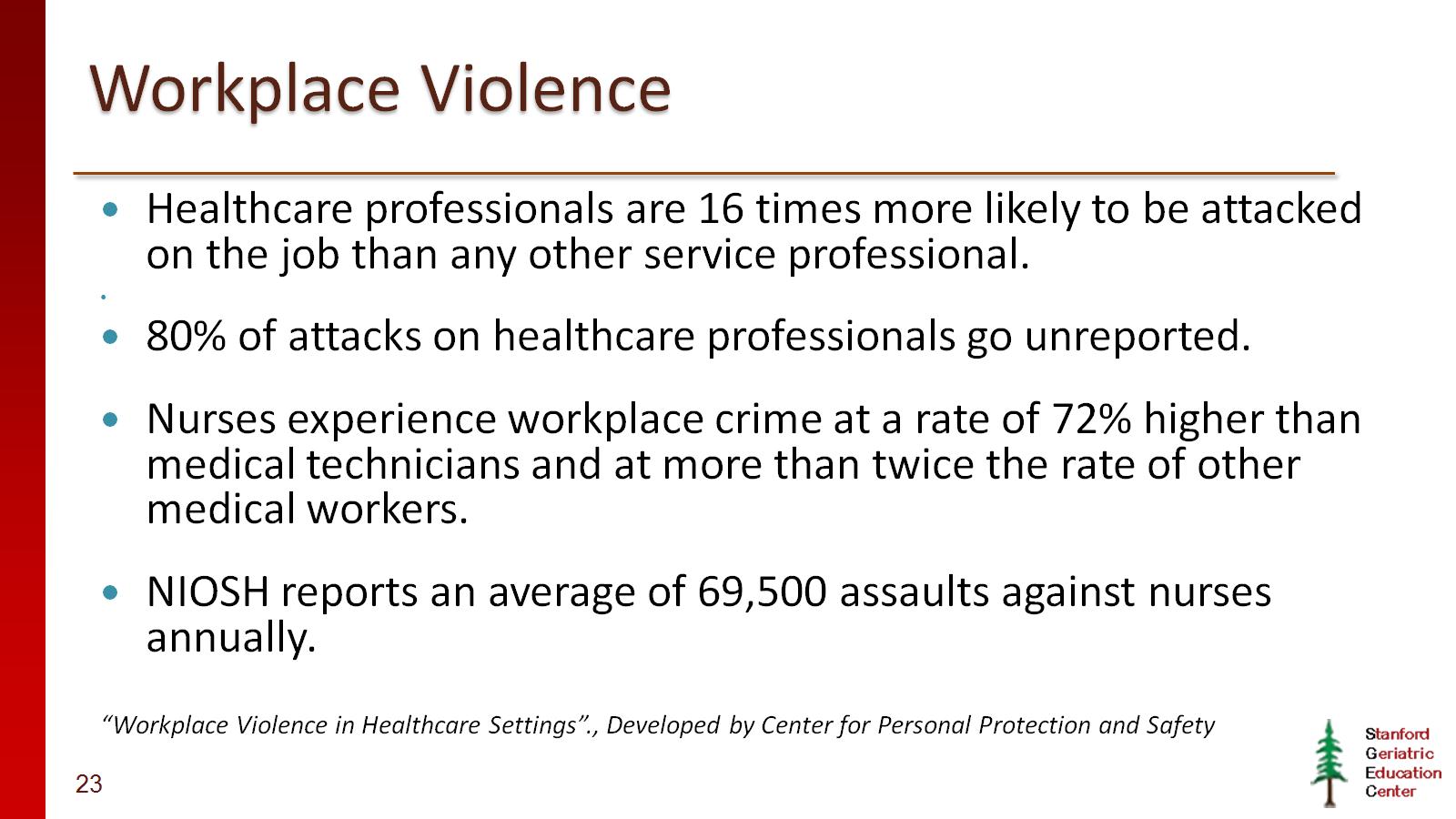 Workplace Violence
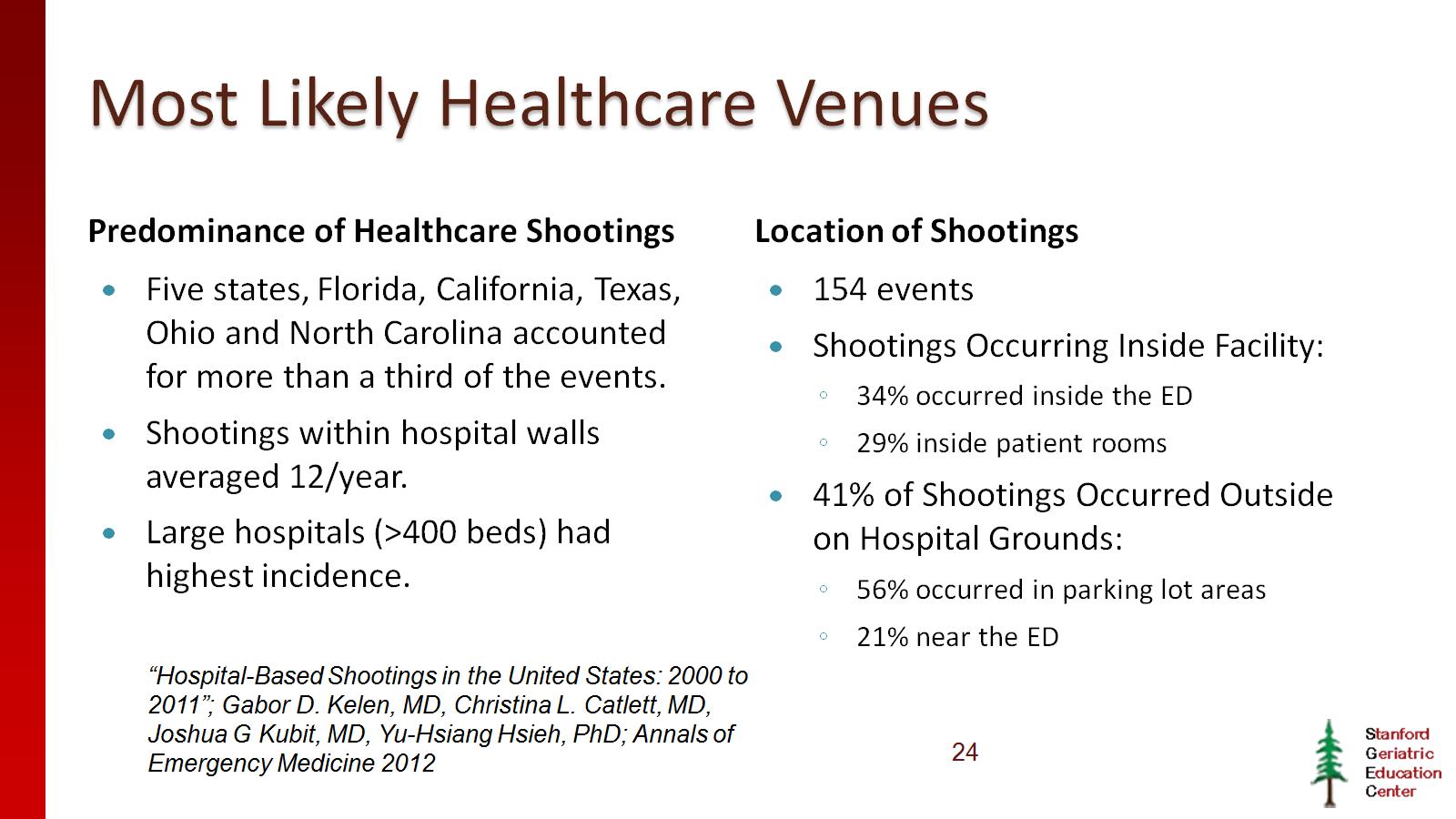 Most Likely Healthcare Venues
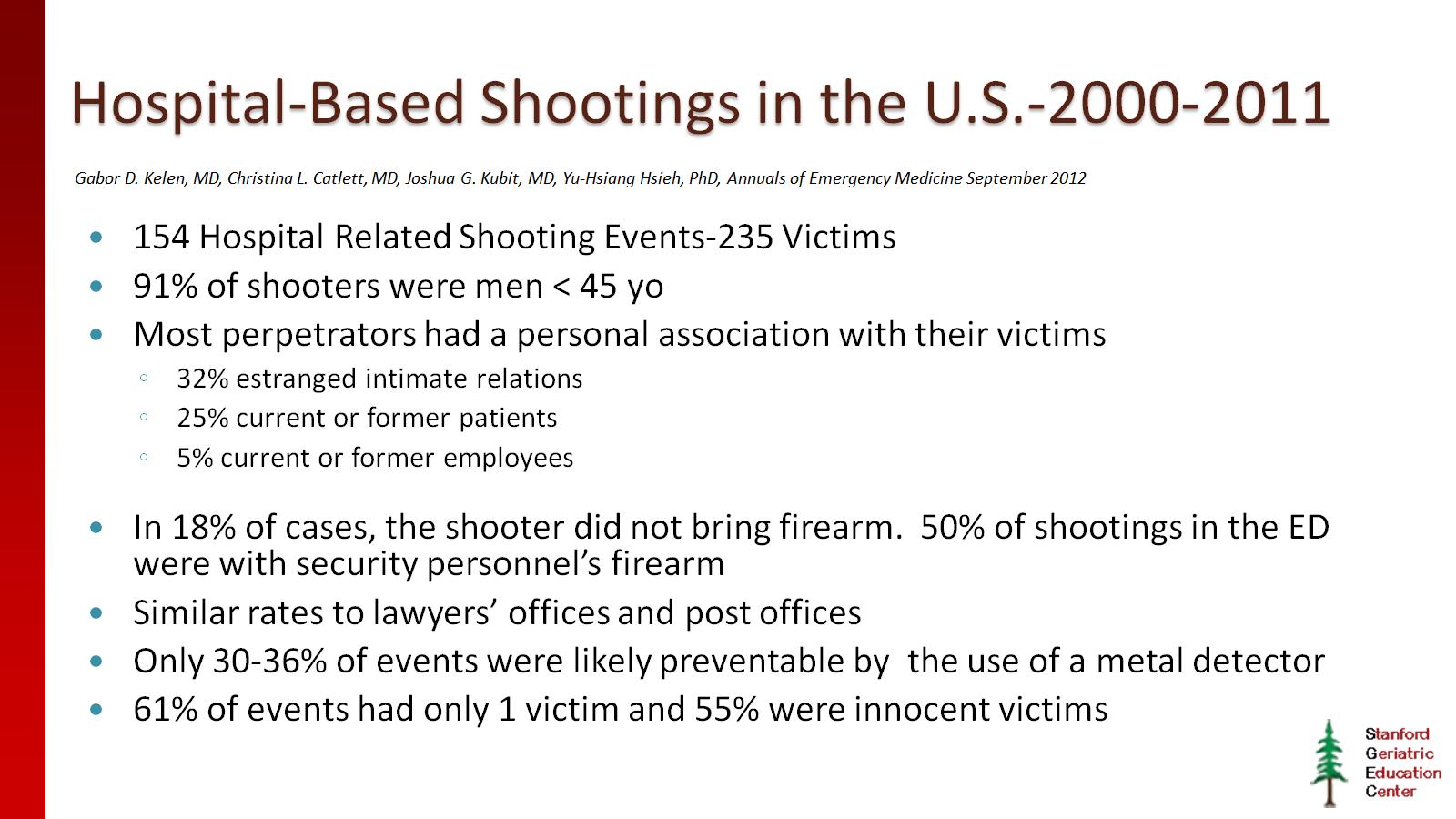 Hospital-Based Shootings in the U.S.-2000-2011
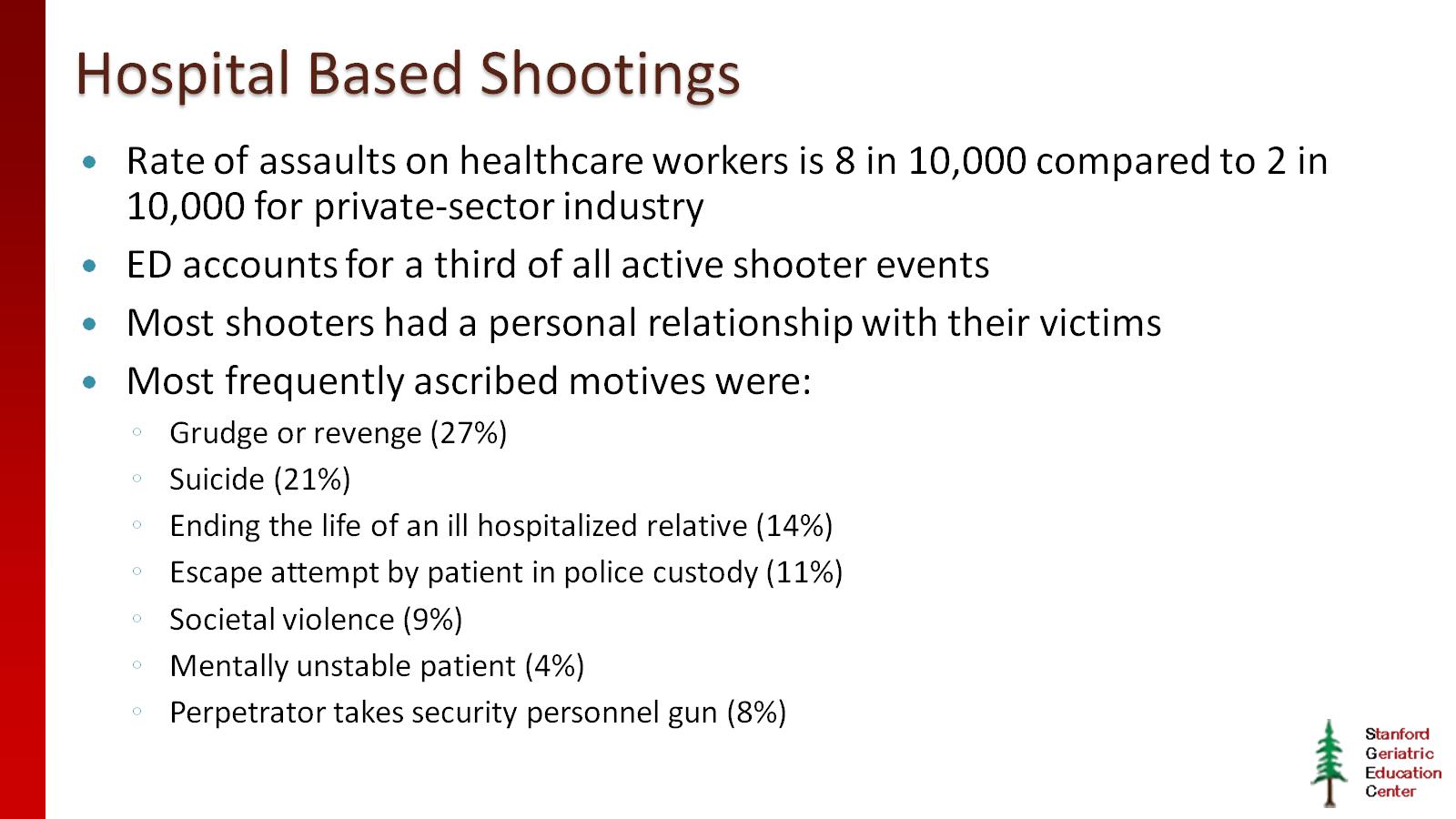 Hospital Based Shootings
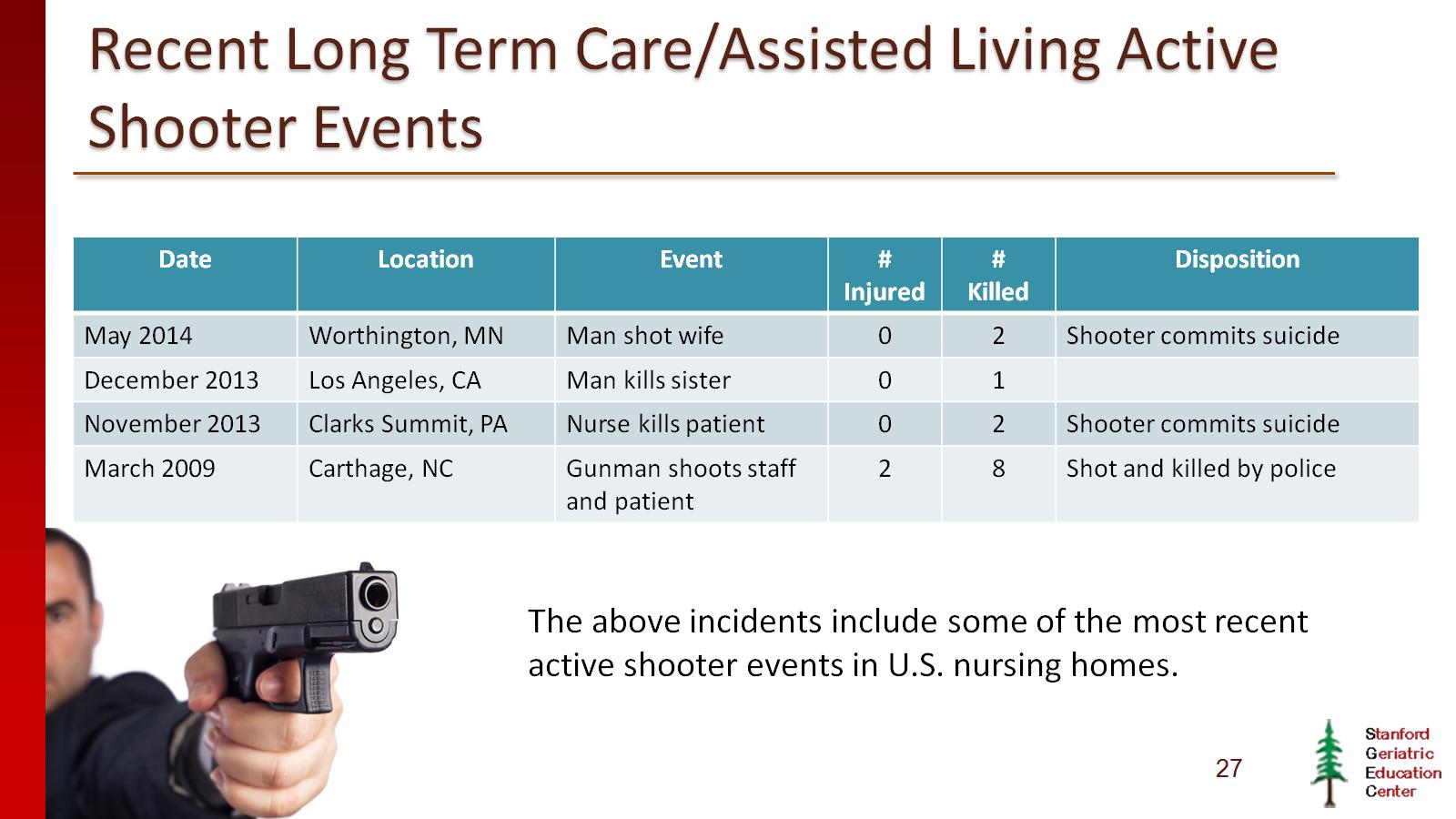 Recent Long Term Care/Assisted Living Active Shooter Events
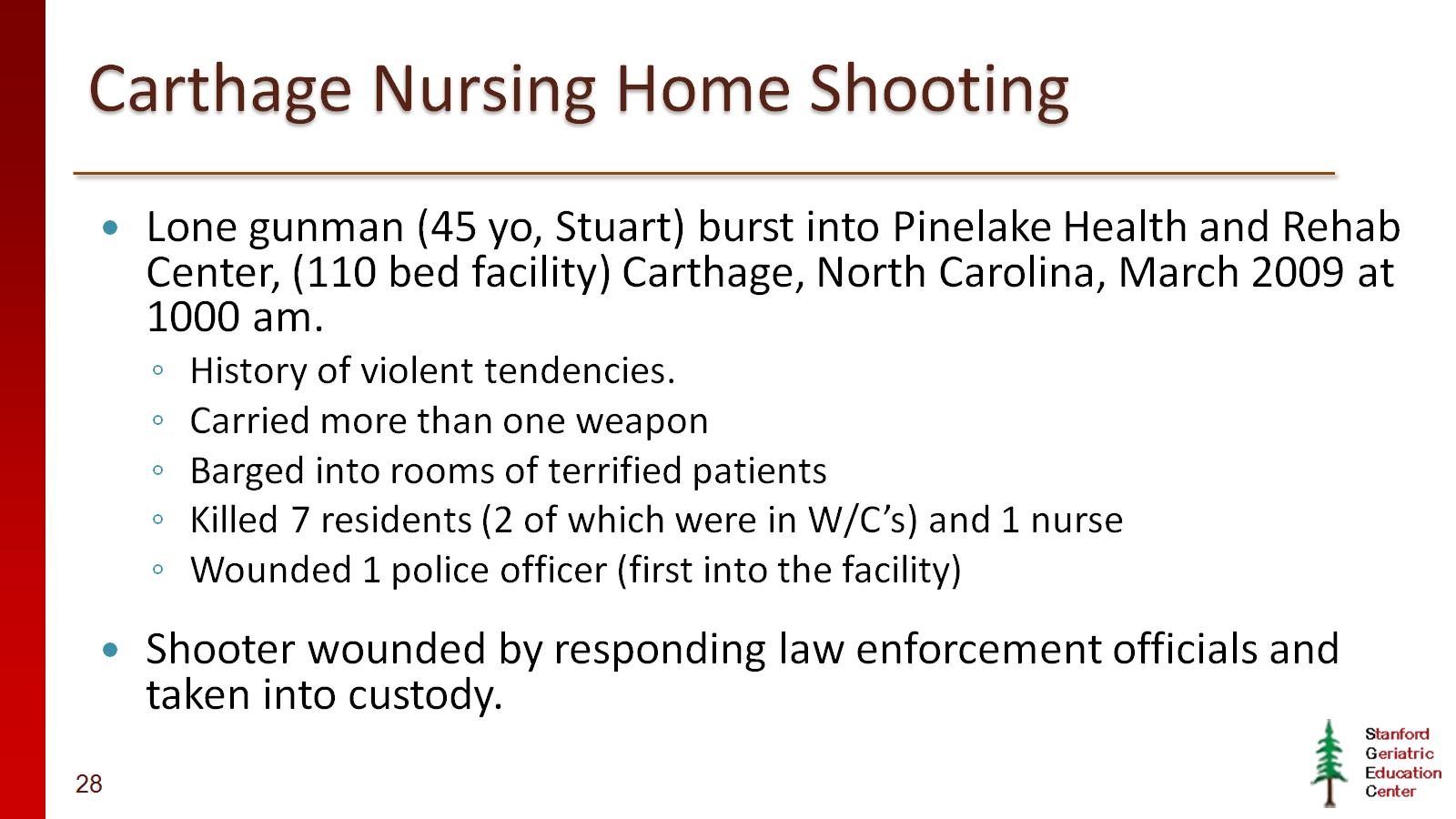 Carthage Nursing Home Shooting
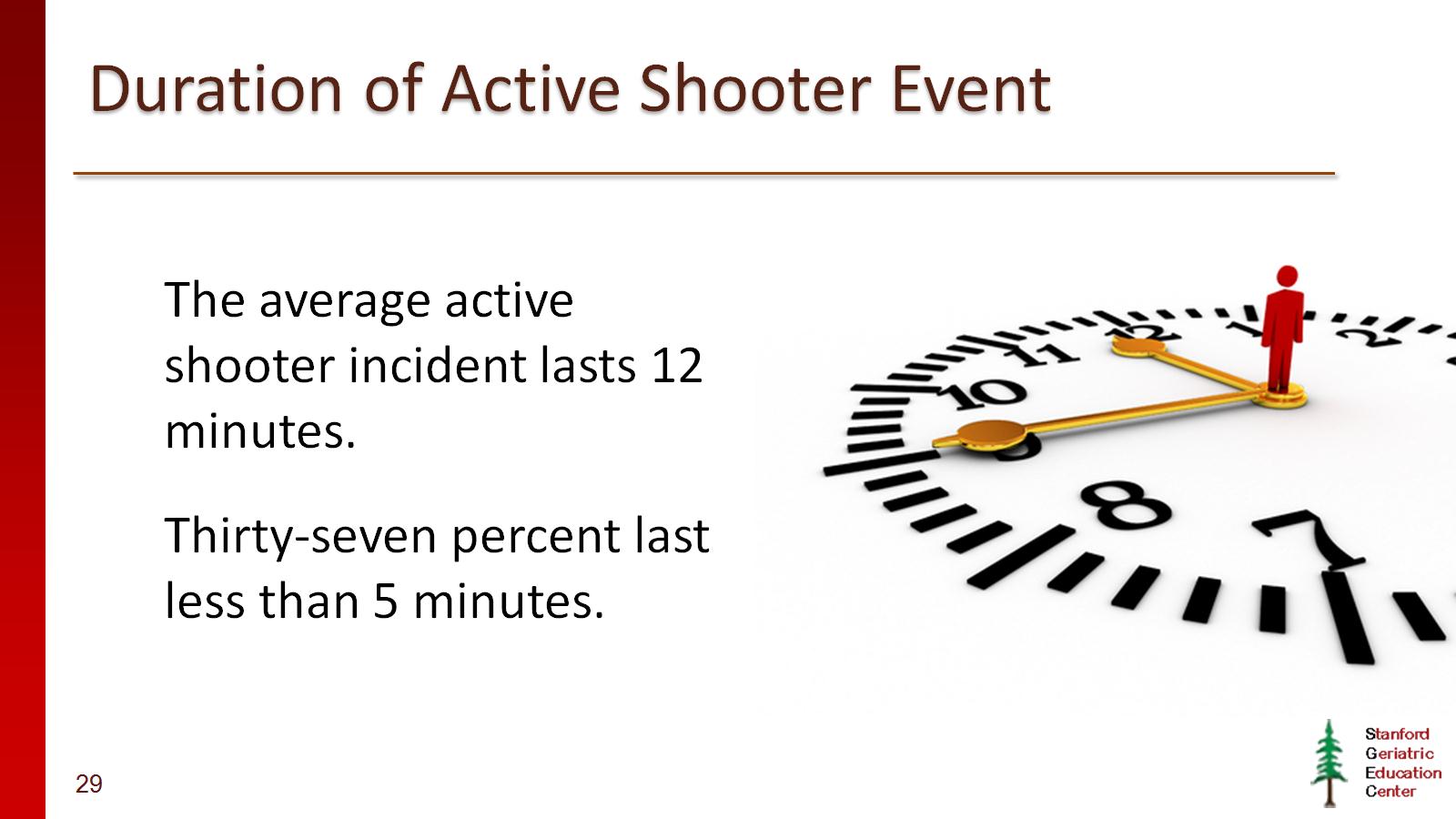 Duration of Active Shooter Event
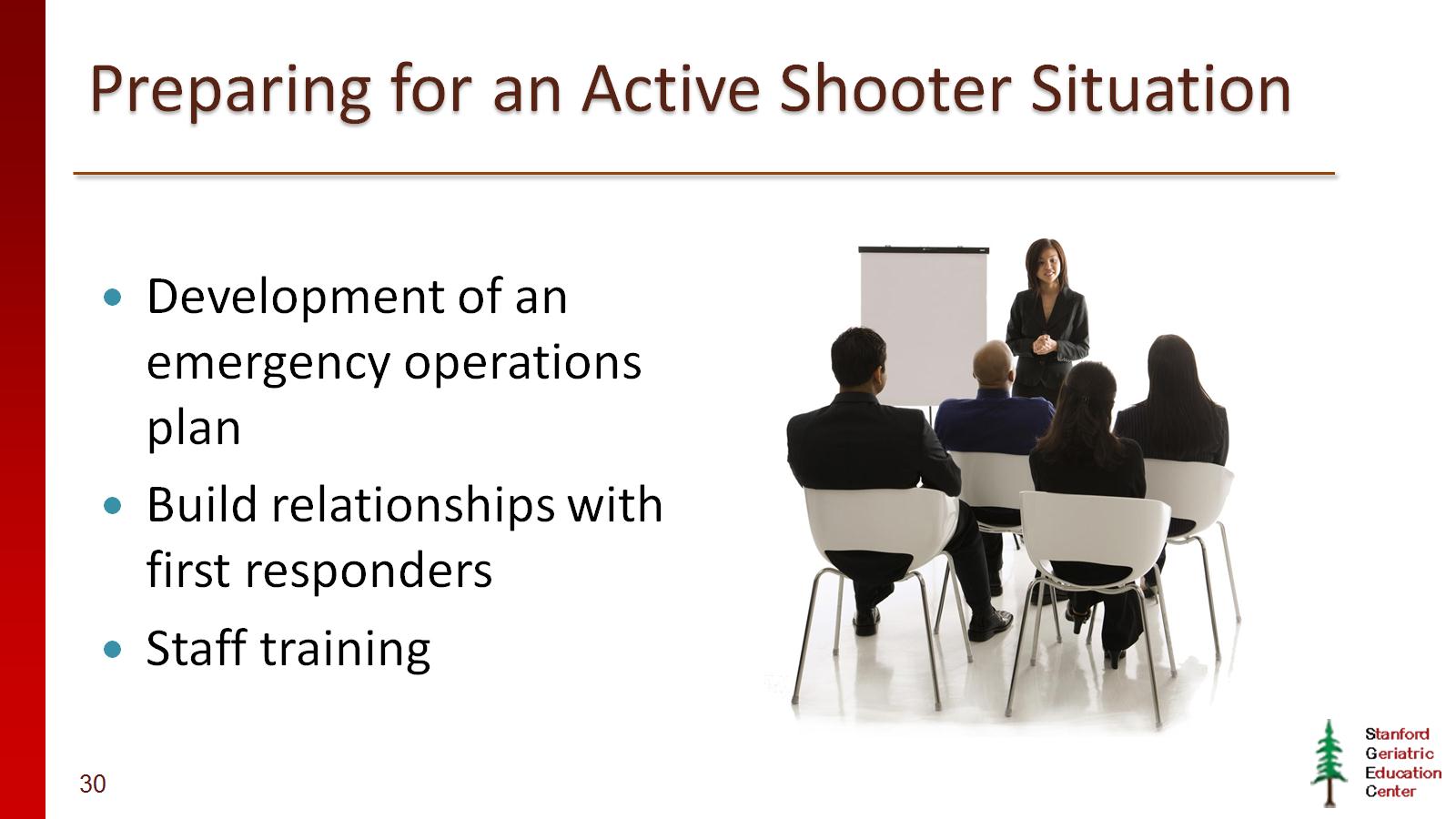 Preparing for an Active Shooter Situation
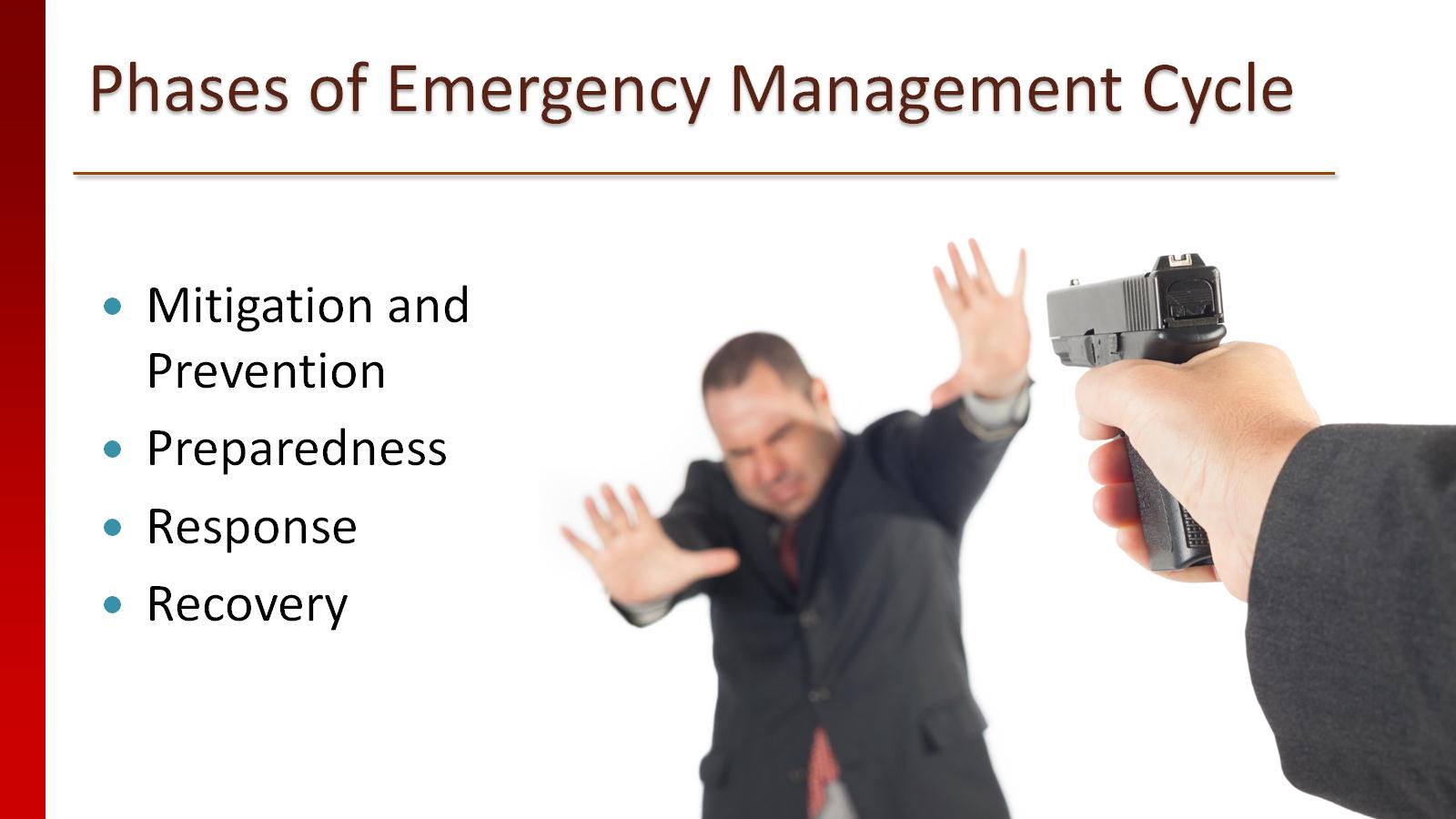 Phases of Emergency Management Cycle
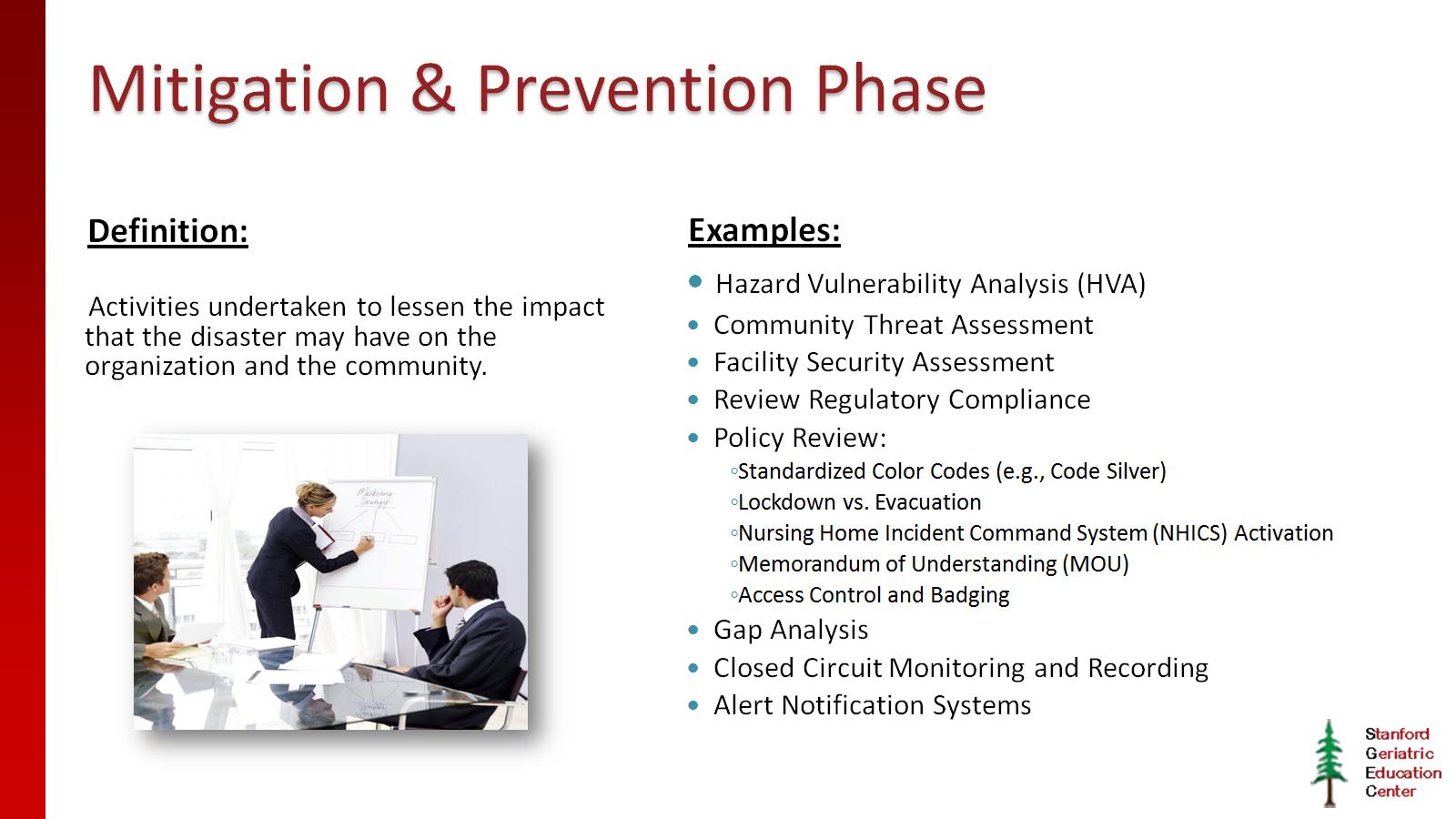 Mitigation & Prevention Phase
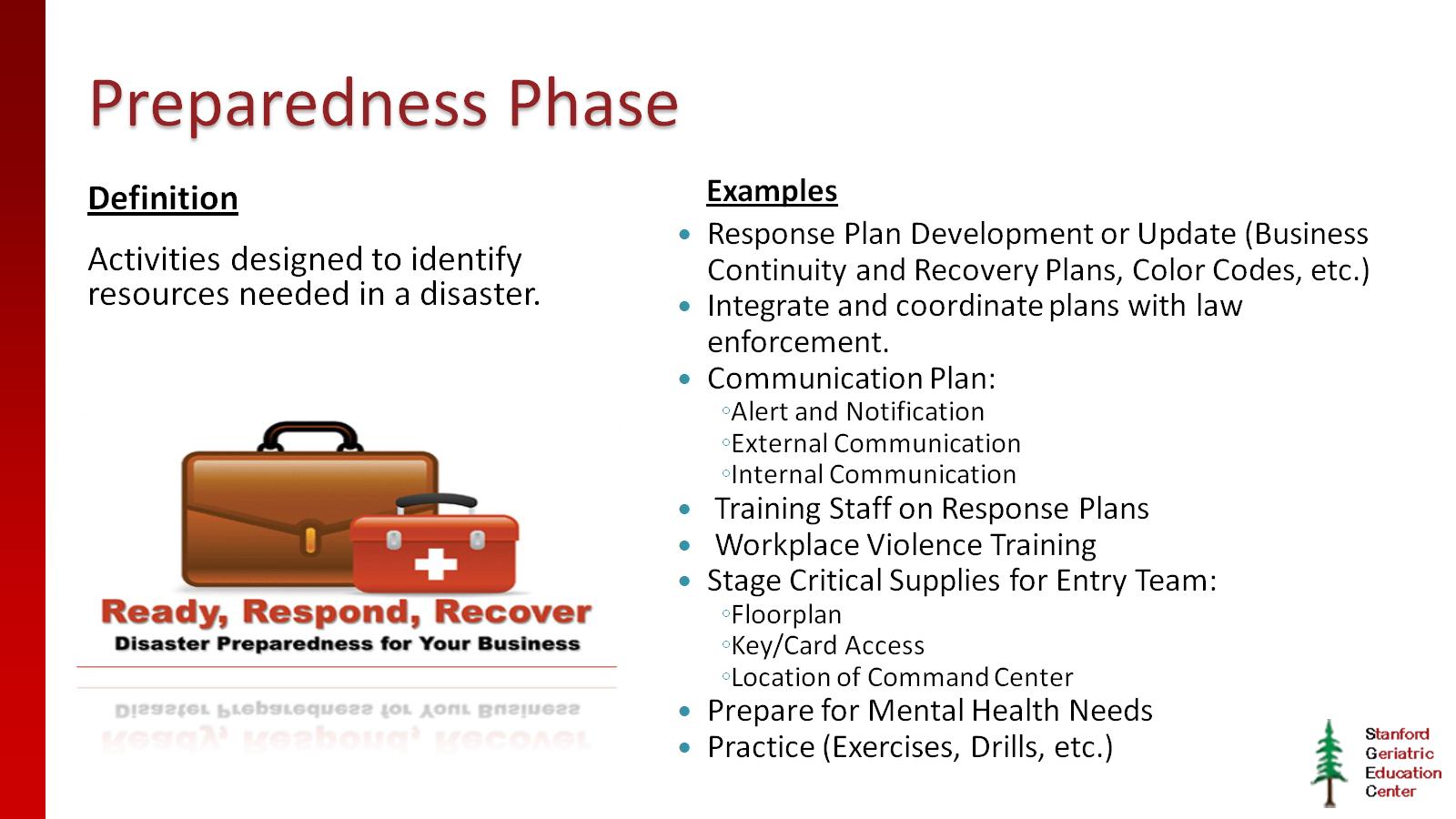 Preparedness Phase
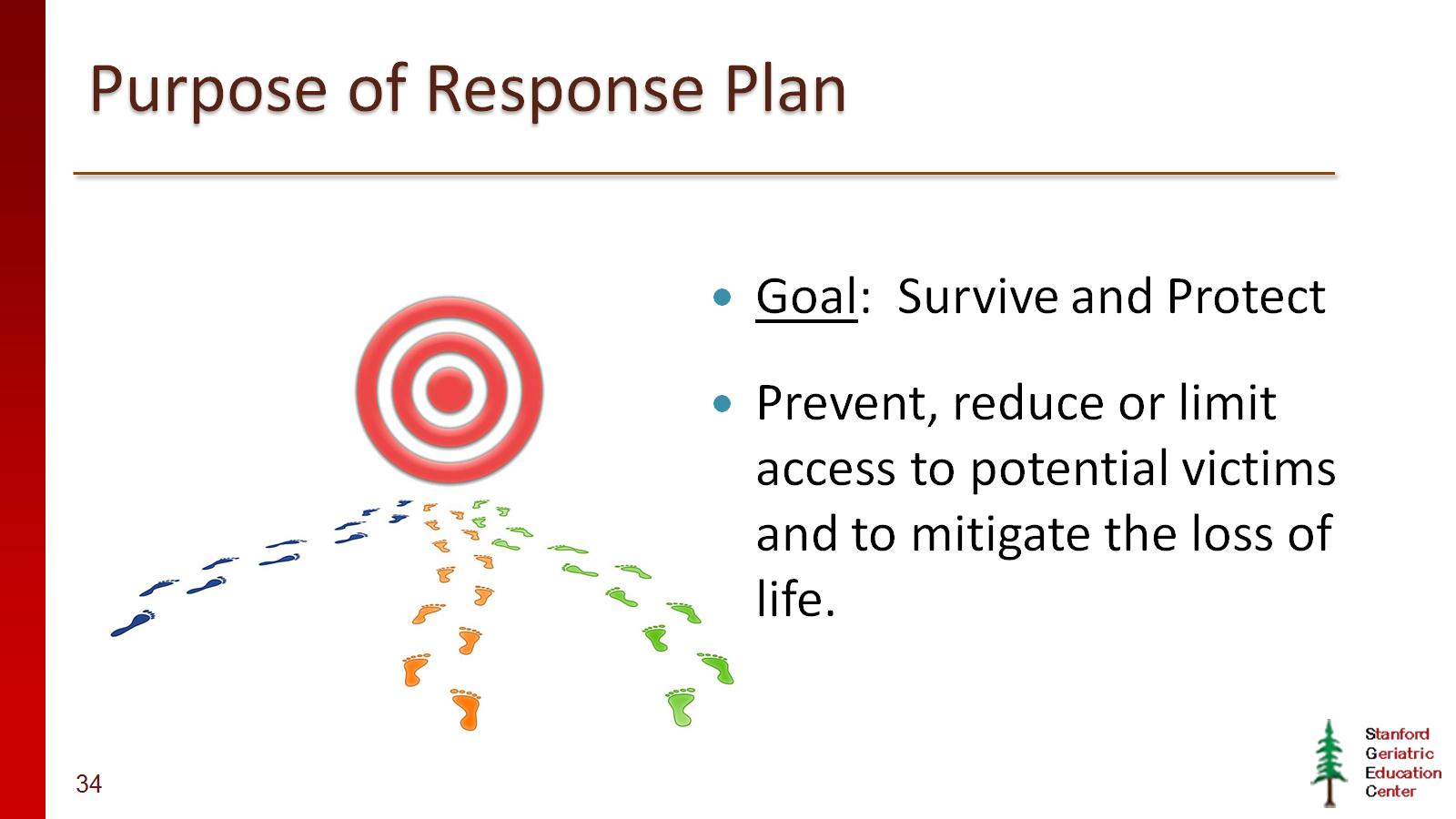 Purpose of Response Plan
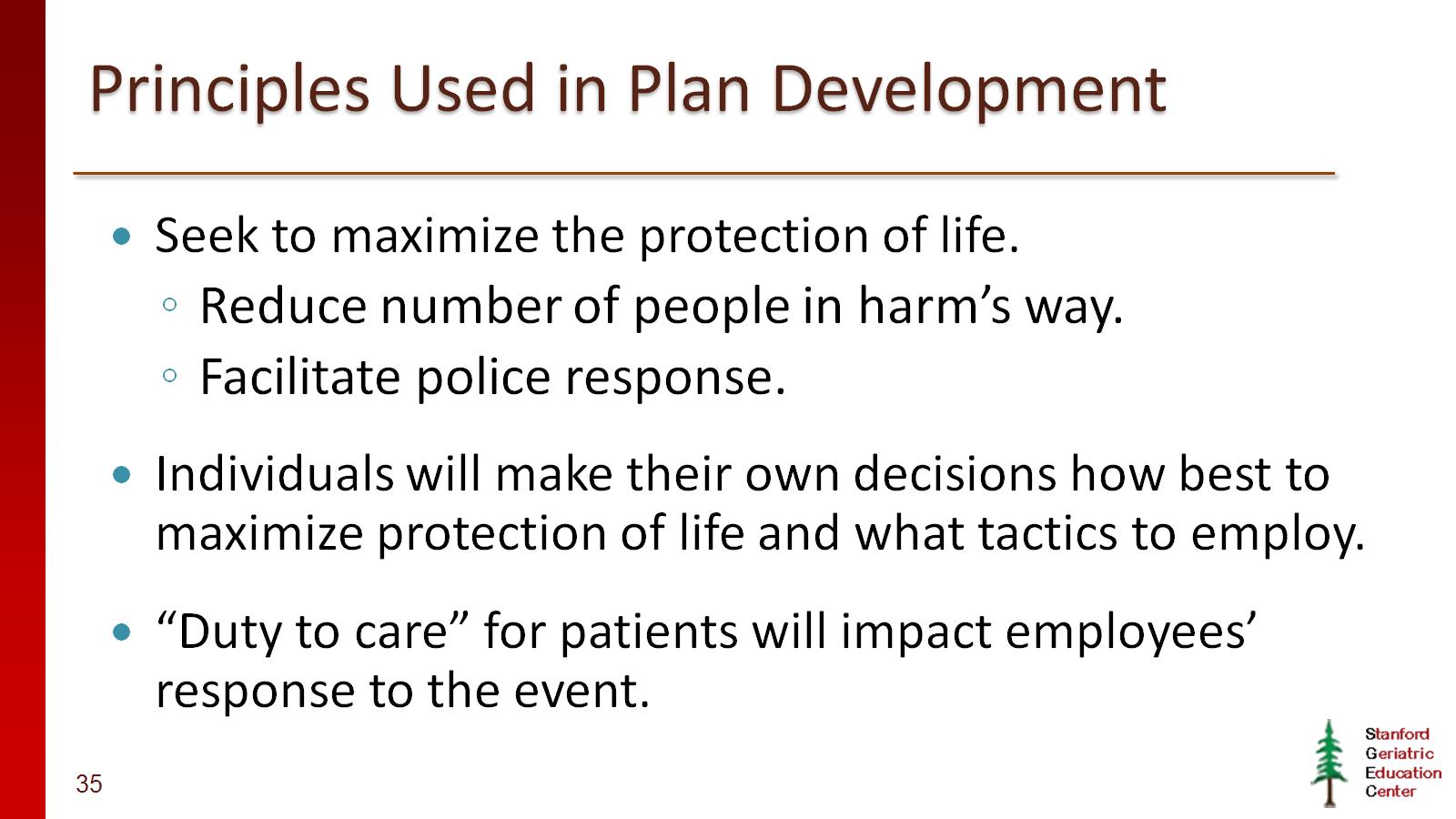 Principles Used in Plan Development
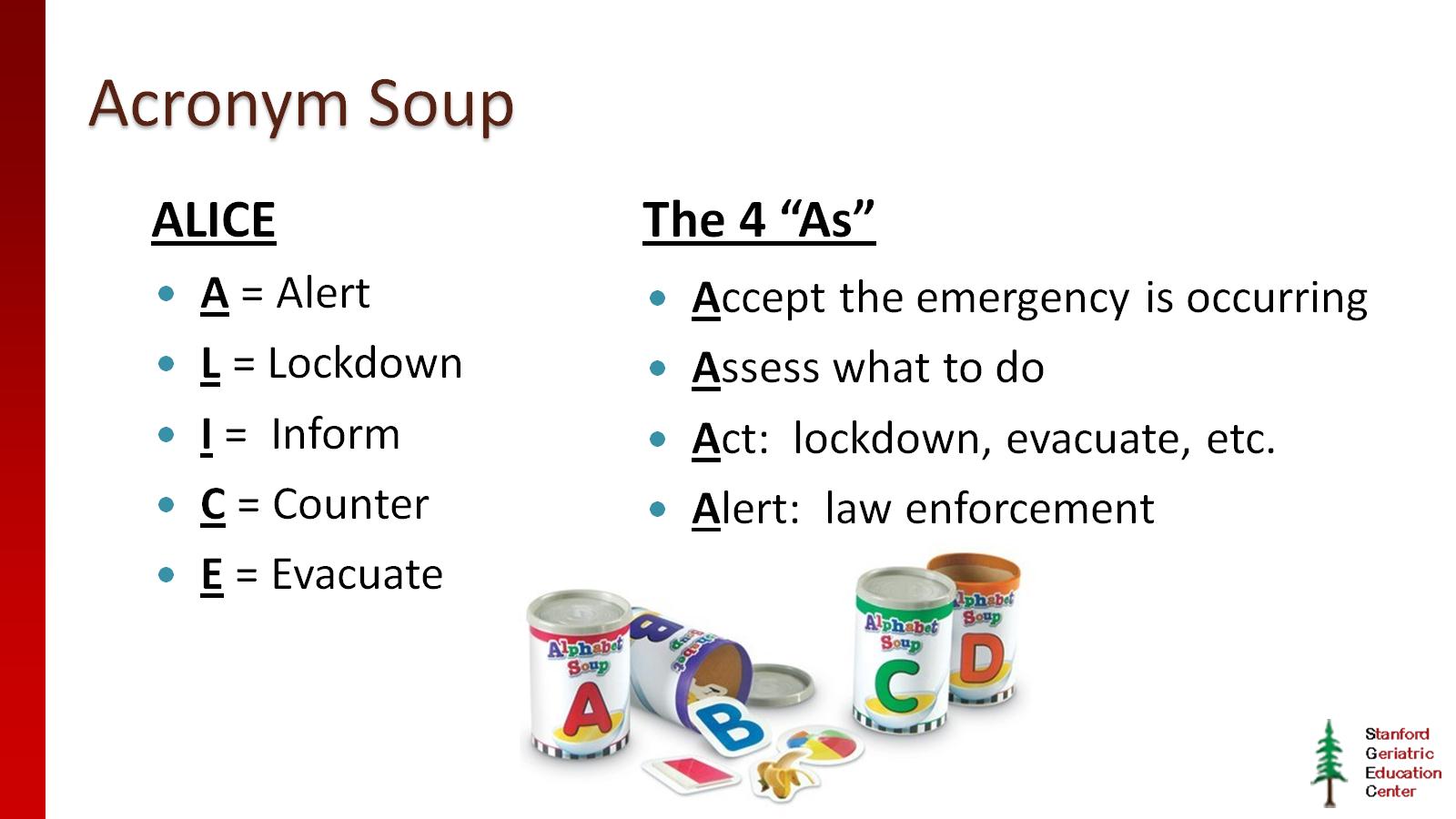 Acronym Soup
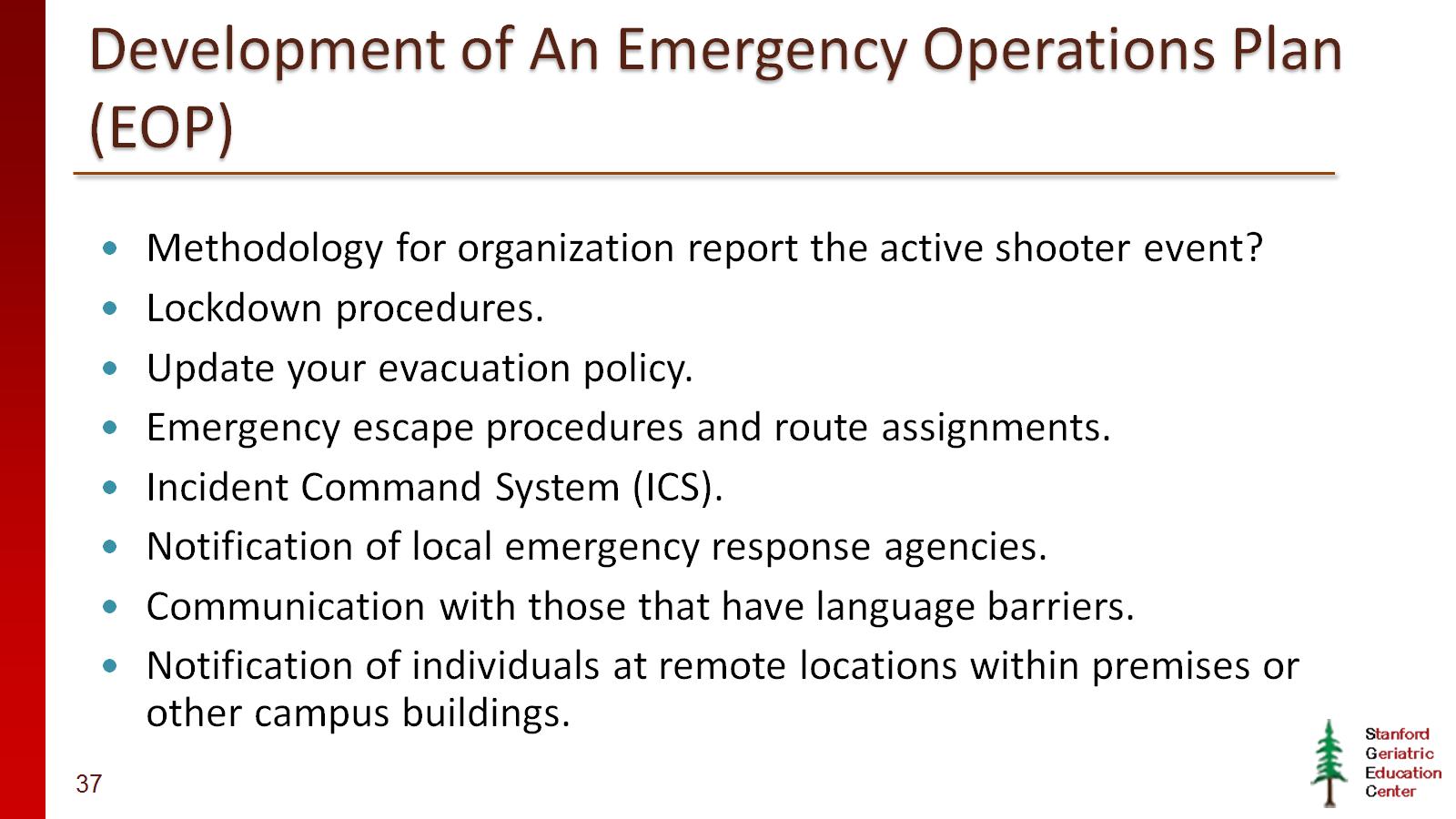 Development of An Emergency Operations Plan (EOP)
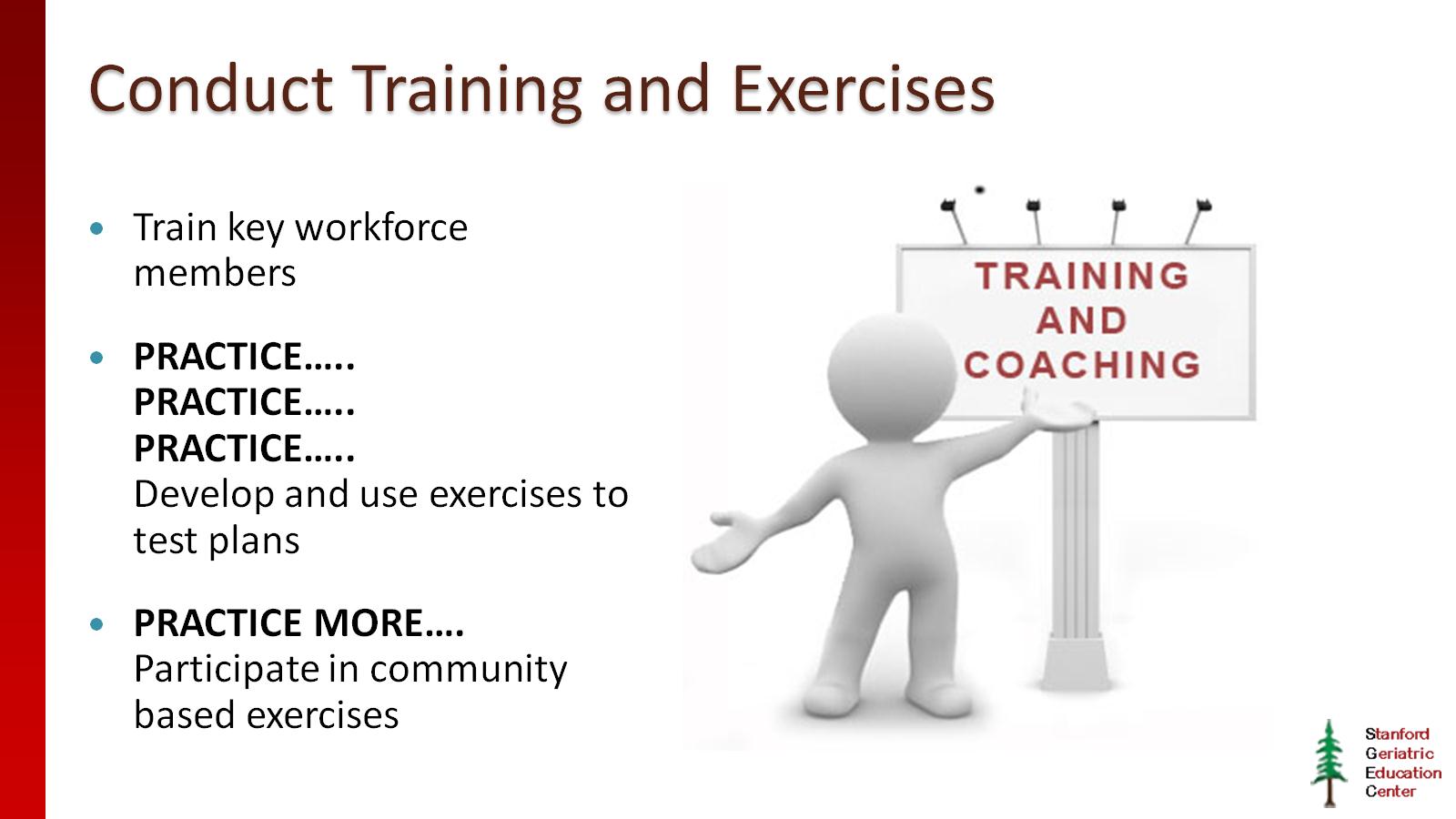 Conduct Training and Exercises
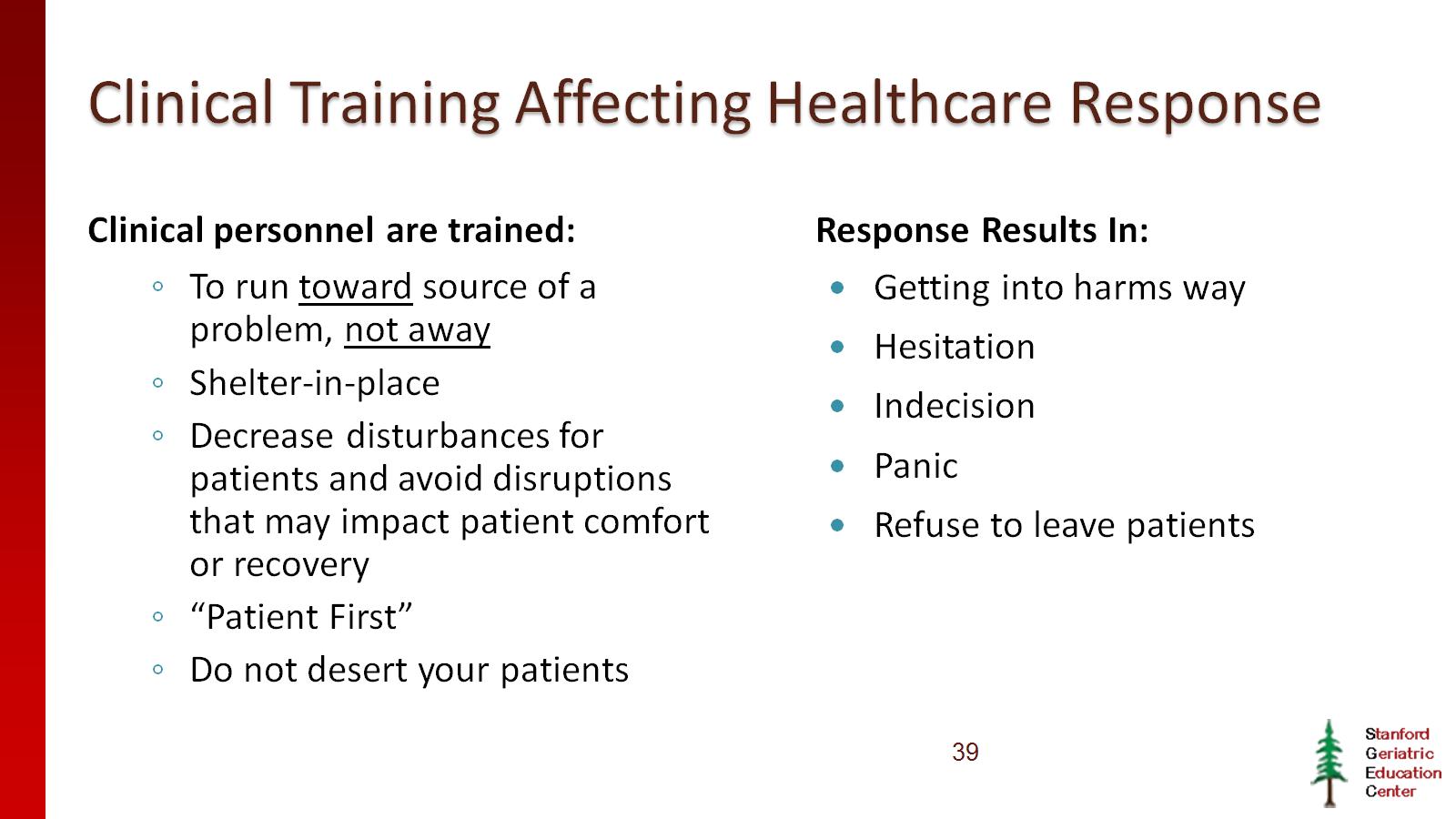 Clinical Training Affecting Healthcare Response
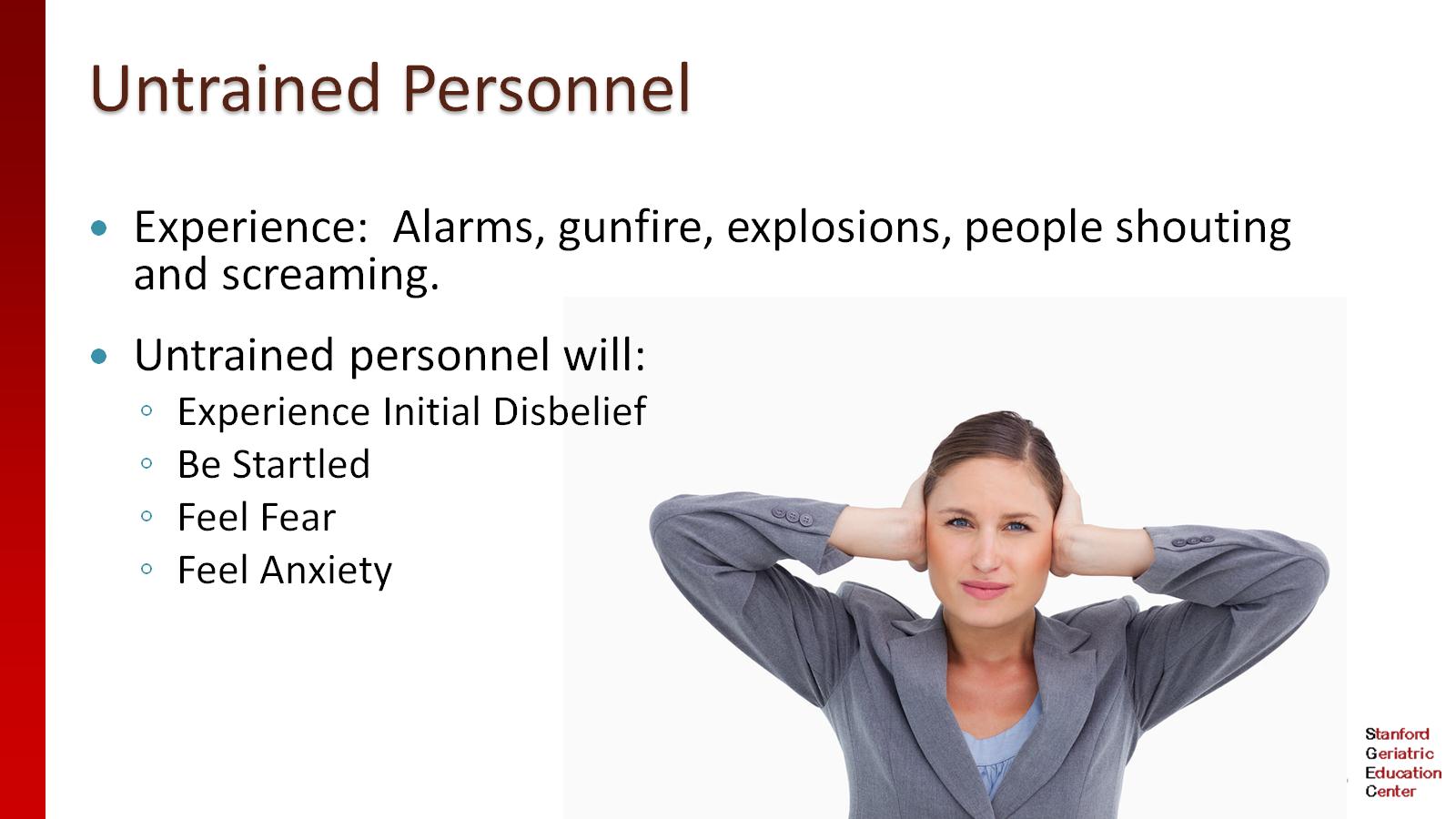 Untrained Personnel
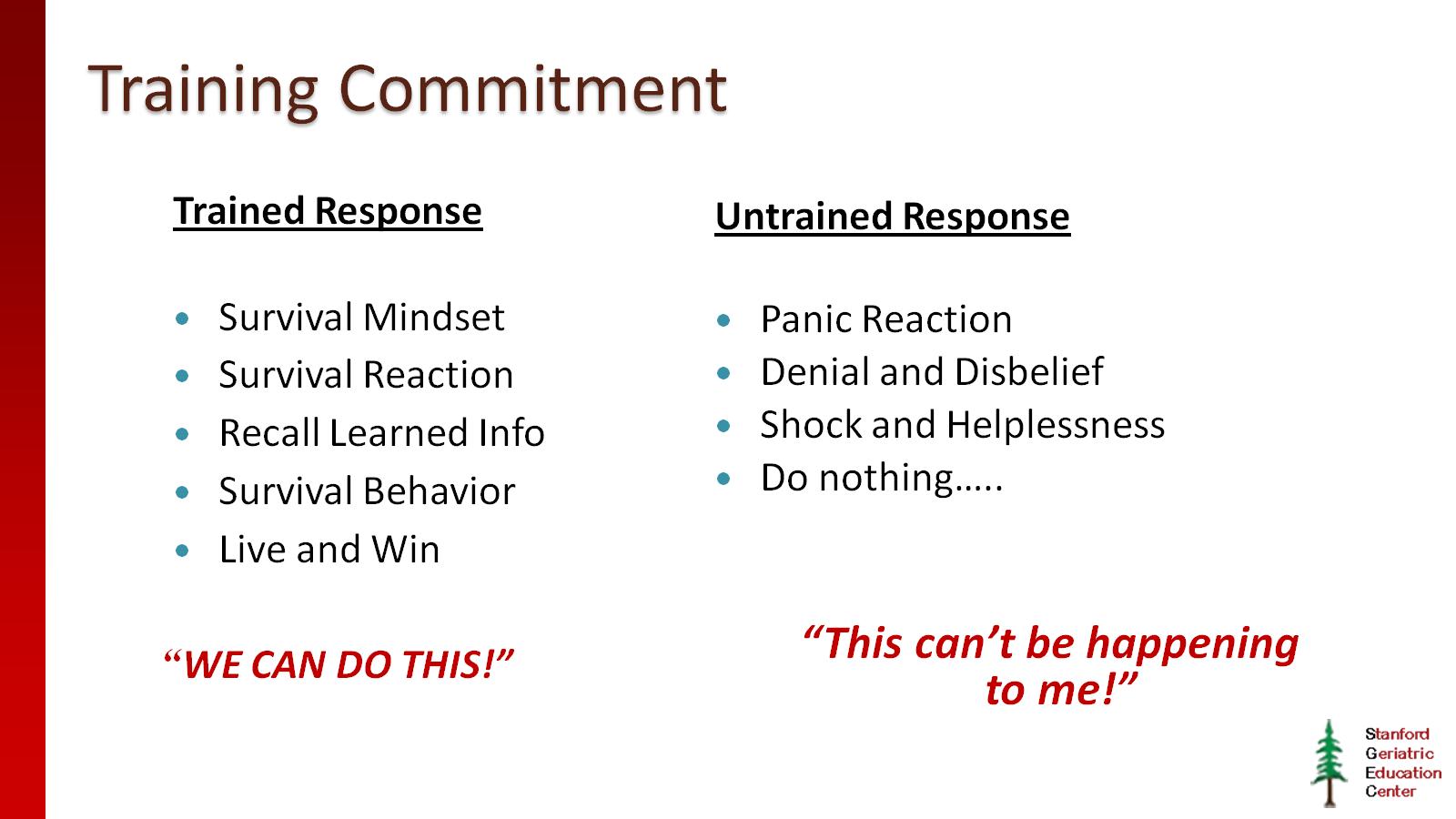 Training Commitment
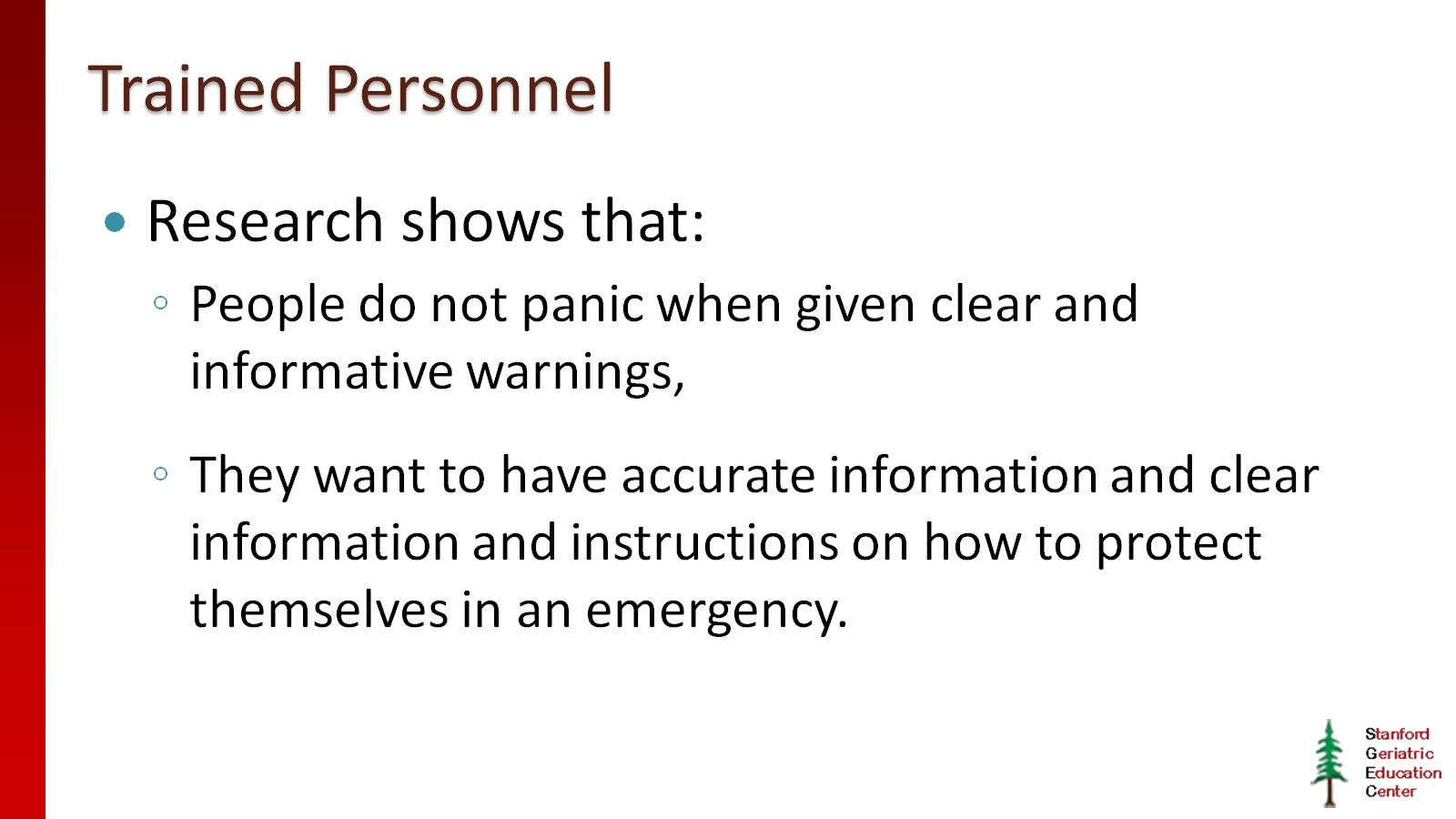 Trained Personnel
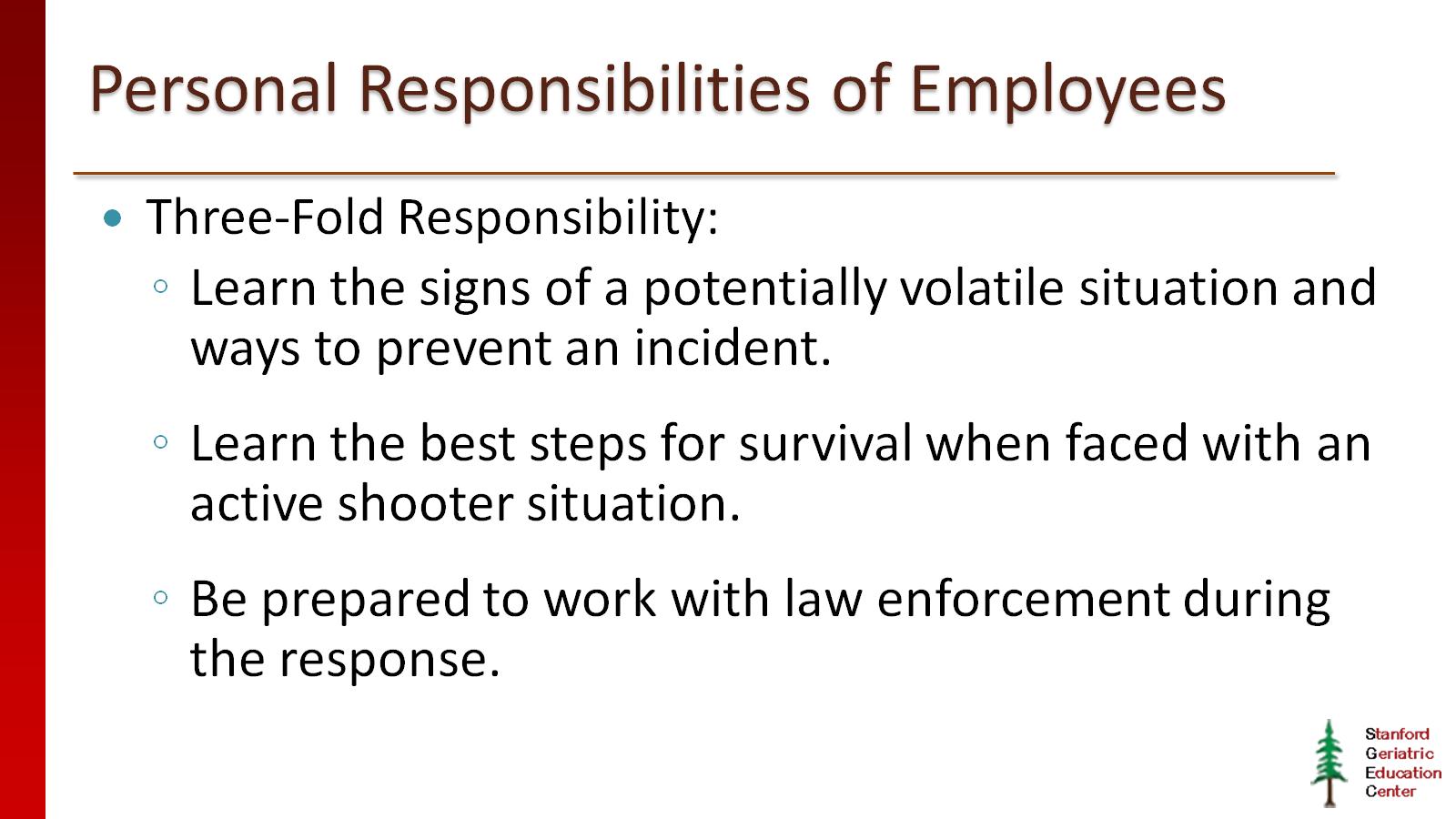 Personal Responsibilities of Employees
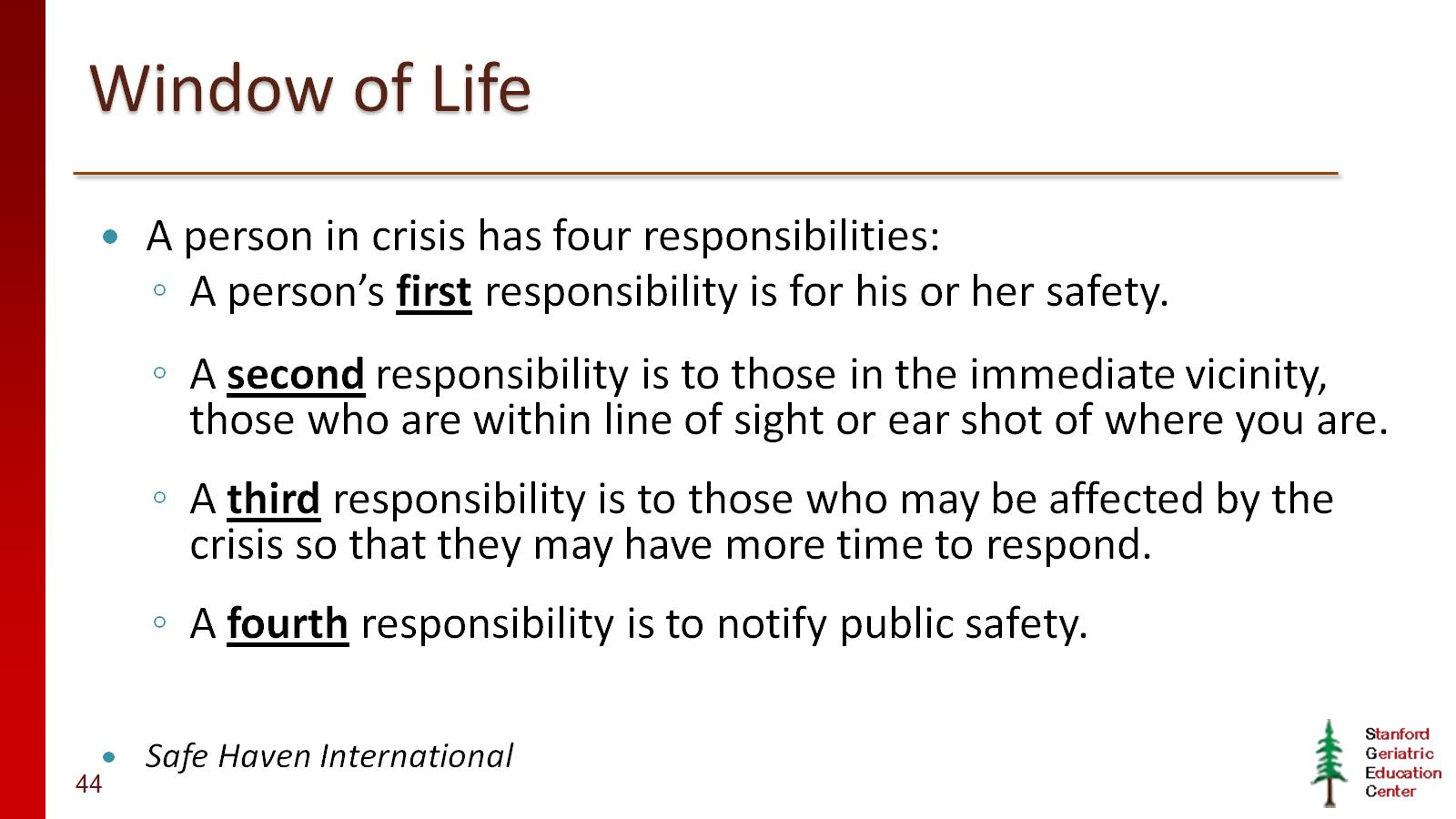 Window of Life
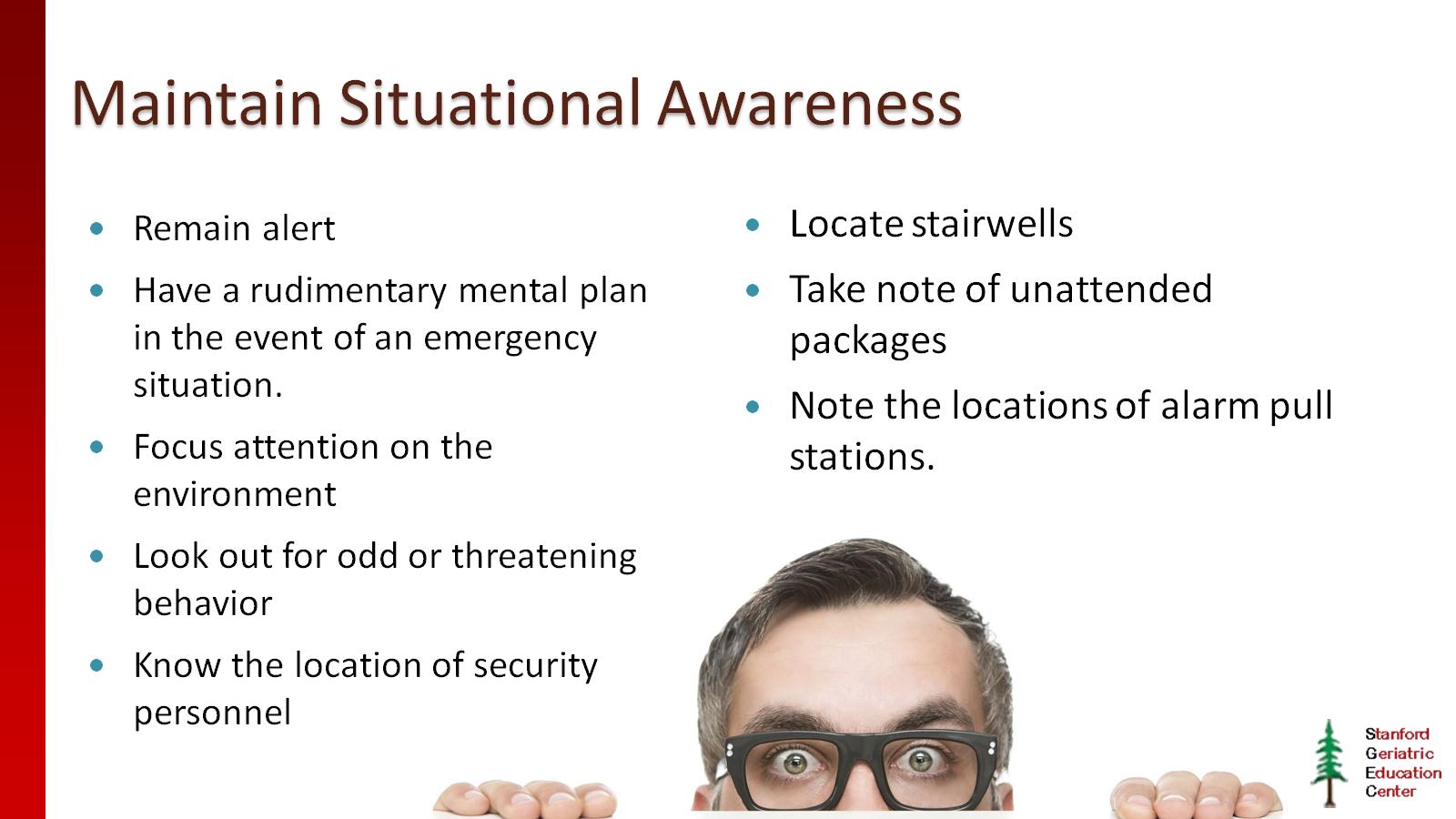 Maintain Situational Awareness
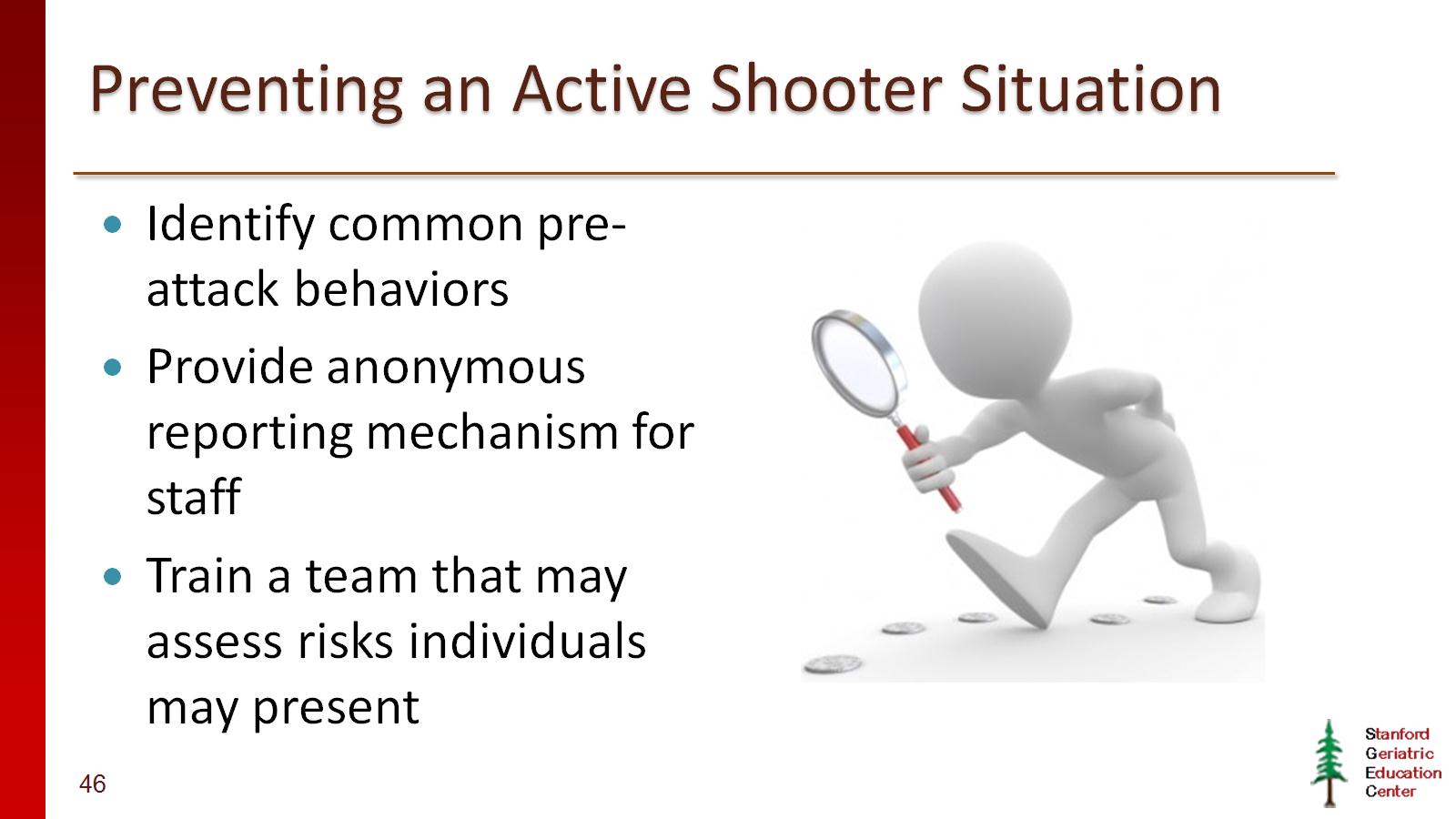 Preventing an Active Shooter Situation
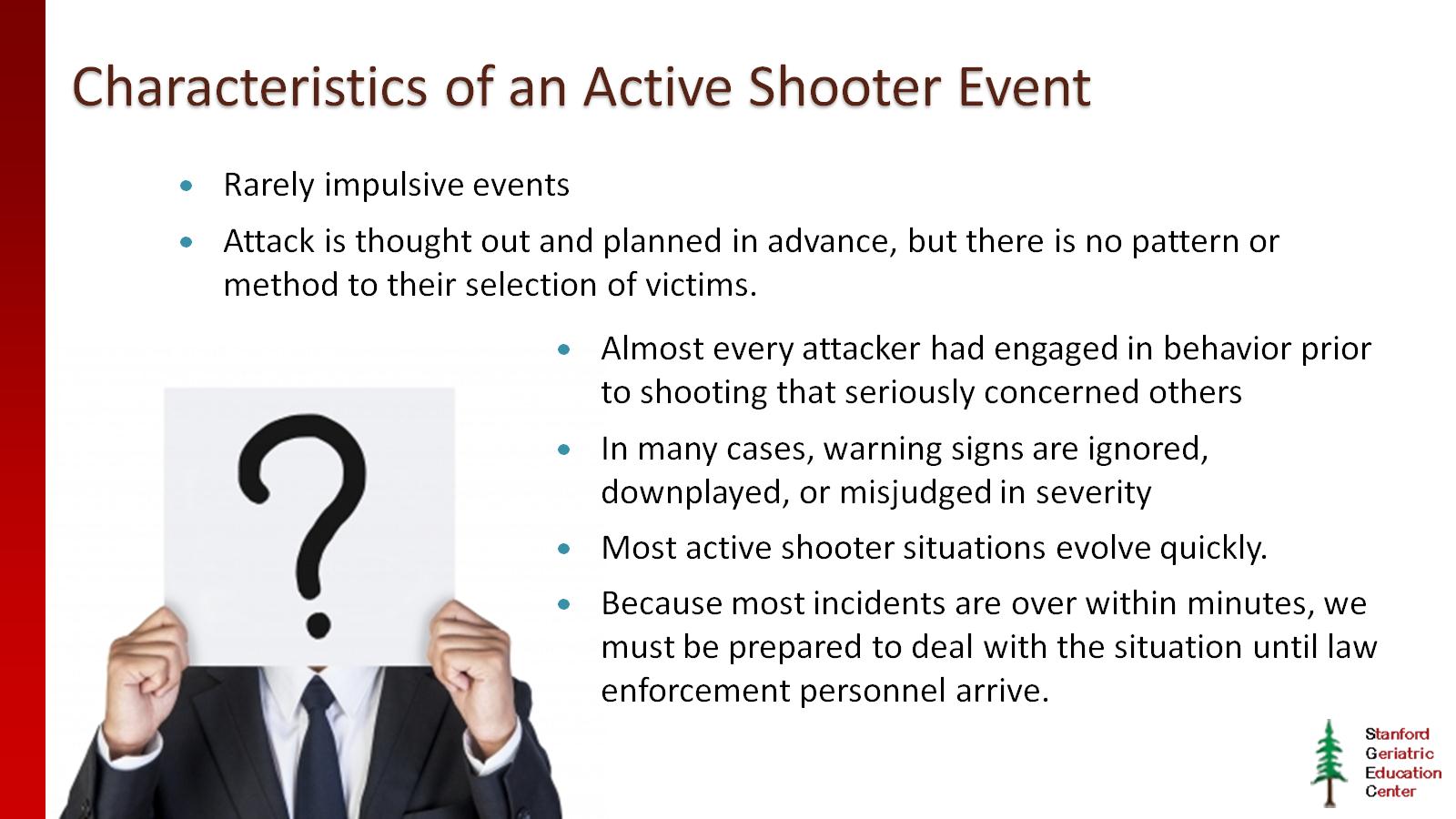 Characteristics of an Active Shooter Event
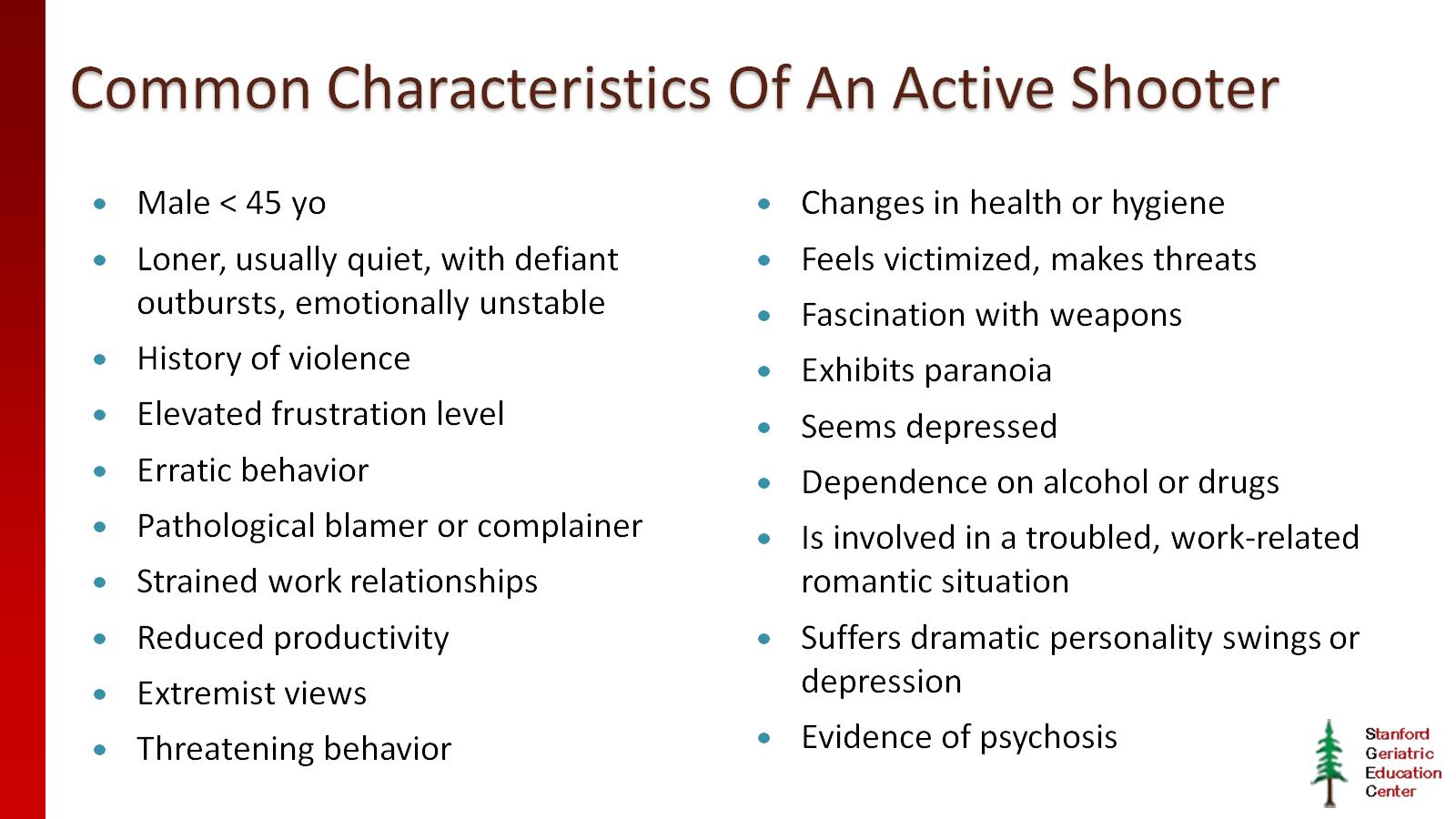 Common Characteristics Of An Active Shooter
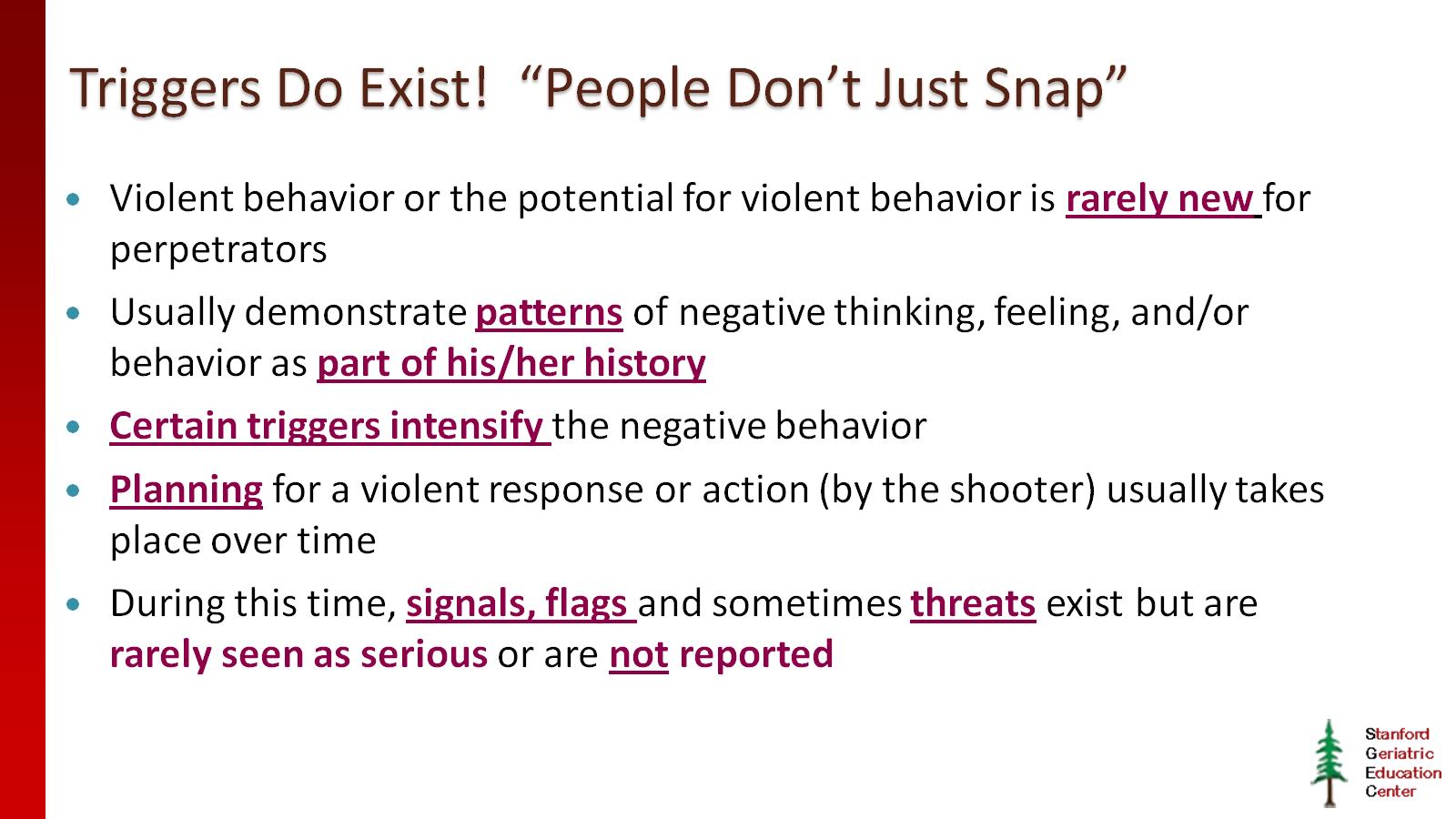 Triggers Do Exist!  “People Don’t Just Snap”
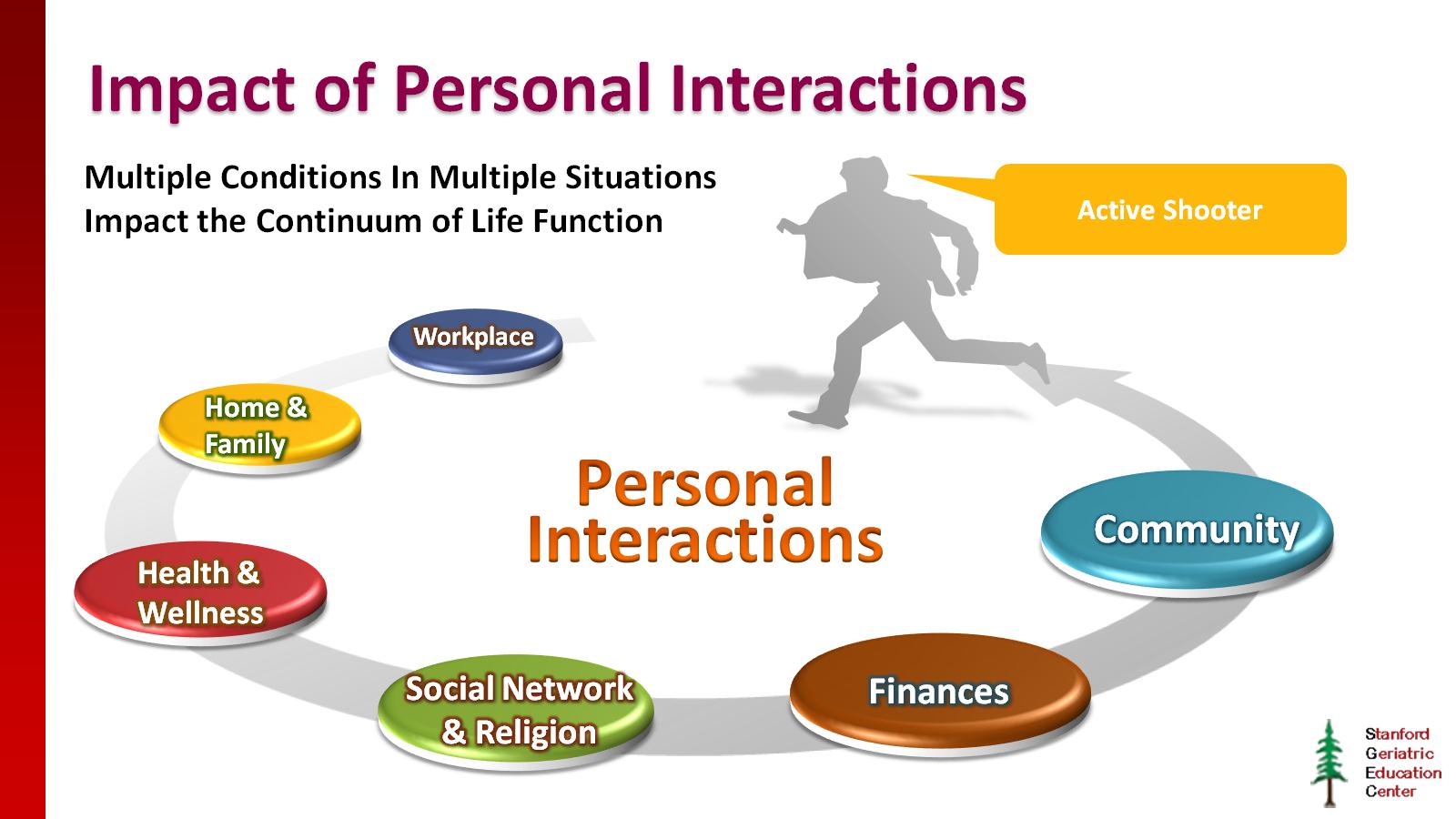 Impact of Personal Interactions
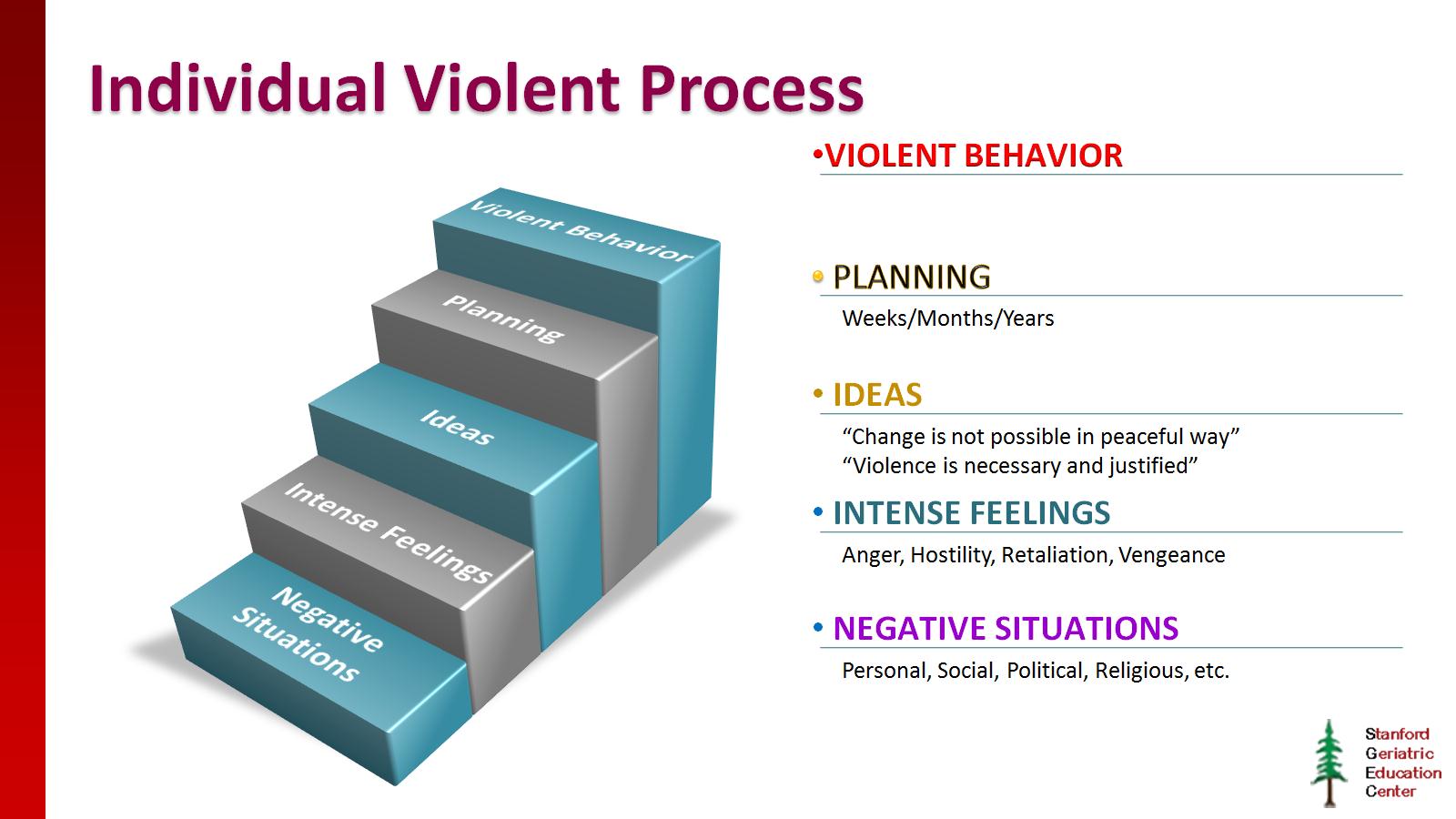 Individual Violent Process
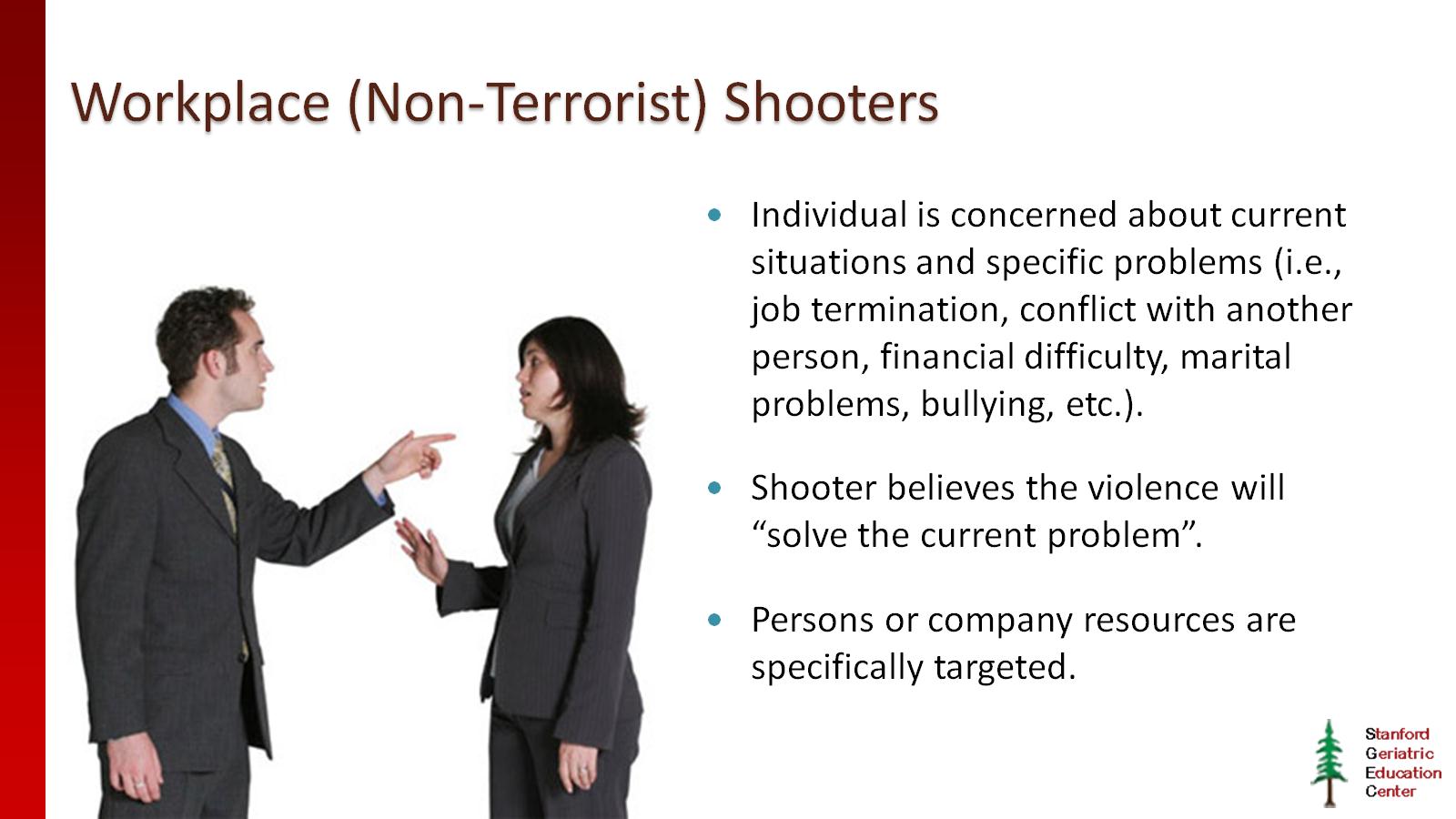 Workplace (Non-Terrorist) Shooters
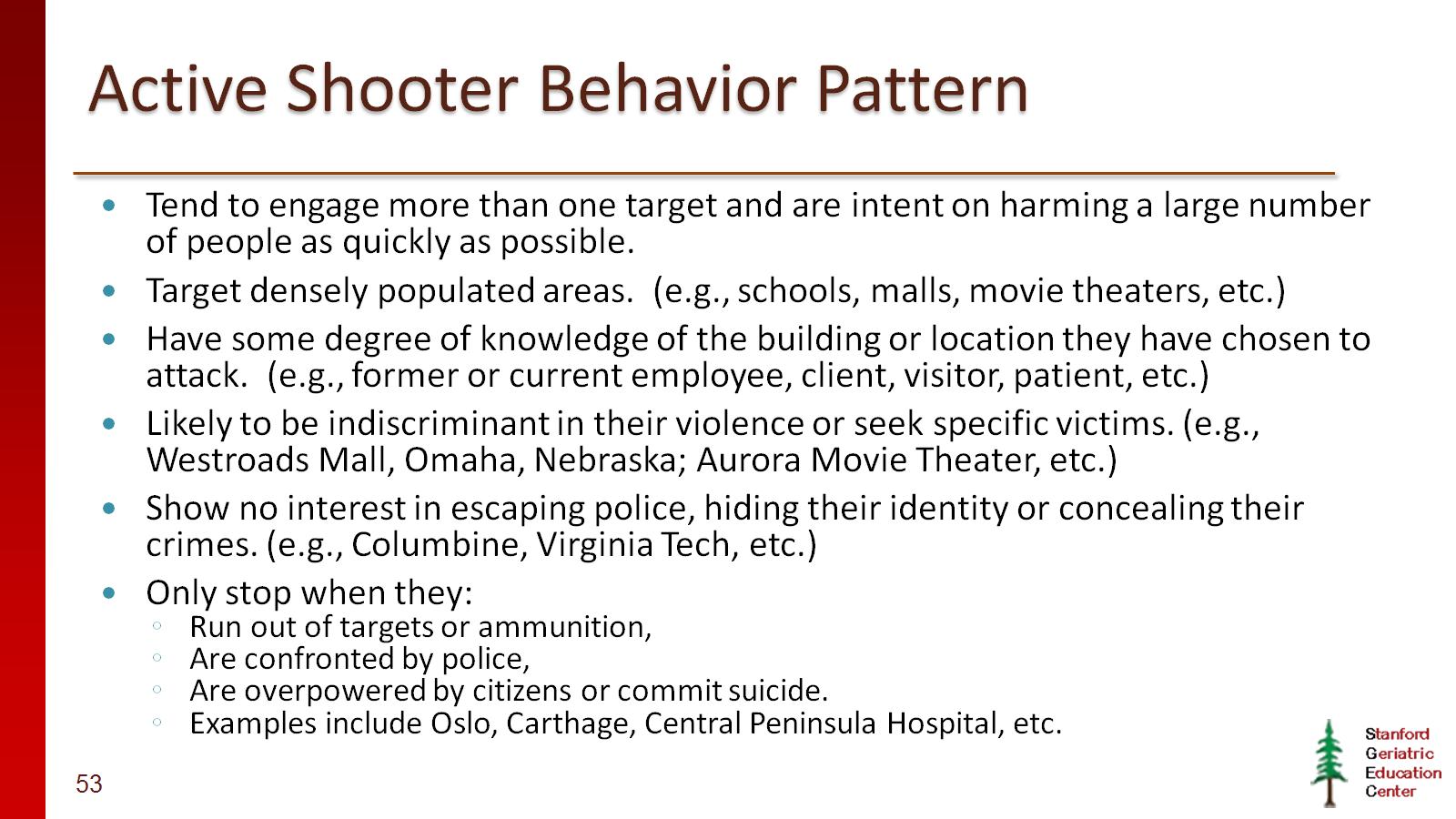 Active Shooter Behavior Pattern
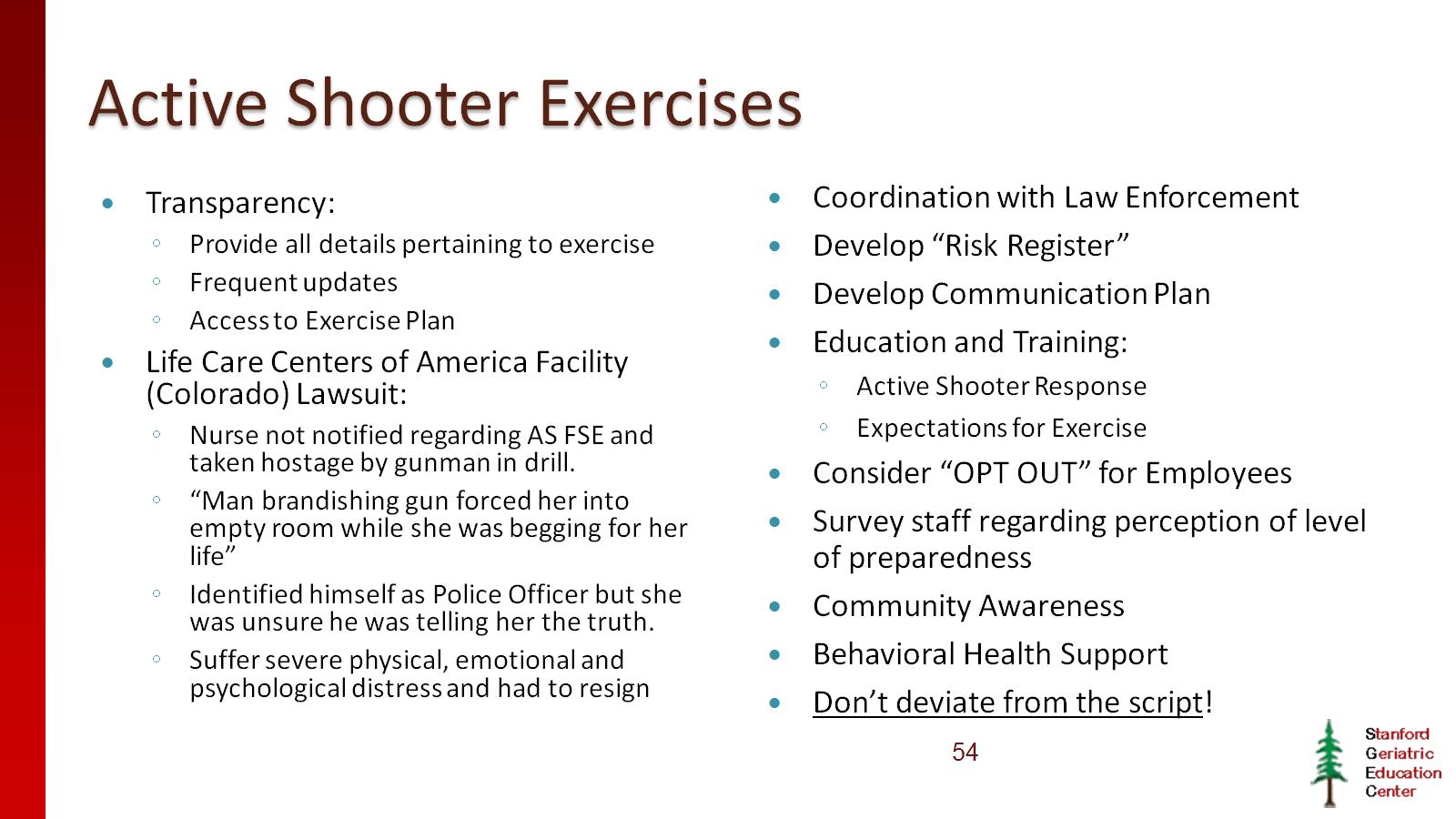 Active Shooter Exercises
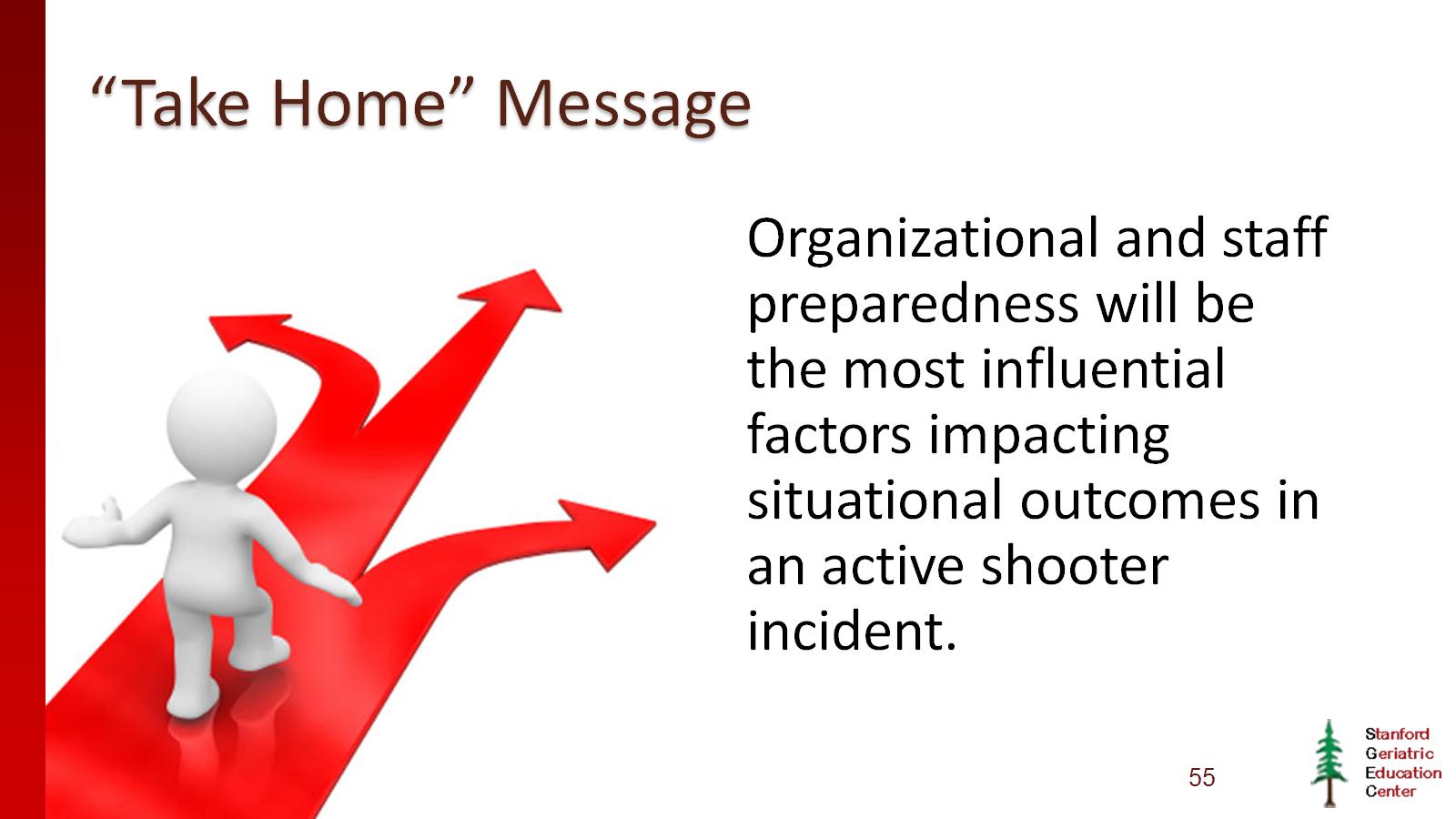 “Take Home” Message
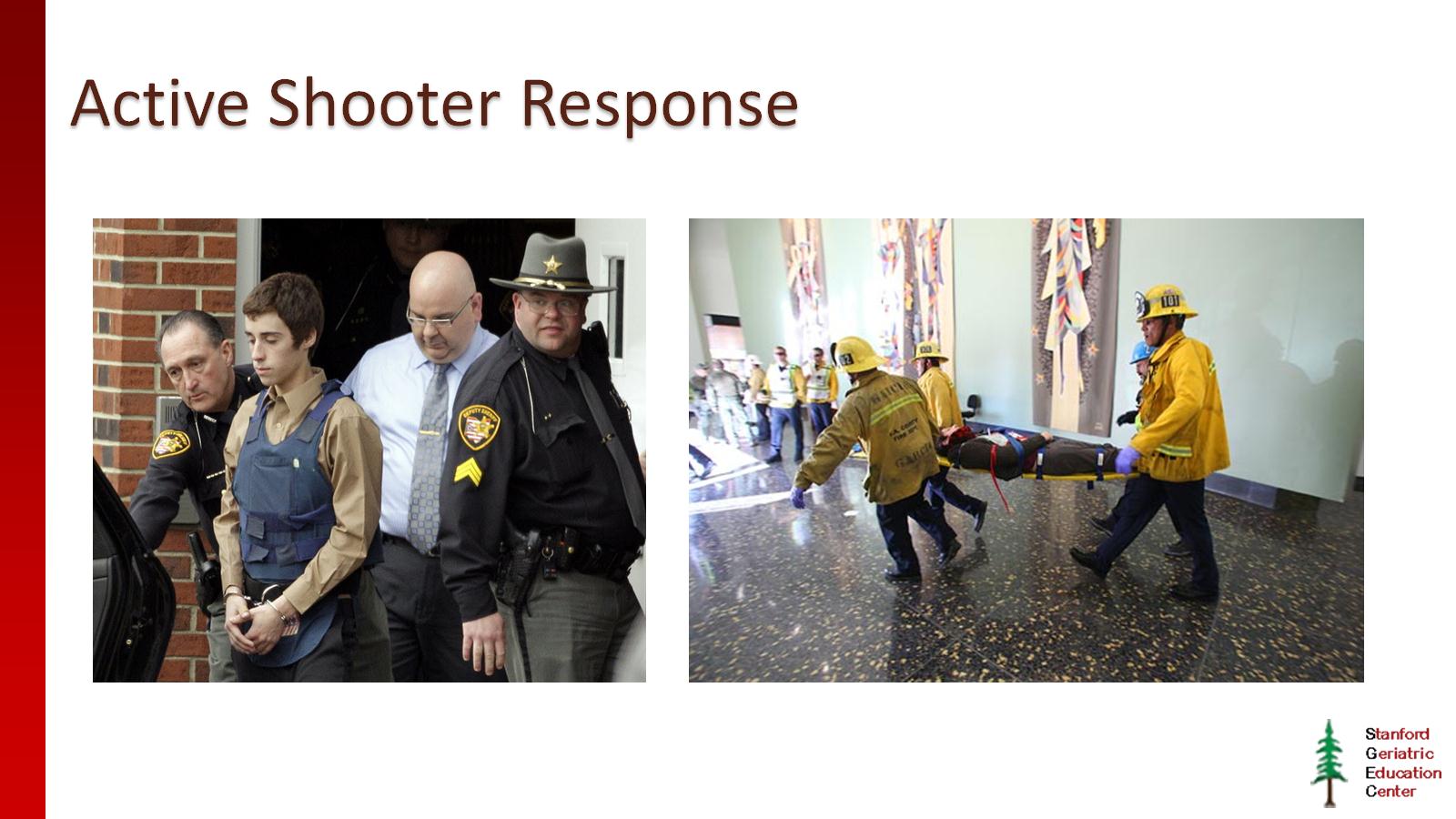 Active Shooter Response
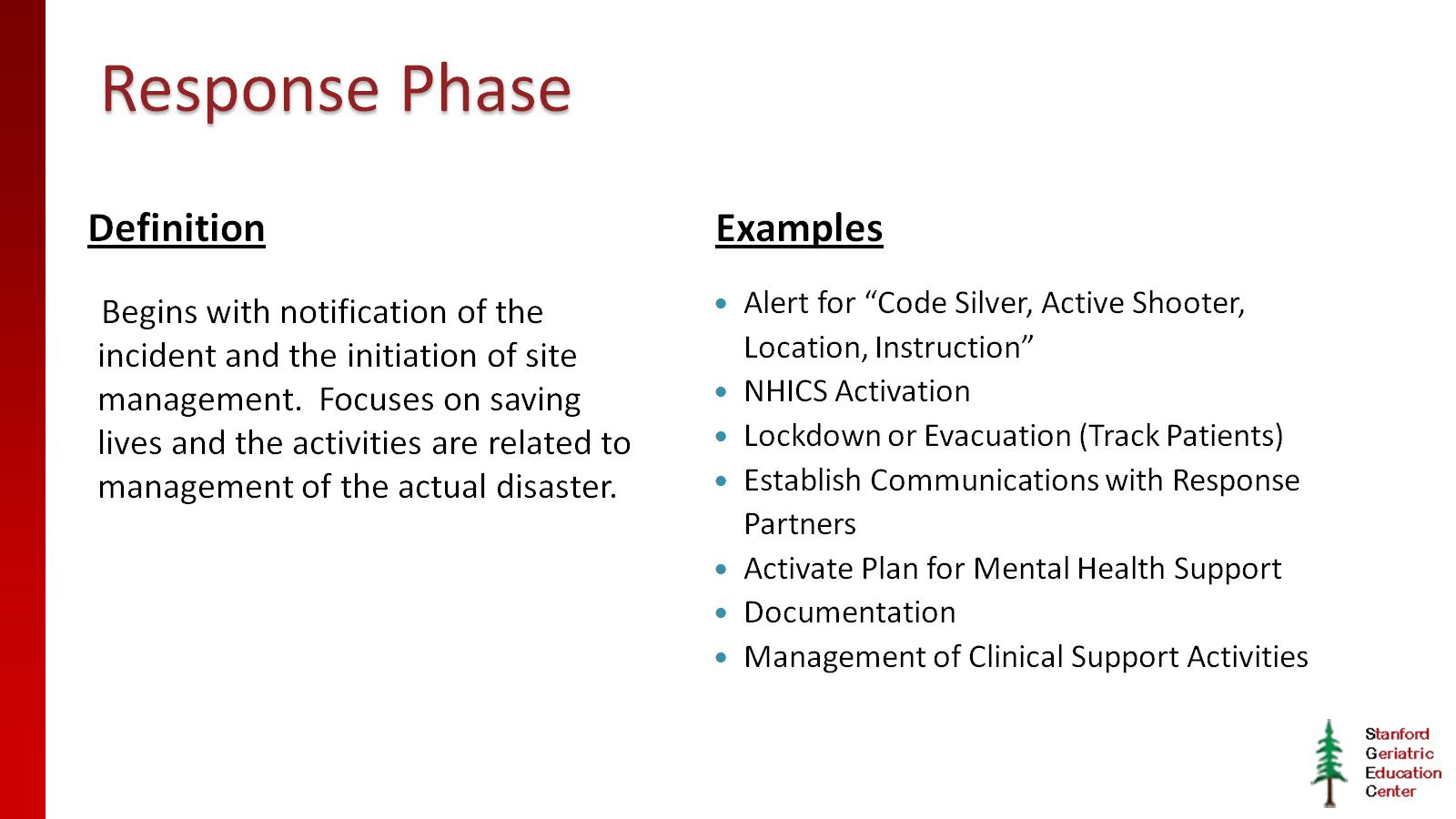 Response Phase
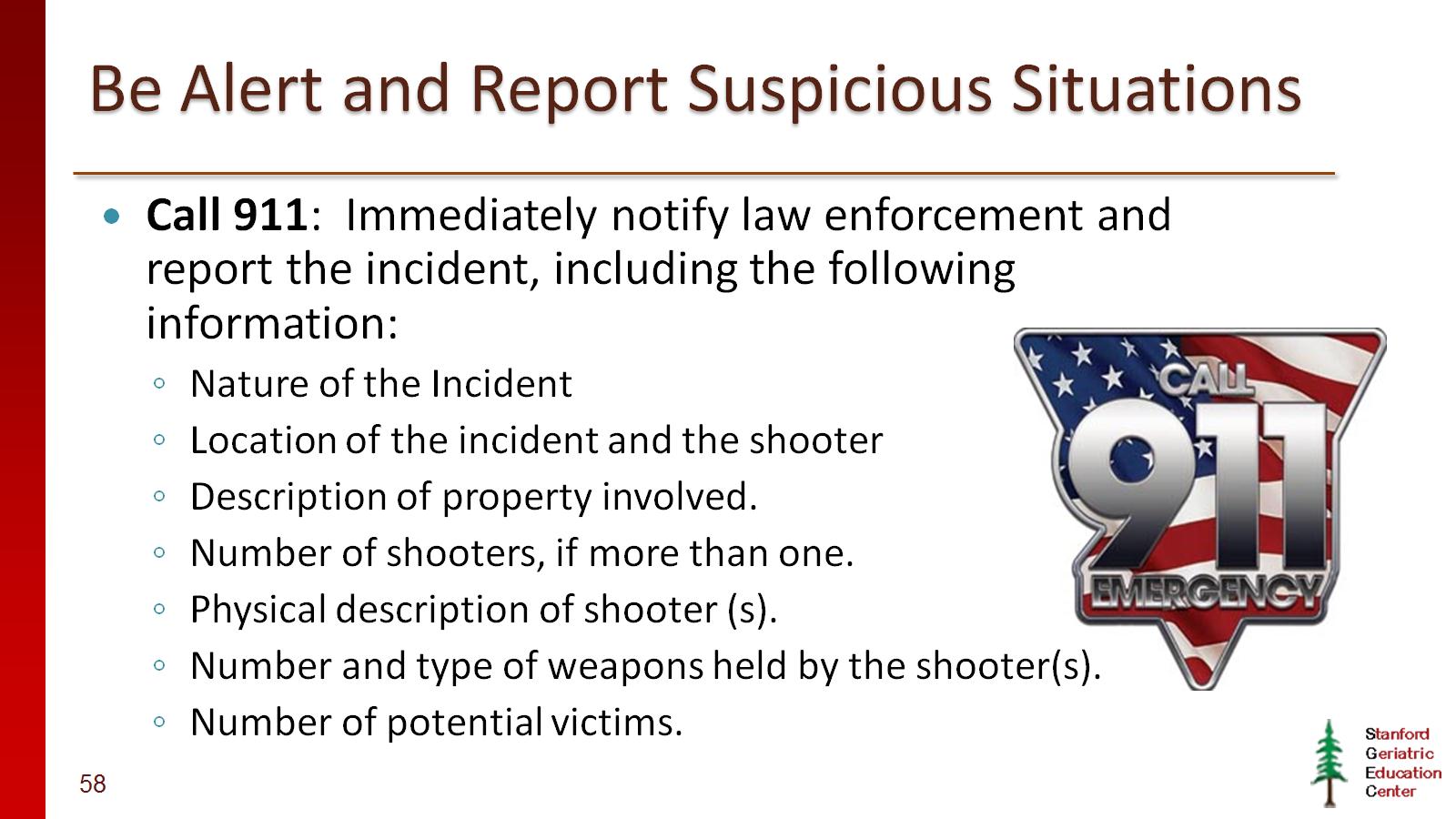 Be Alert and Report Suspicious Situations
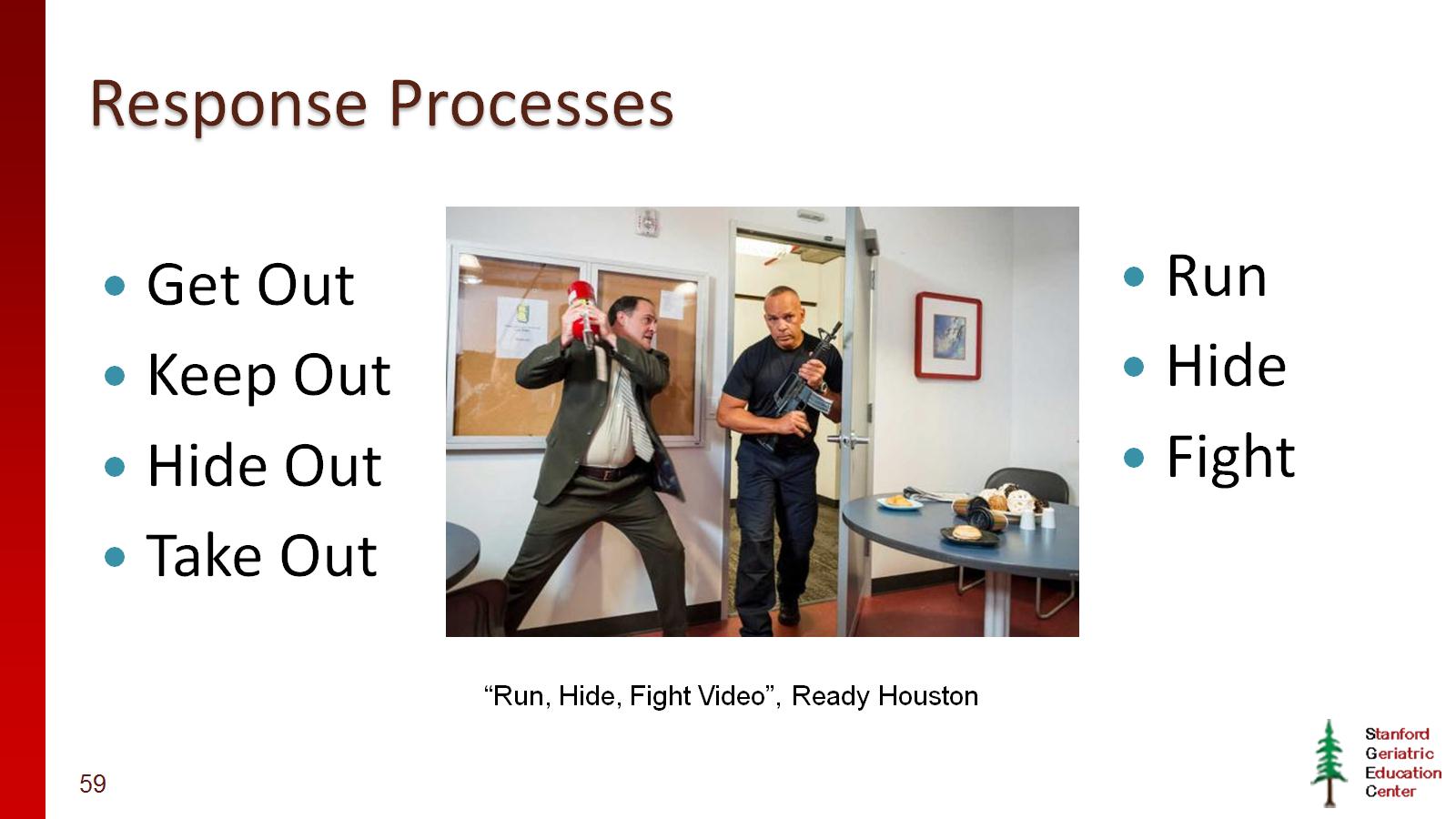 Response Processes
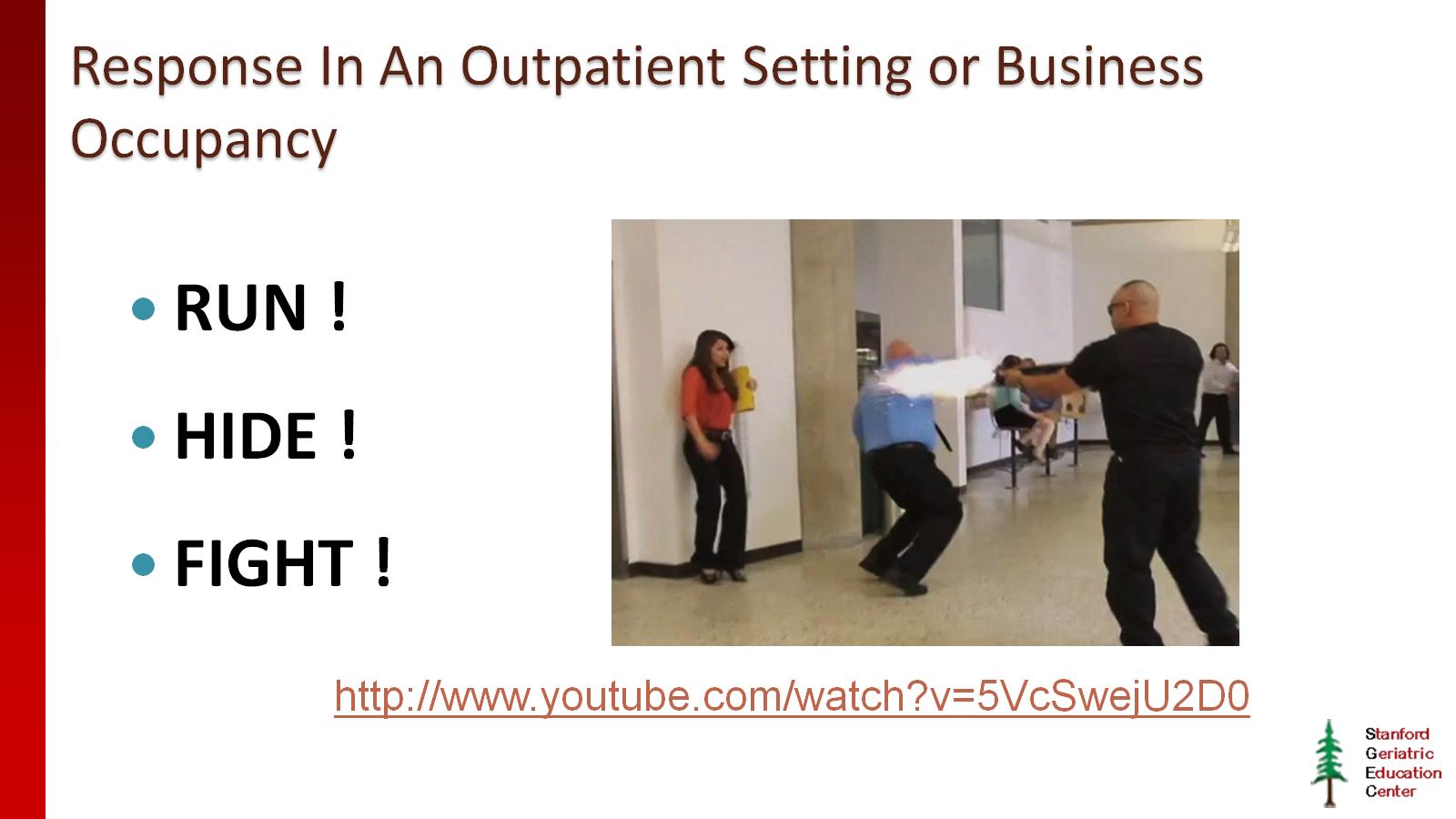 Response In An Outpatient Setting or Business Occupancy
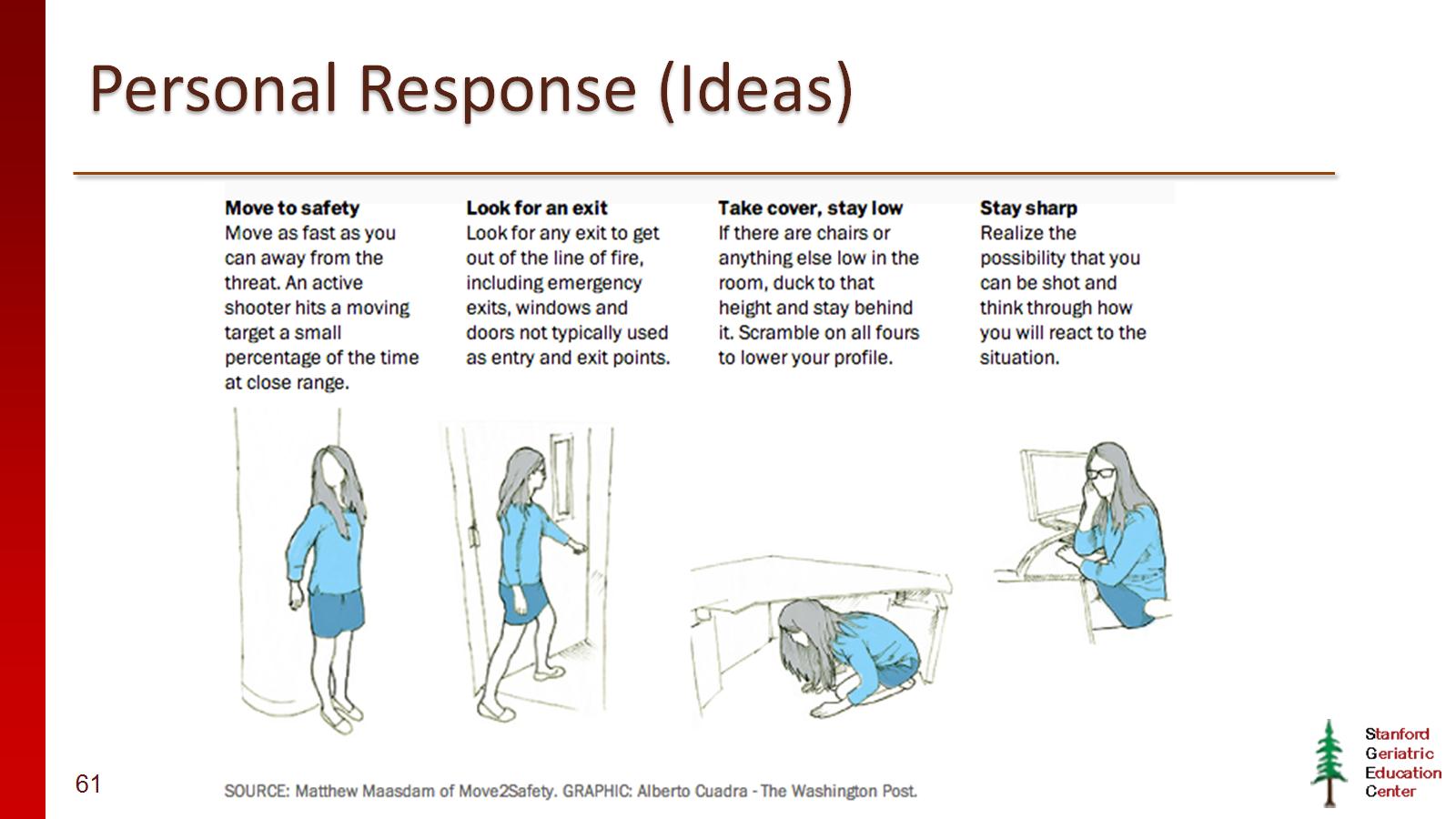 Personal Response (Ideas)
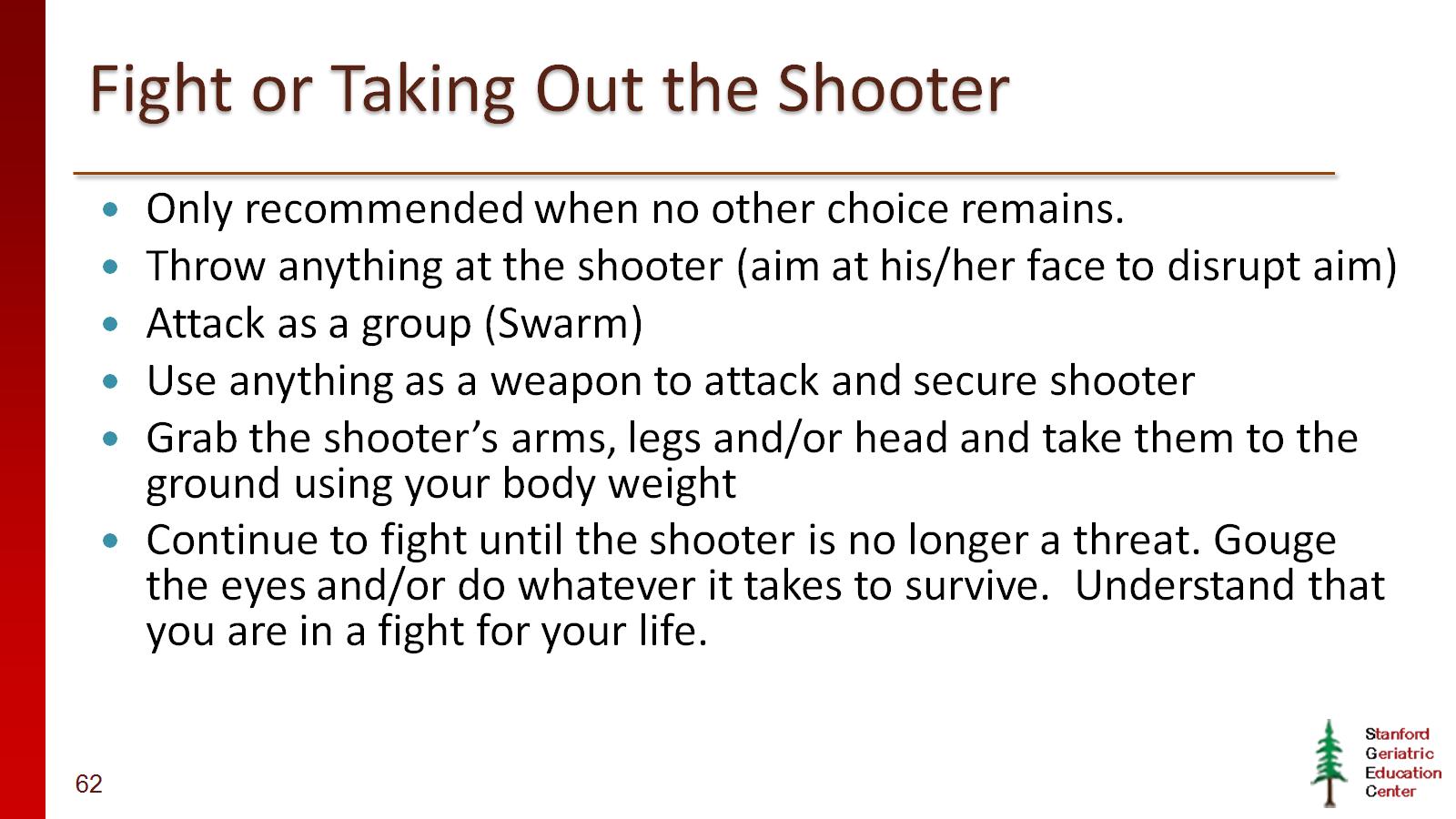 Fight or Taking Out the Shooter
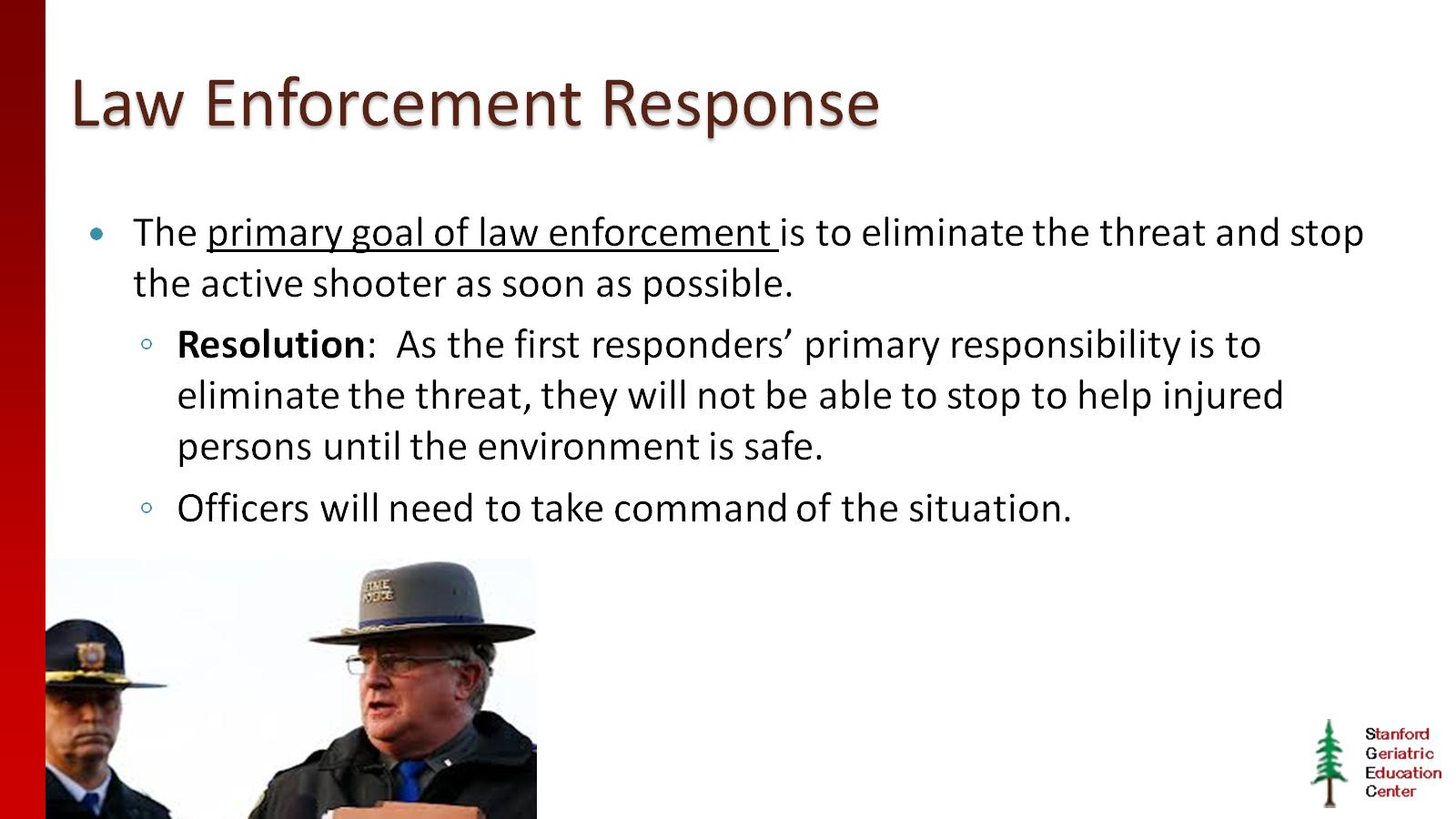 Law Enforcement Response
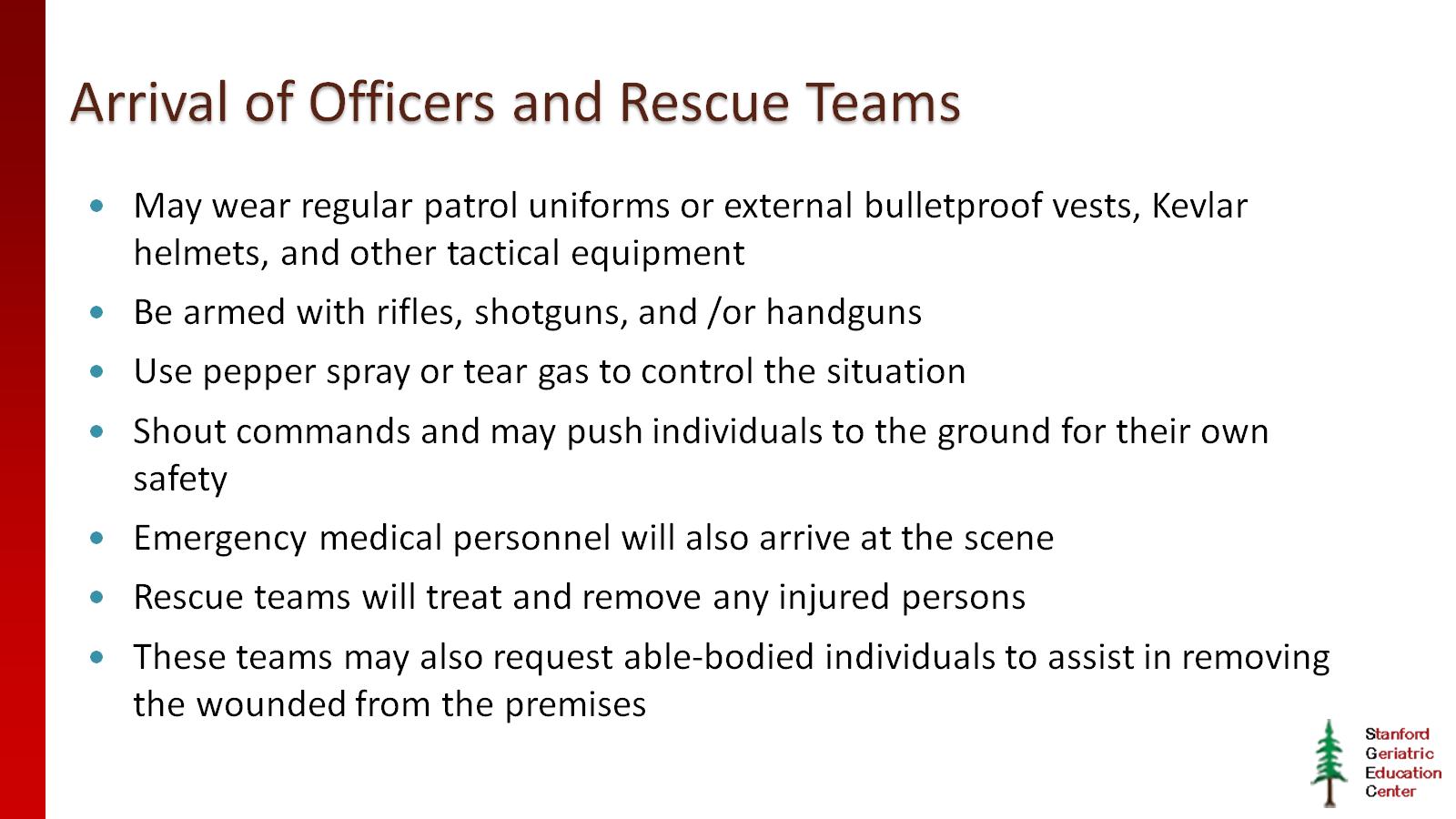 Arrival of Officers and Rescue Teams
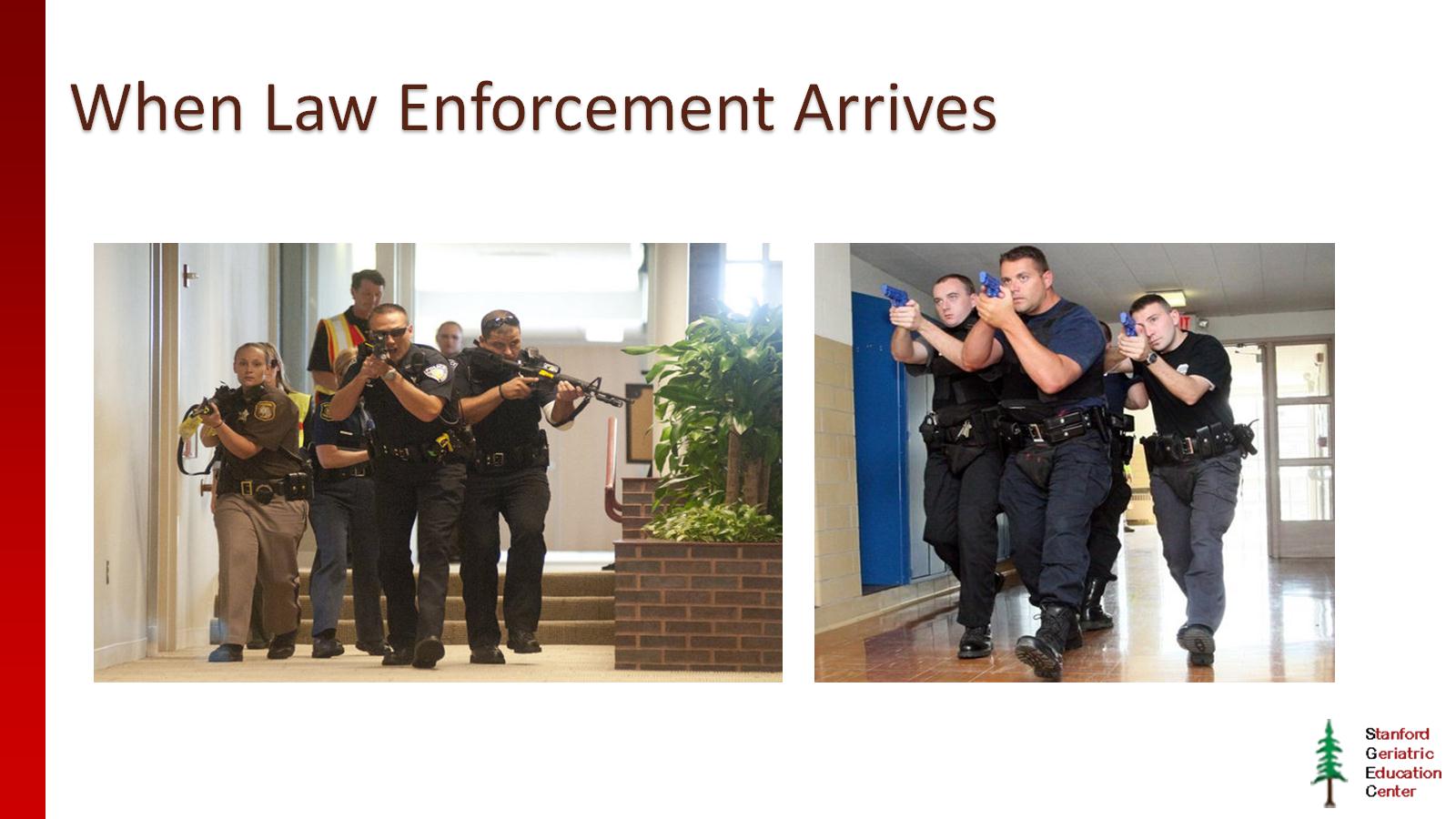 When Law Enforcement Arrives
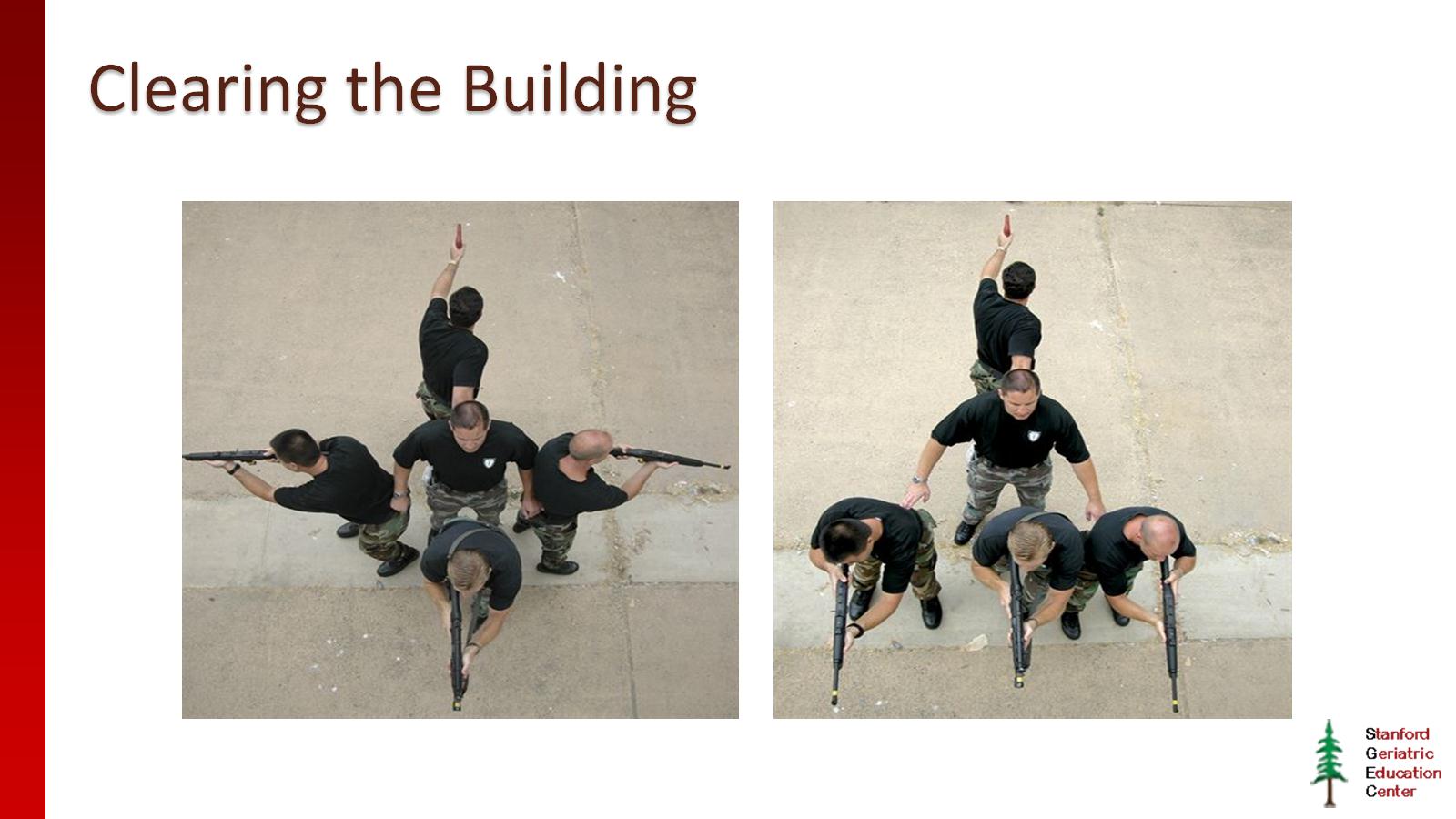 Clearing the Building
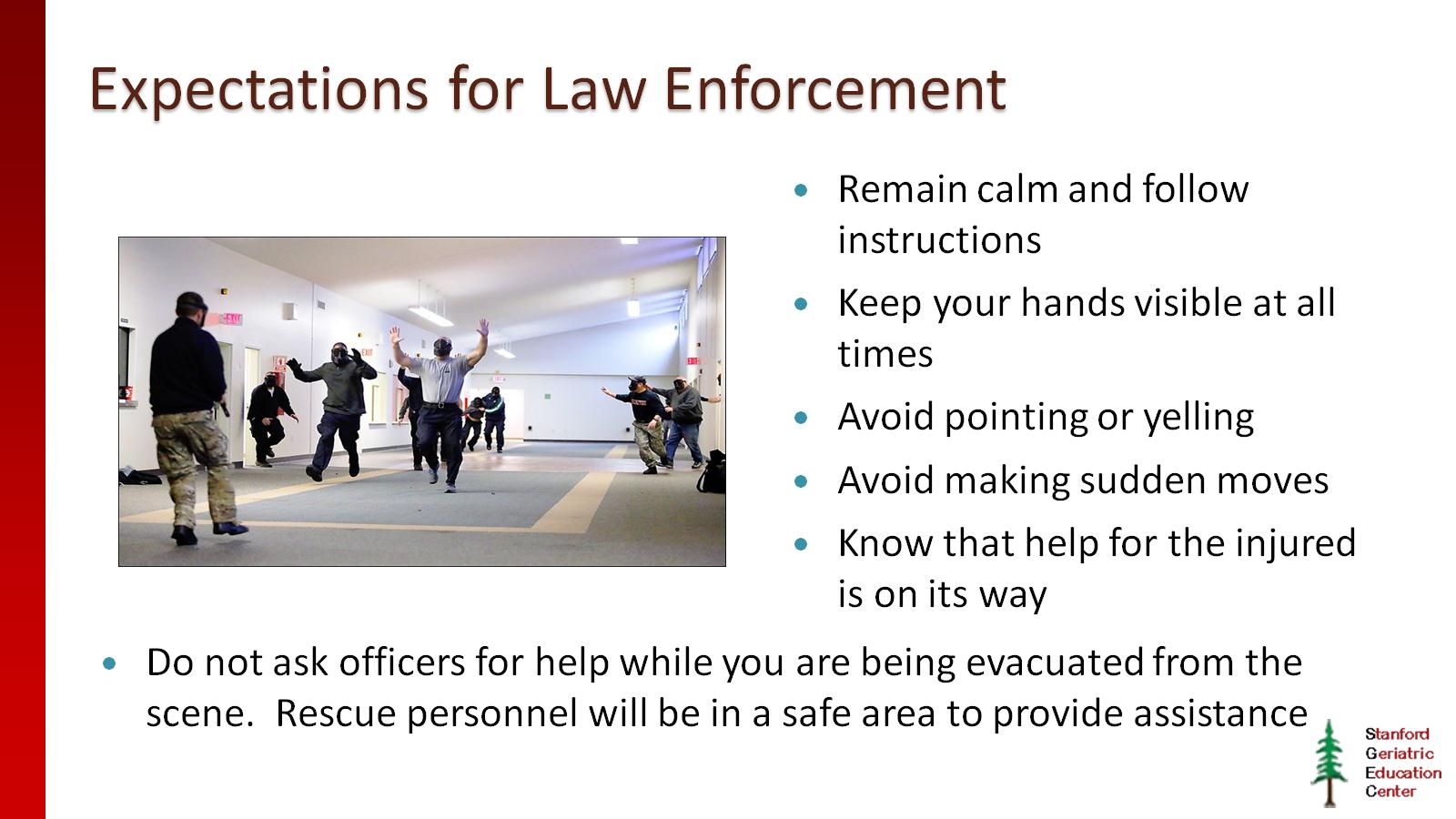 Expectations for Law Enforcement
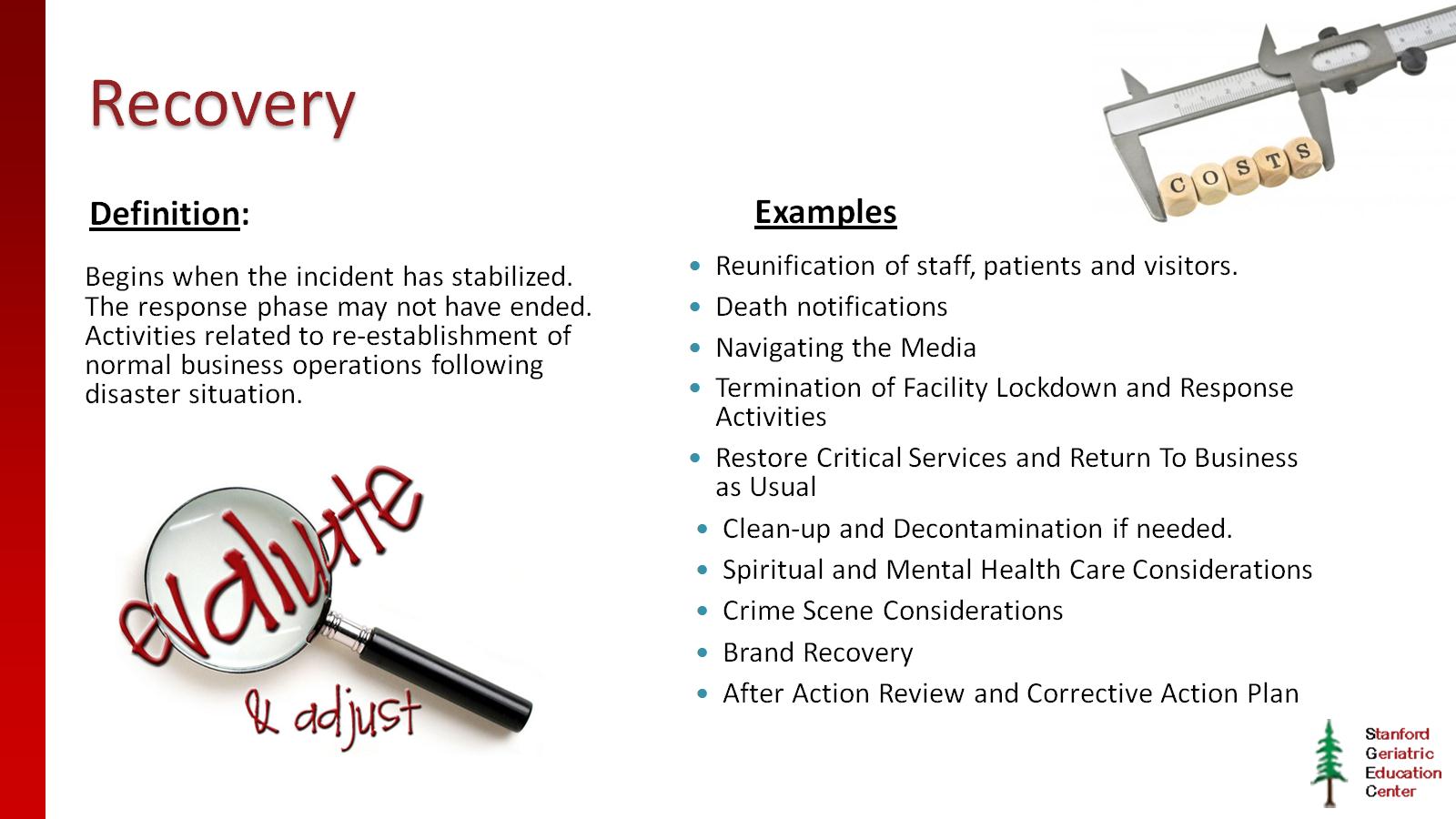 Recovery
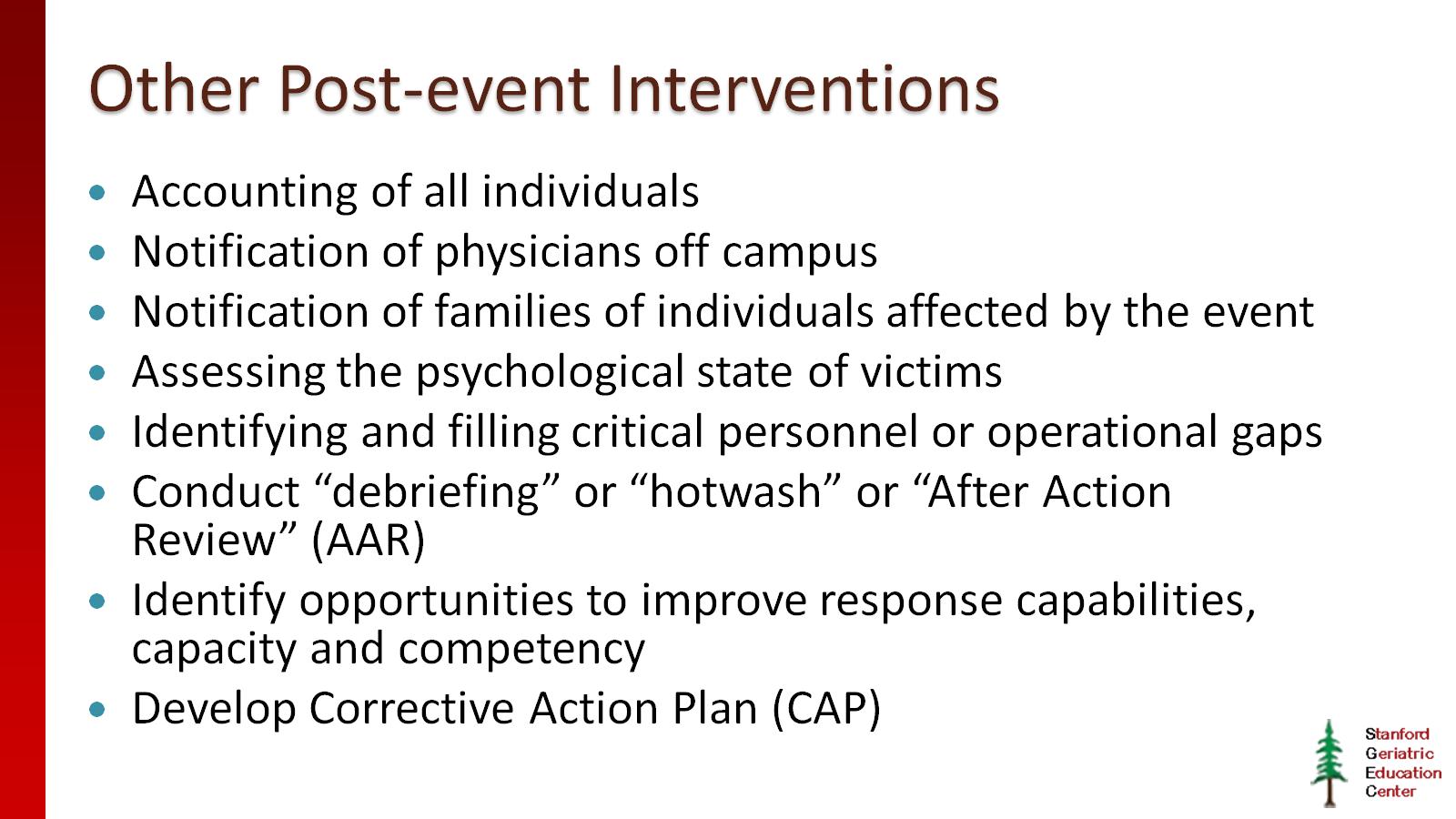 Other Post-event Interventions
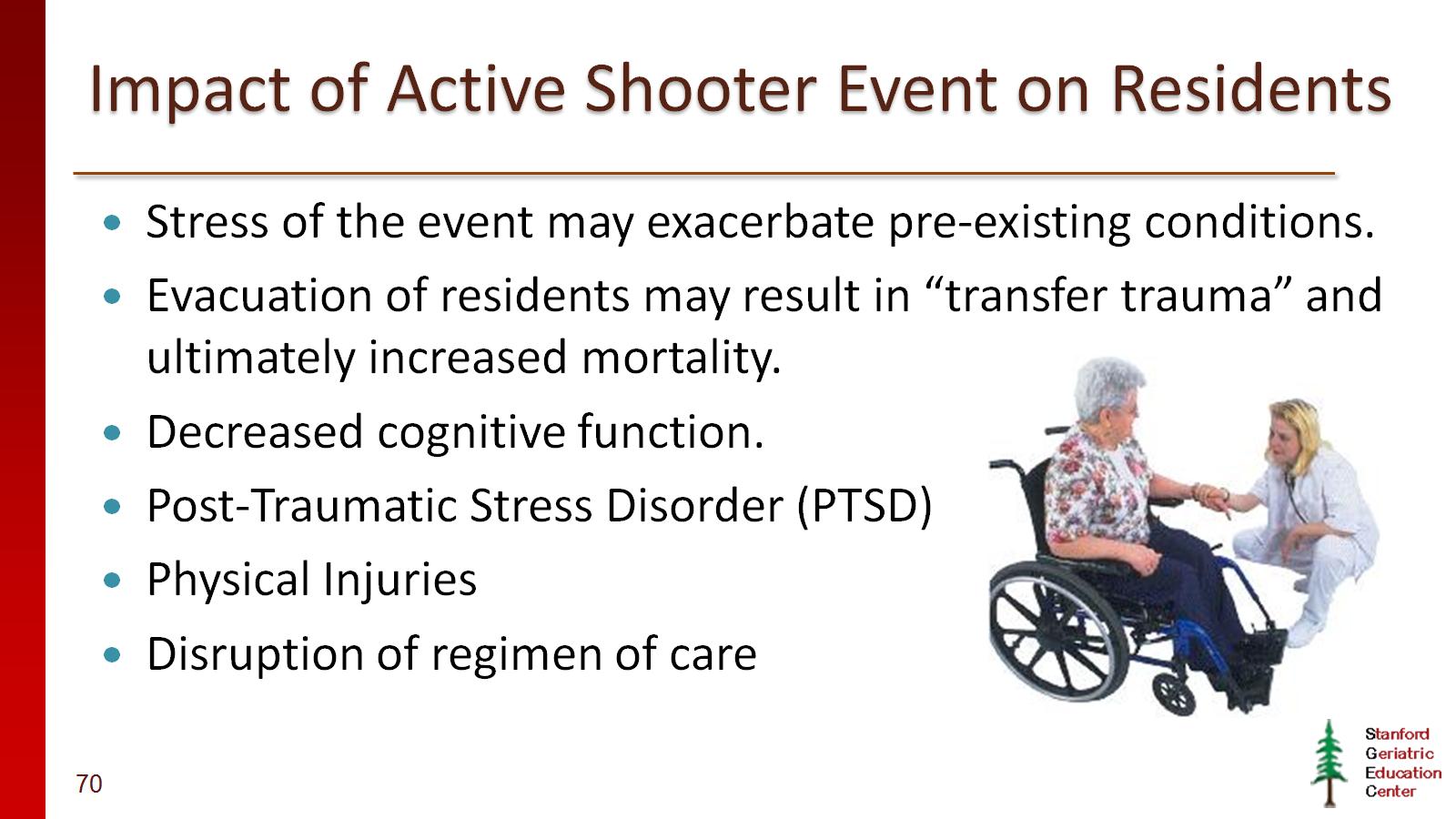 Impact of Active Shooter Event on Residents
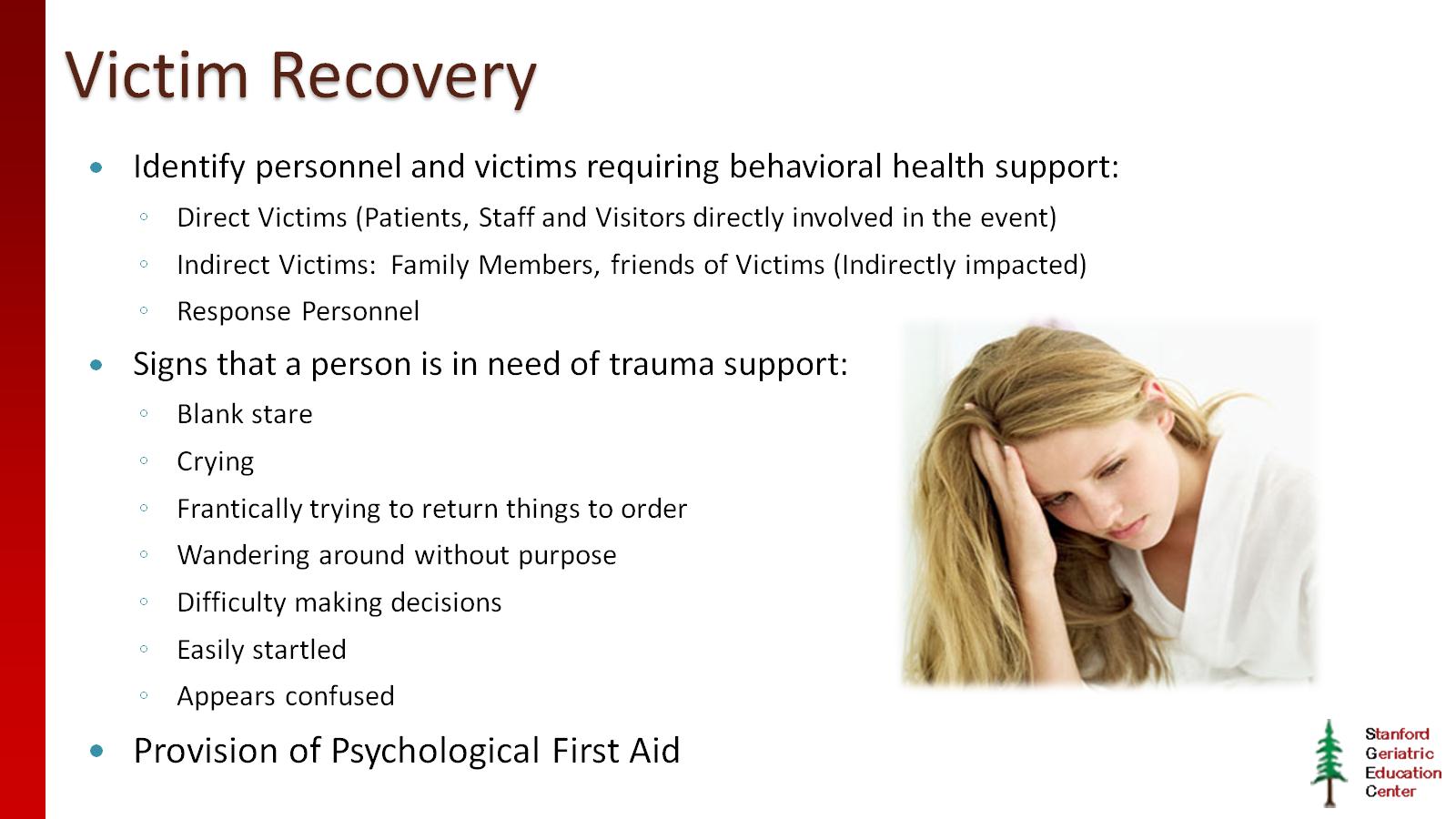 Victim Recovery
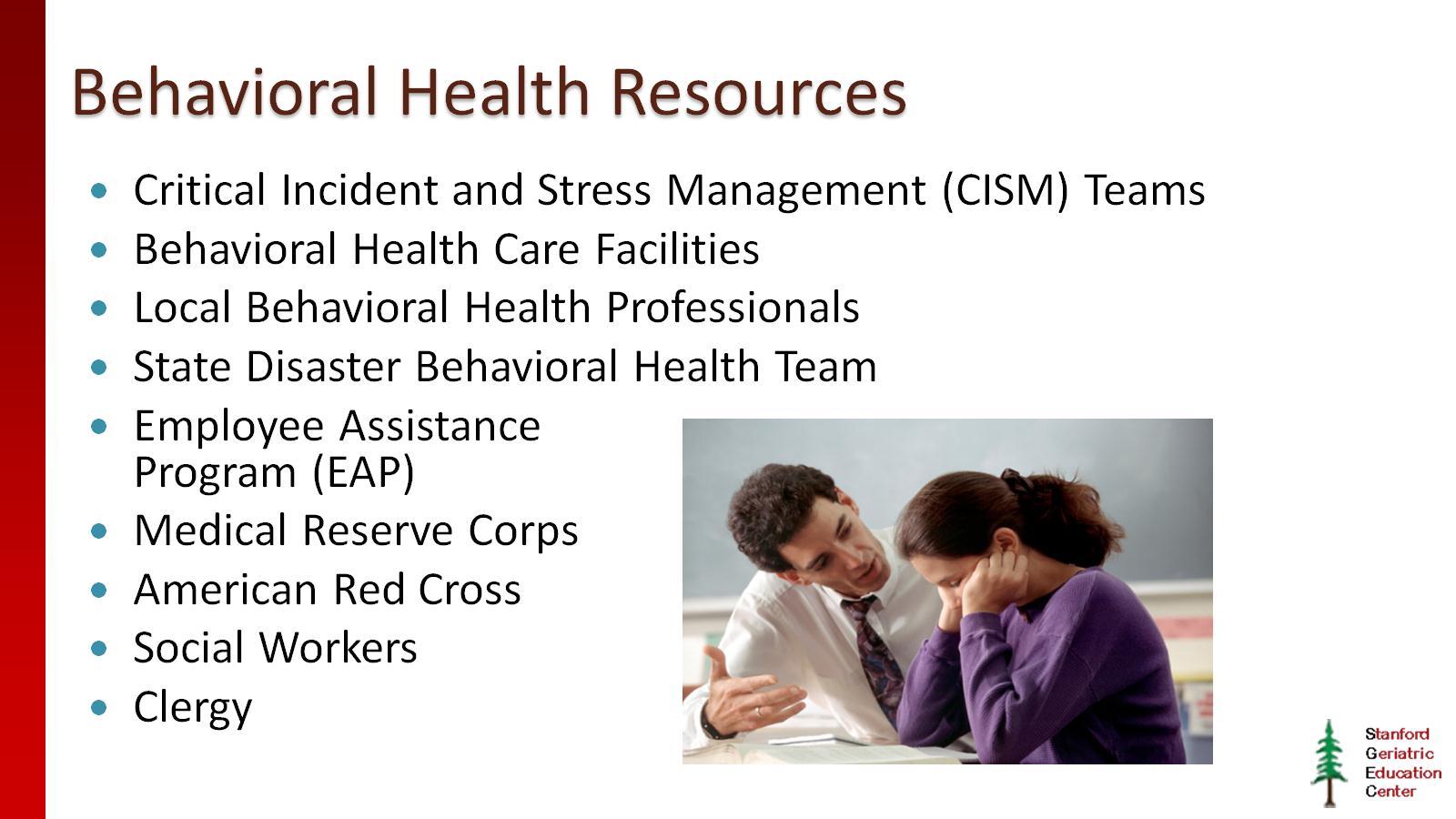 Behavioral Health Resources
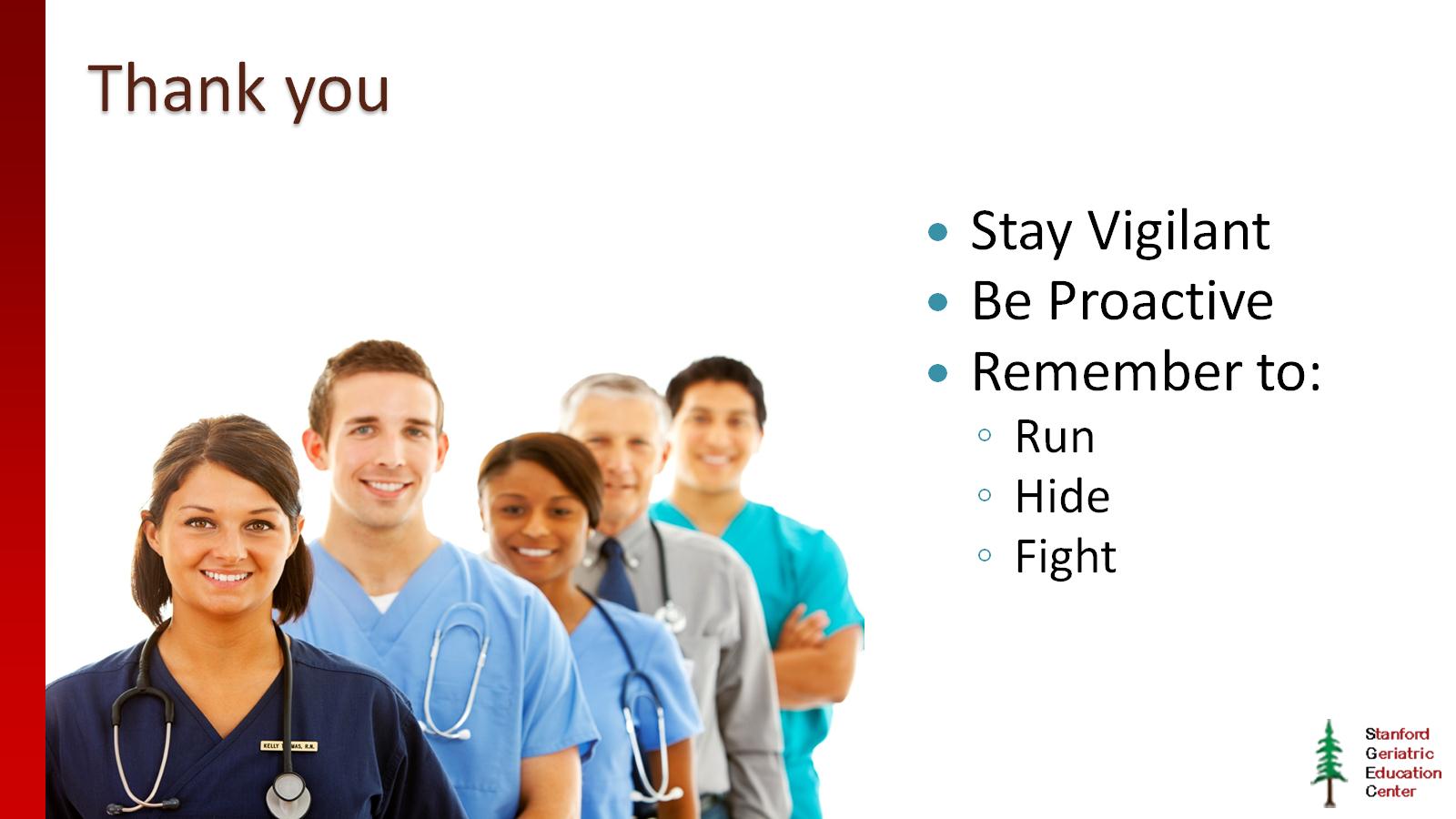 Thank you
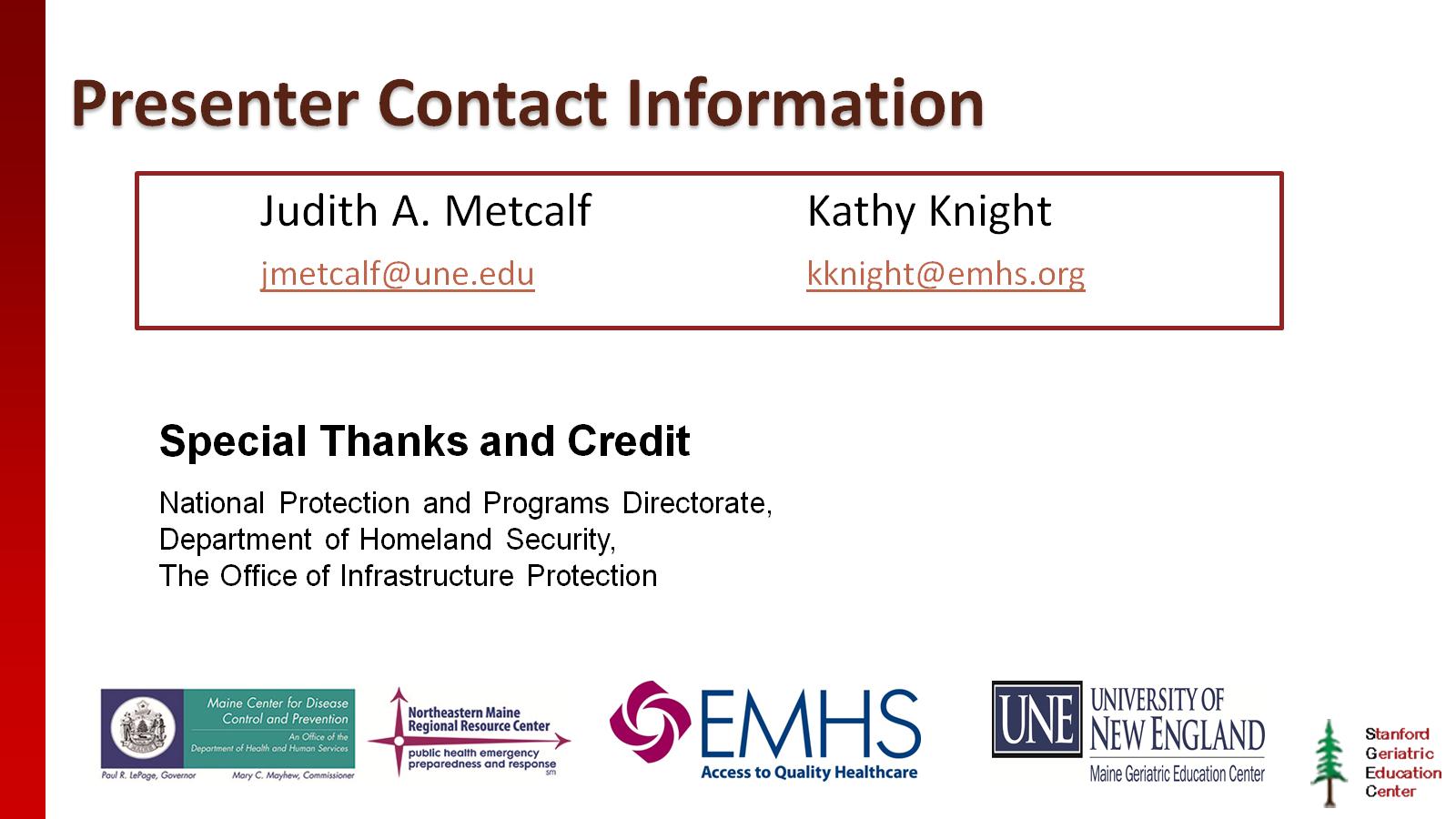 Presenter Contact Information
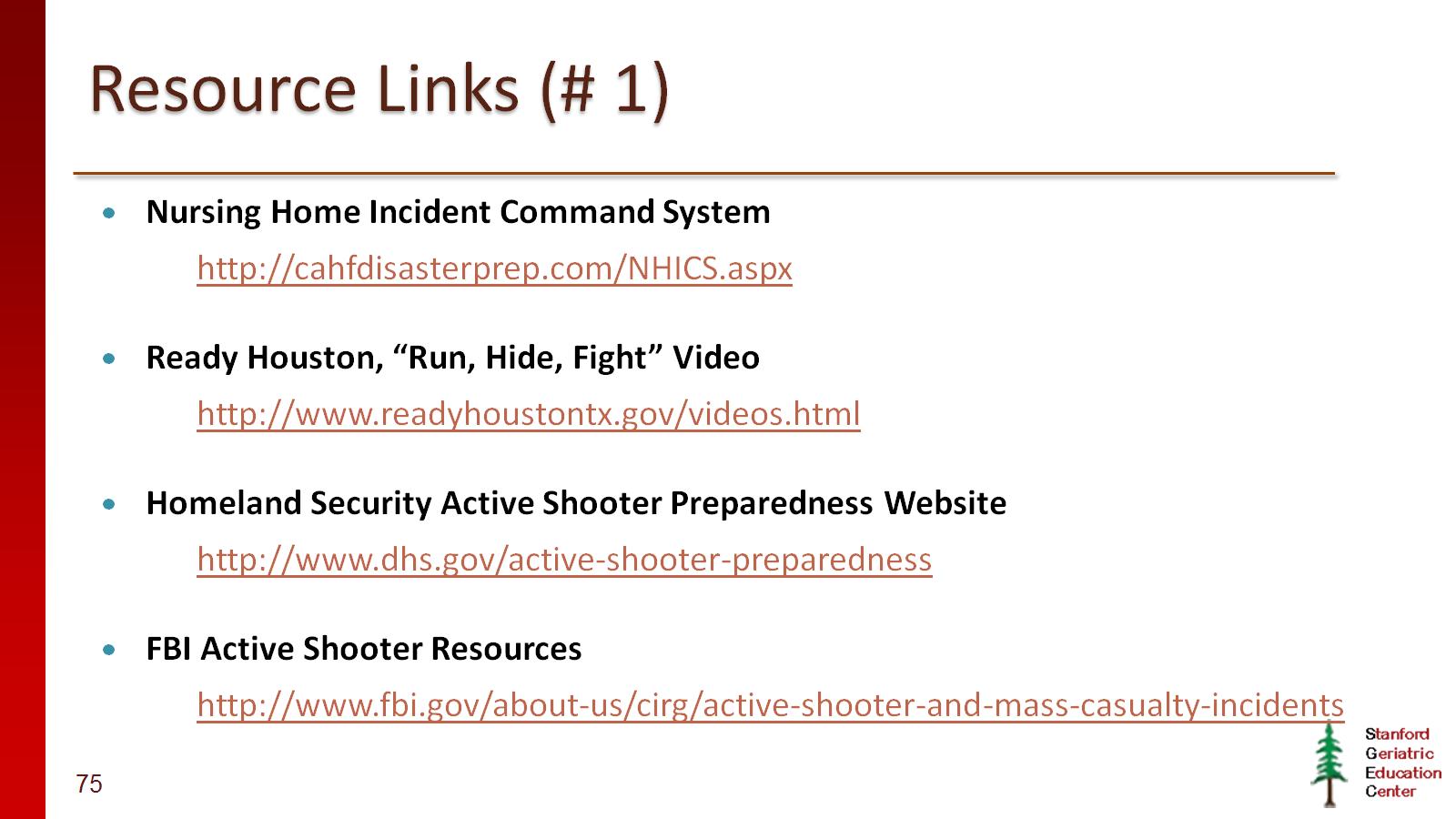 Resource Links (# 1)
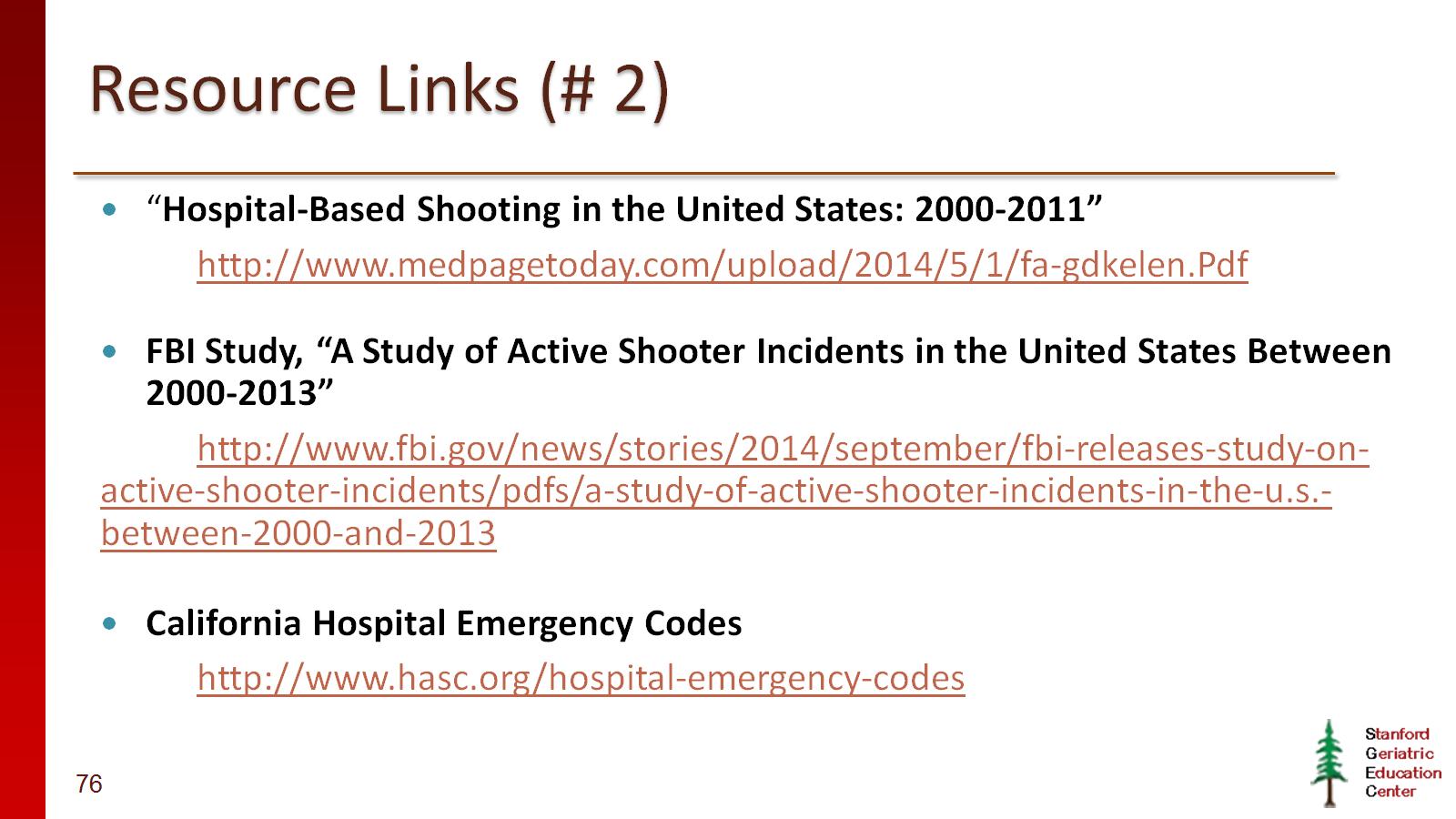 Resource Links (# 2)
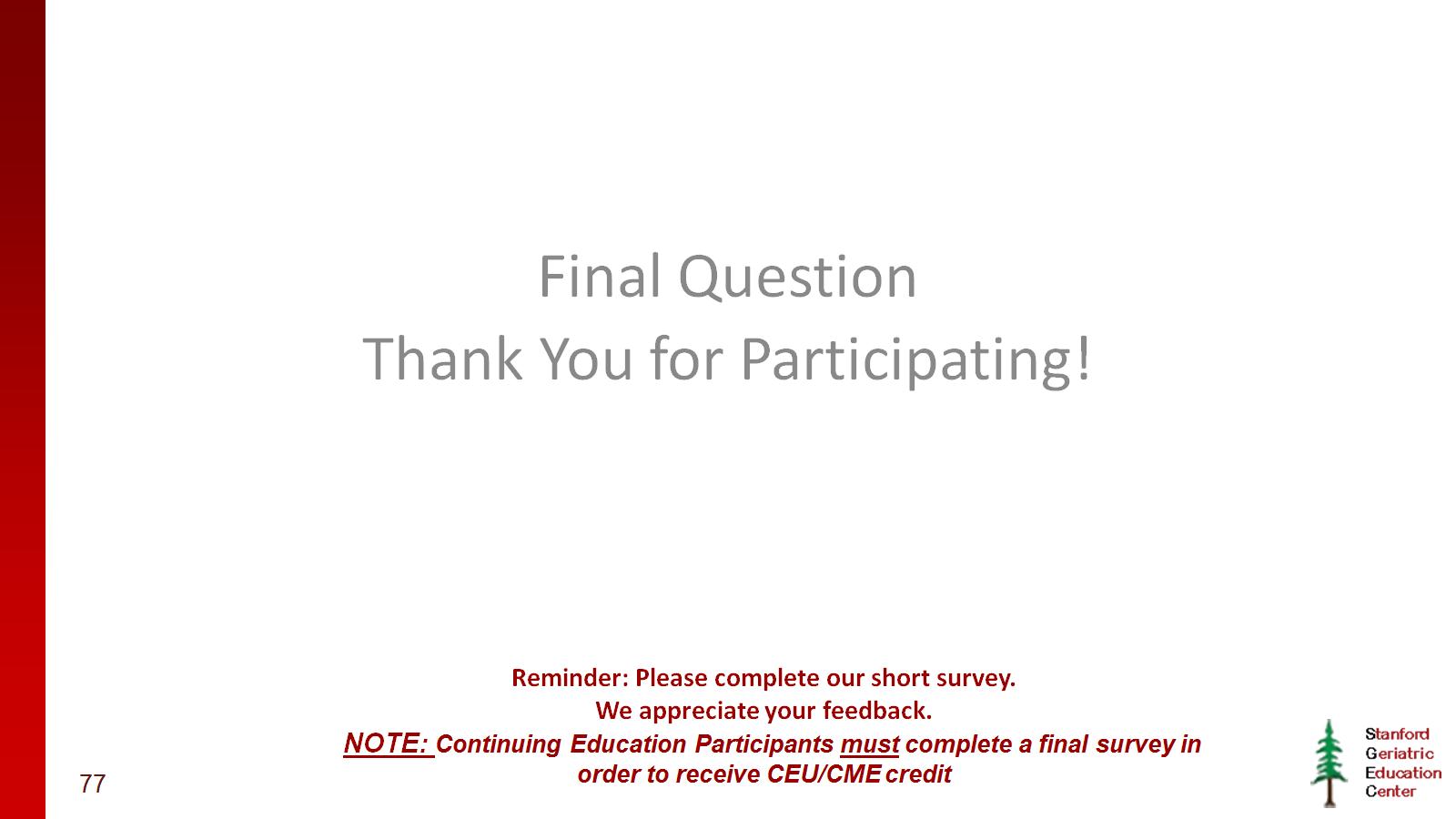